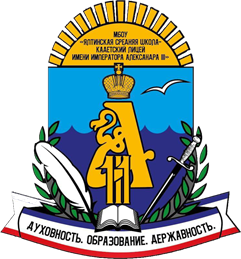 ПУБЛИЧНЫЙ ДОКЛАД О ДЕЯТЕЛЬНОСТИМБОУ «ЯЛТИНСКАЯ СРЕДНЯЯ ШКОЛА № 11» МУНИЦИПАЛЬНОГО ОБРАЗОВАНИЯ ГОРОДСКОЙ ОКРУГ ЯЛТА РЕСПУБЛИКИ КРЫМ
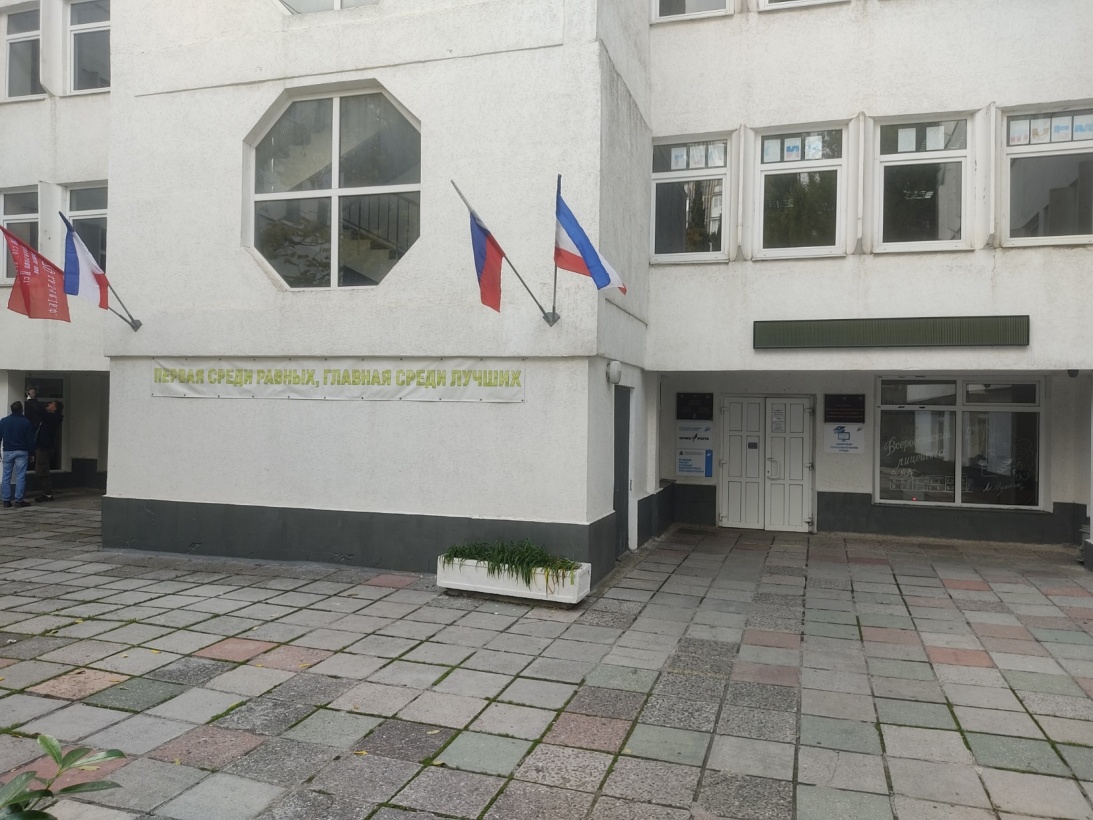 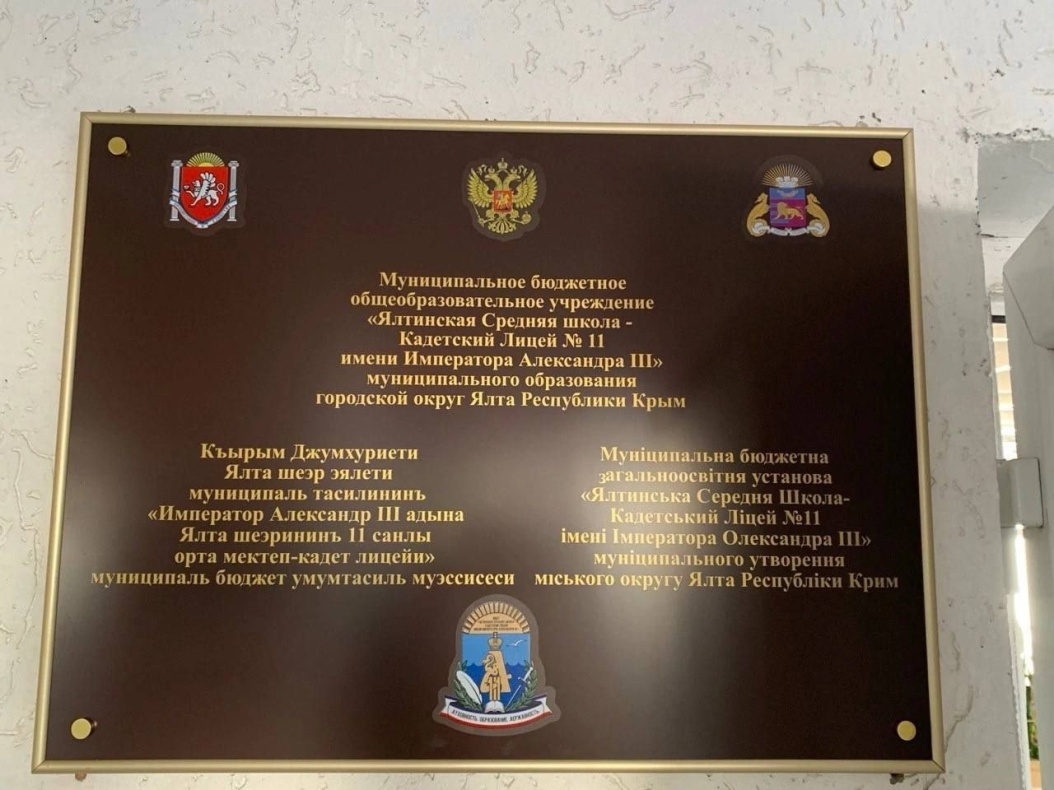 ДИРЕКТОР ШКОЛЫ 
ТУТАТЧИКОВ А. Т.
Общие сведения об образовательной организации
УСЛОВИЯ ОБРАЗОВАНИЯ
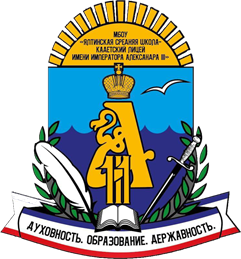 В эксплуатации – с 1990 года. 
Проектная мощность школы – 1270 учащихся. 
Оригинальная архитектура – три яруса (с техническими этажами - 8 этажей) на склоне Массандровского холма, 
60 учебных кабинетов по всем направлениям основной образовательной программы общего образования, 
учебные мастерские, 
три спортивных зала, зал самбо, стадион, стрелковый тир, 
хореографический кабинет, 
центр естественно-научного образования «Точка роста», 
актовый зал на 144 места, 
библиотечно-информационный центр, 
пространство детских инициатив «Движение первых»
столовая на 300 посадочных мест
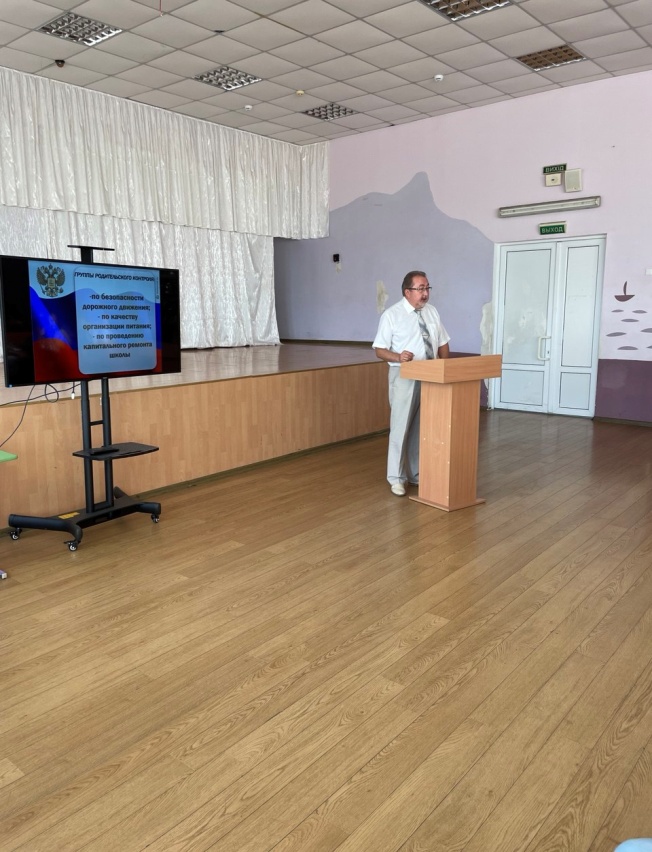 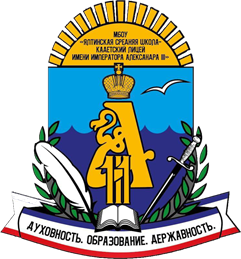 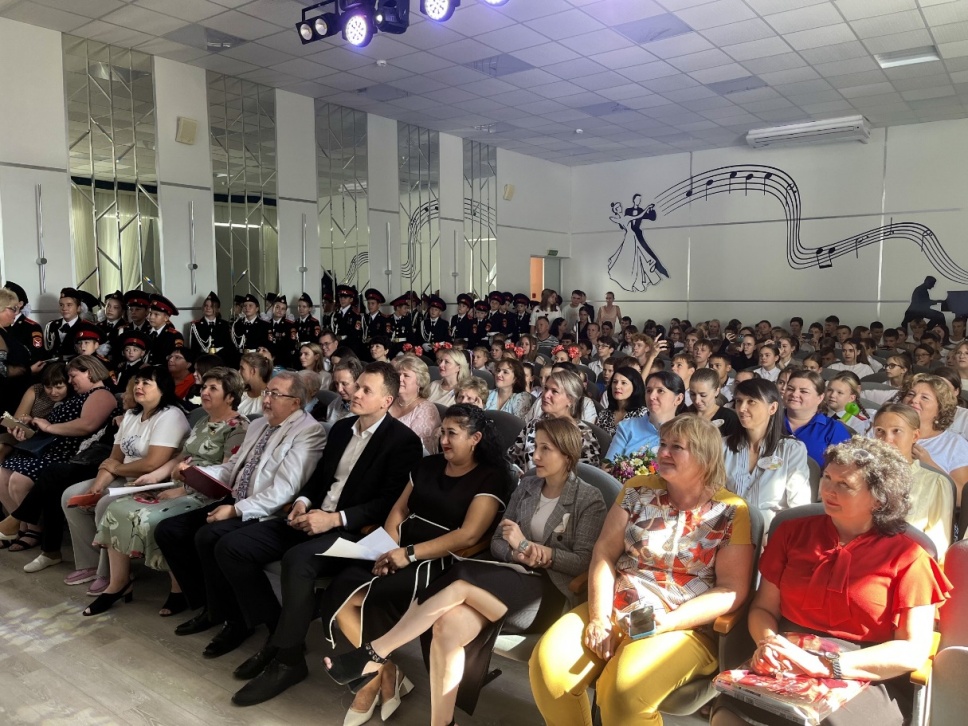 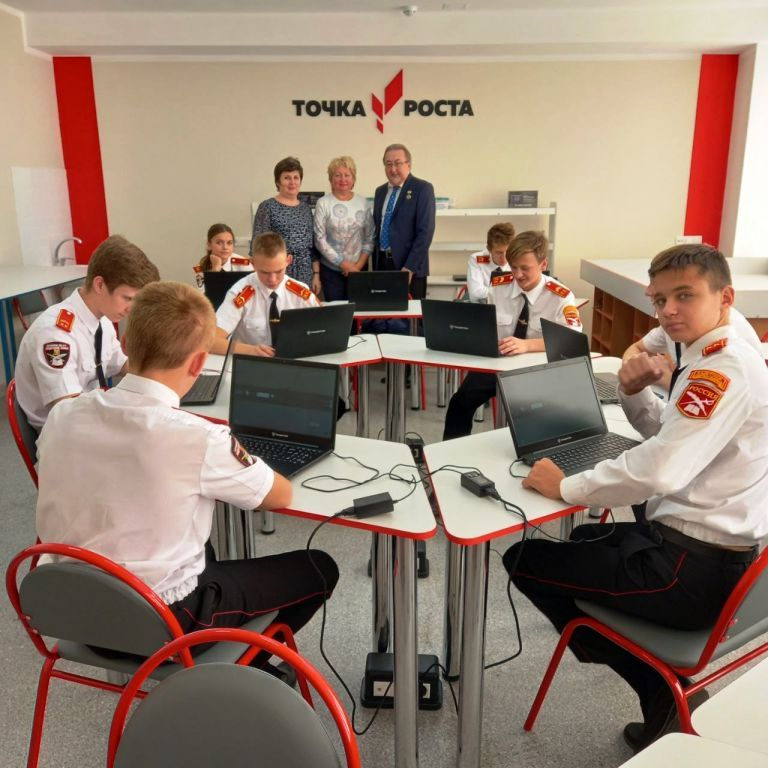 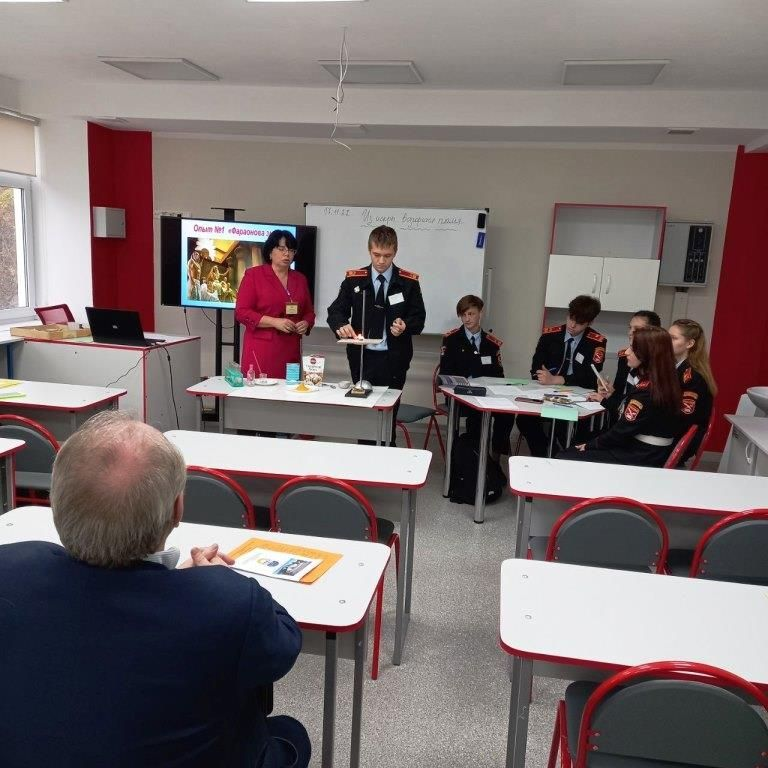 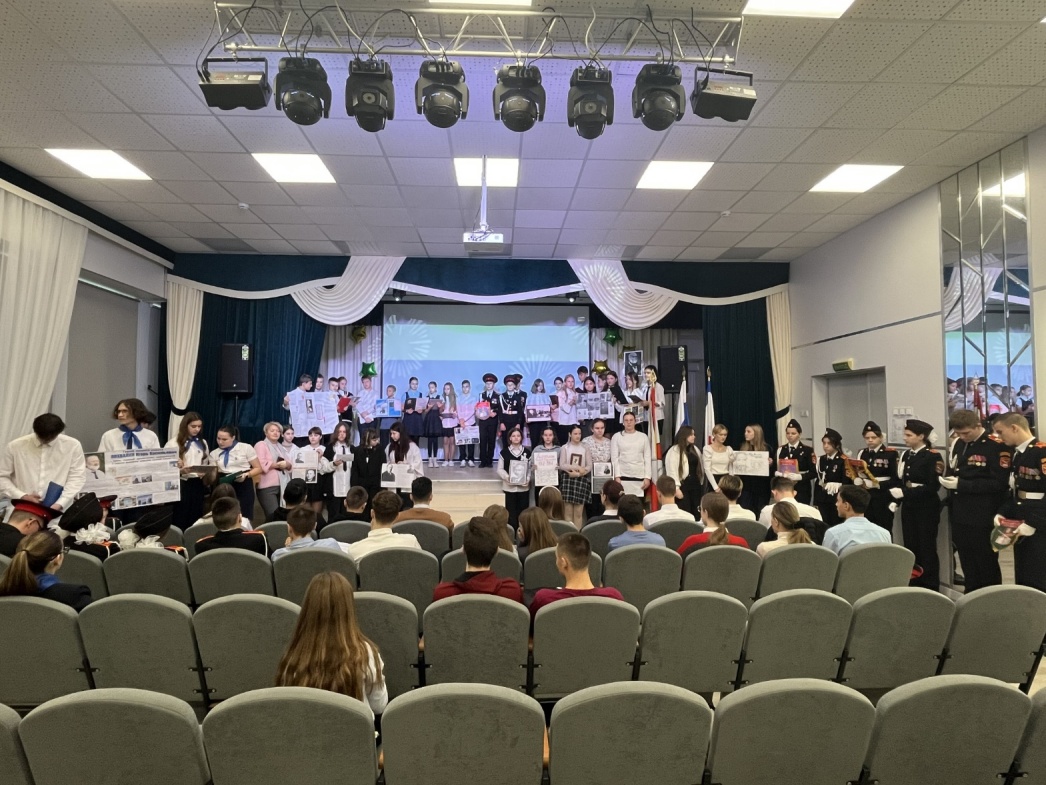 ИЗМЕНЕНИЯ В ШКОЛЕ
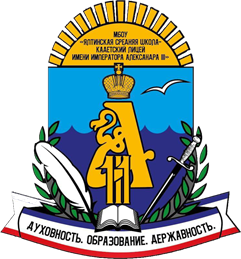 2017-2018
2024 - 2025
852 учащихся
34 класса
2 смены
1184 учащихся
44 класса 
1 смена
Структурное подразделение школы –  Кадетский корпус имени Императора Александра III МИРОТВОРЦА
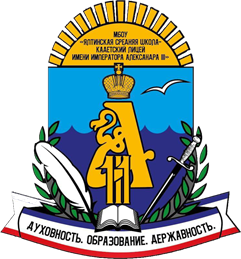 254 кадет с 1 по 11 классы (по одному классу в параллели). 
Вахта памяти поколений,
 Военно-спортивные состязания (чемпионы городских и крымских соревнований по армейскому рукопашному бою, панкратиону, стрельбе, лёгкой атлетике, шахматам)
Александровский бал кадет в Ялте
I и II парад кадетских объединений Крыма к Дню Победы, 
Победители и призёры I - IV Суворовских чтений кадет Крыма,
 Победители конкурса «Вахта Памяти поколений – Пост № 1» 2020 - 2024 годов,
Более 200 кадет являются обладателями золотых и серебряных знаков ГТО
Корпус получил право представлять город Ялту на Параде Победы 9 мая в столице Крыма городе Симферополе в 2022 и 2023 годах
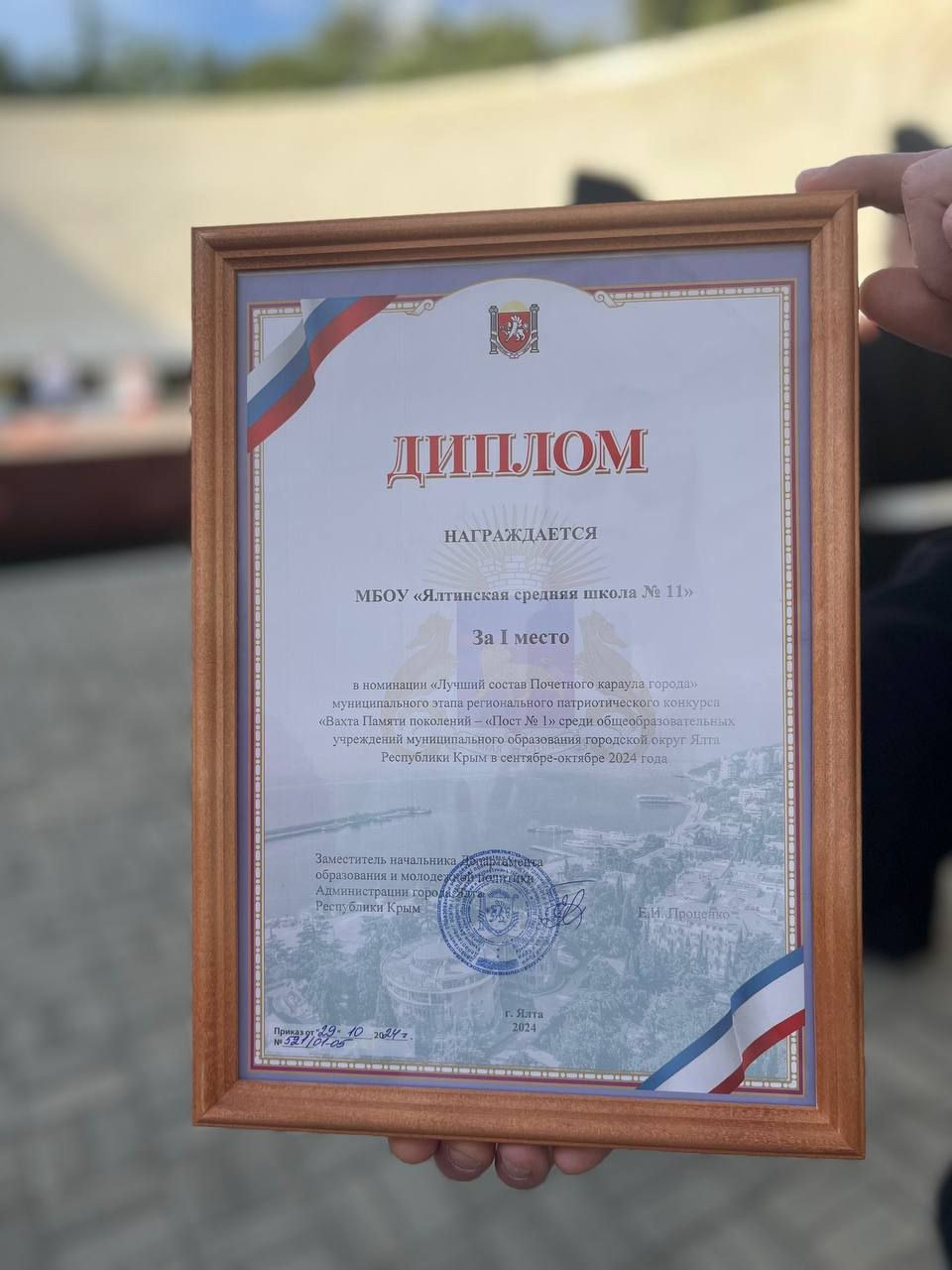 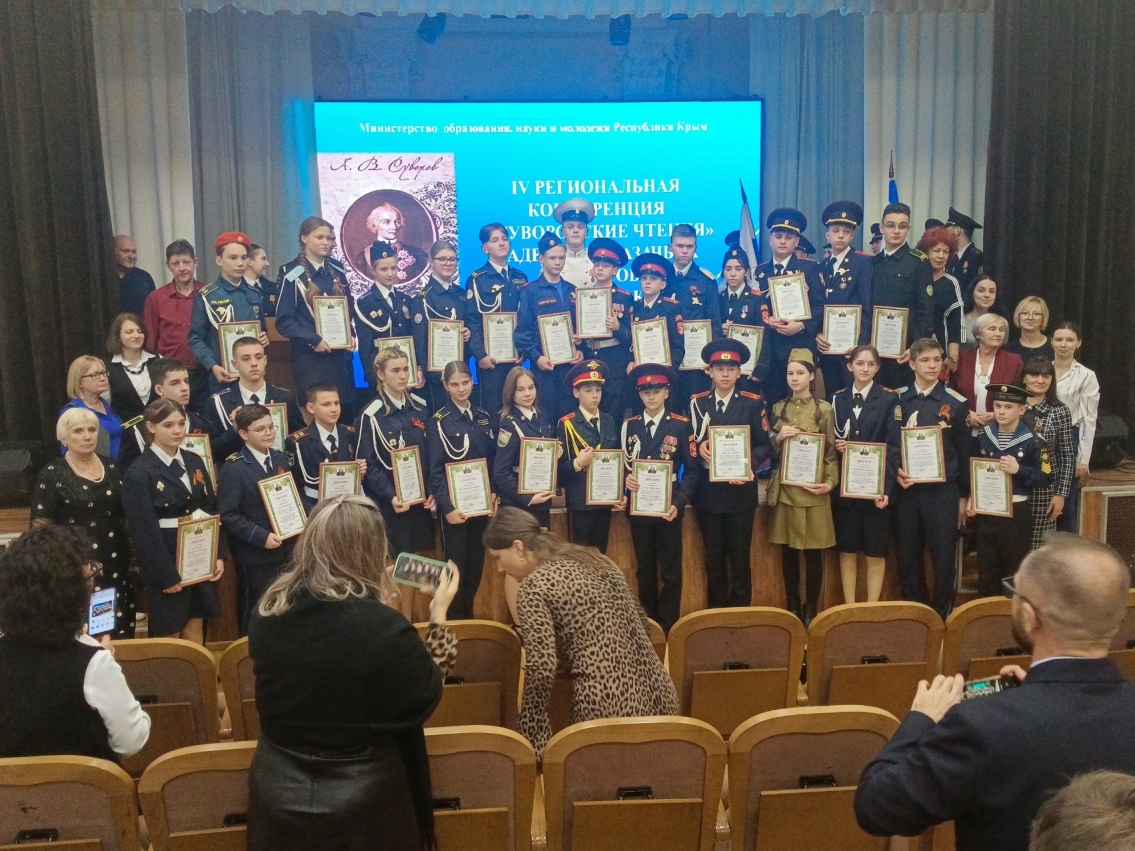 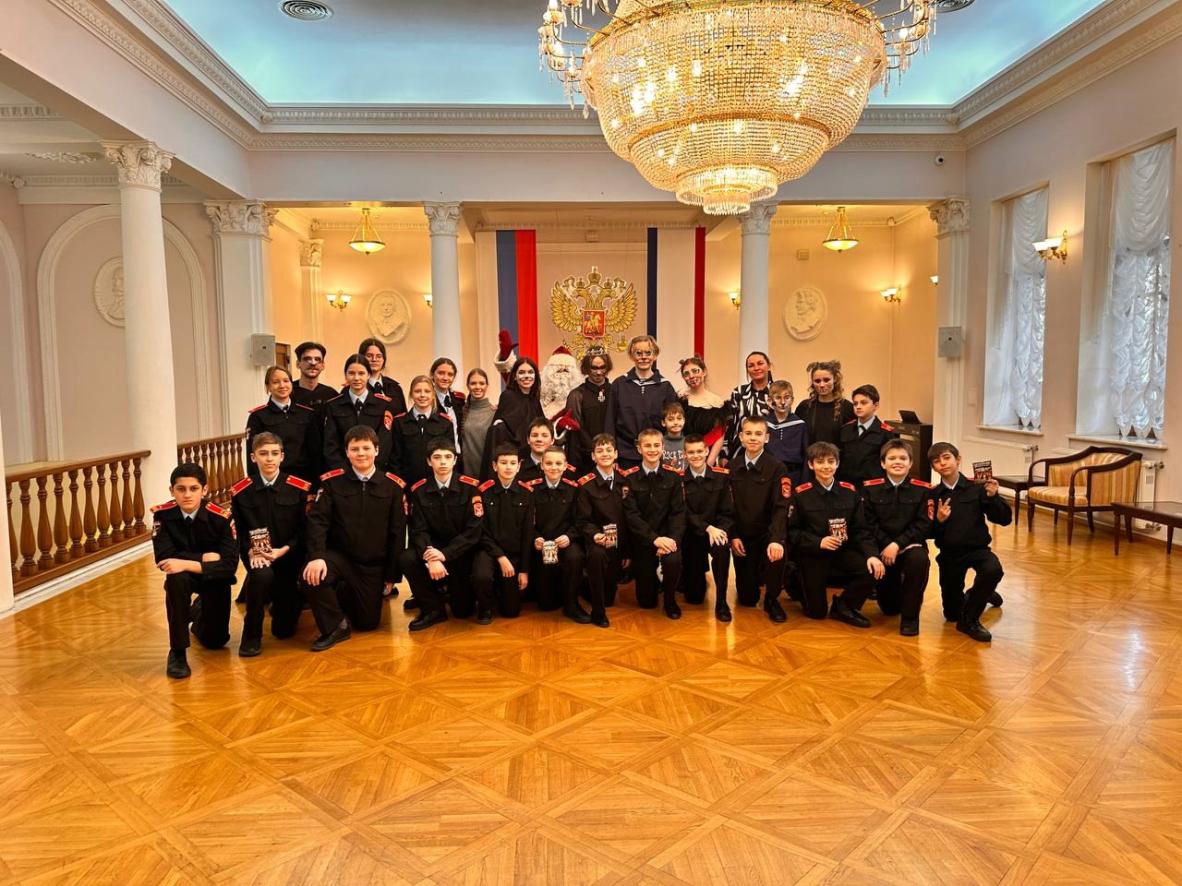 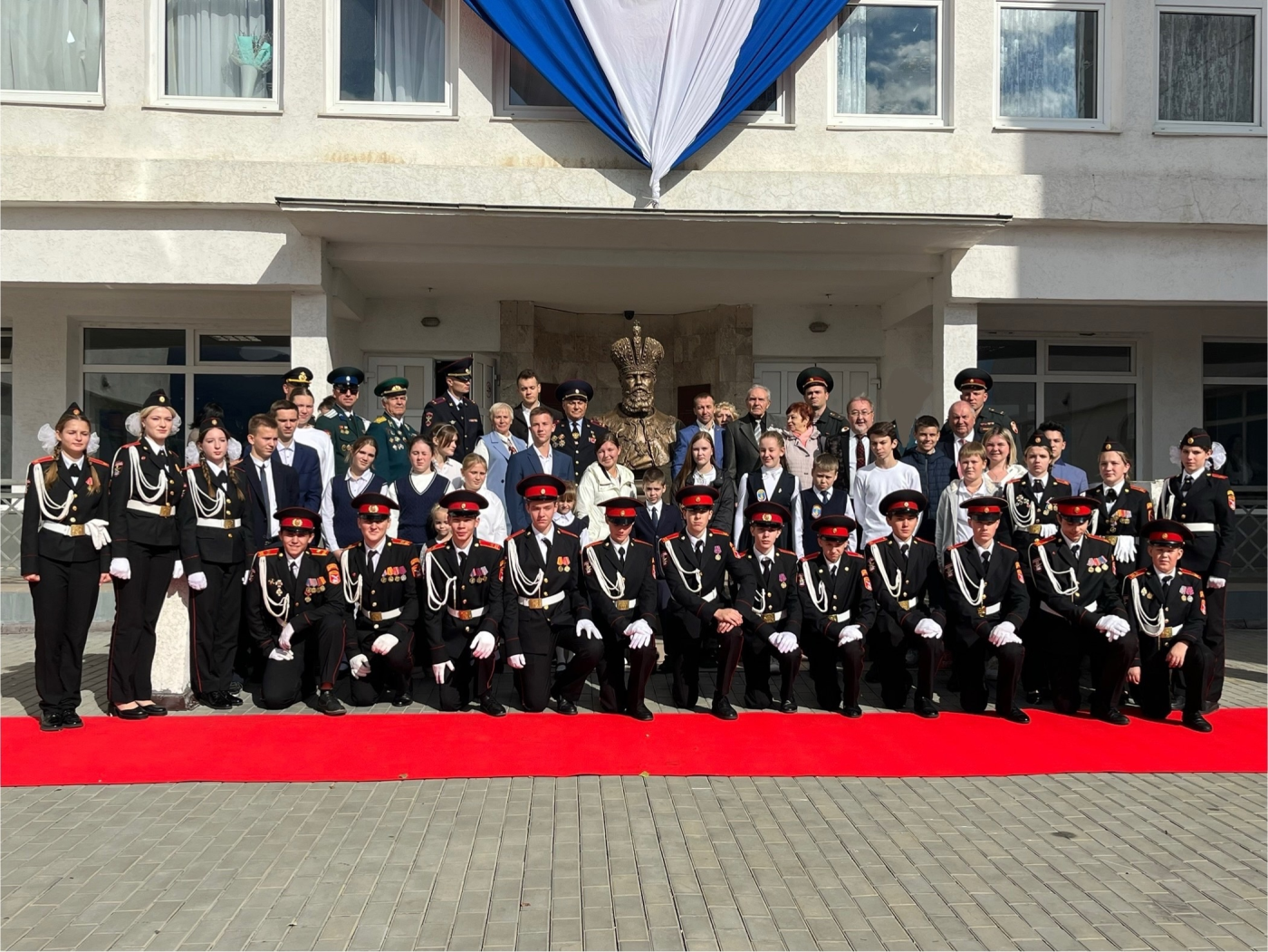 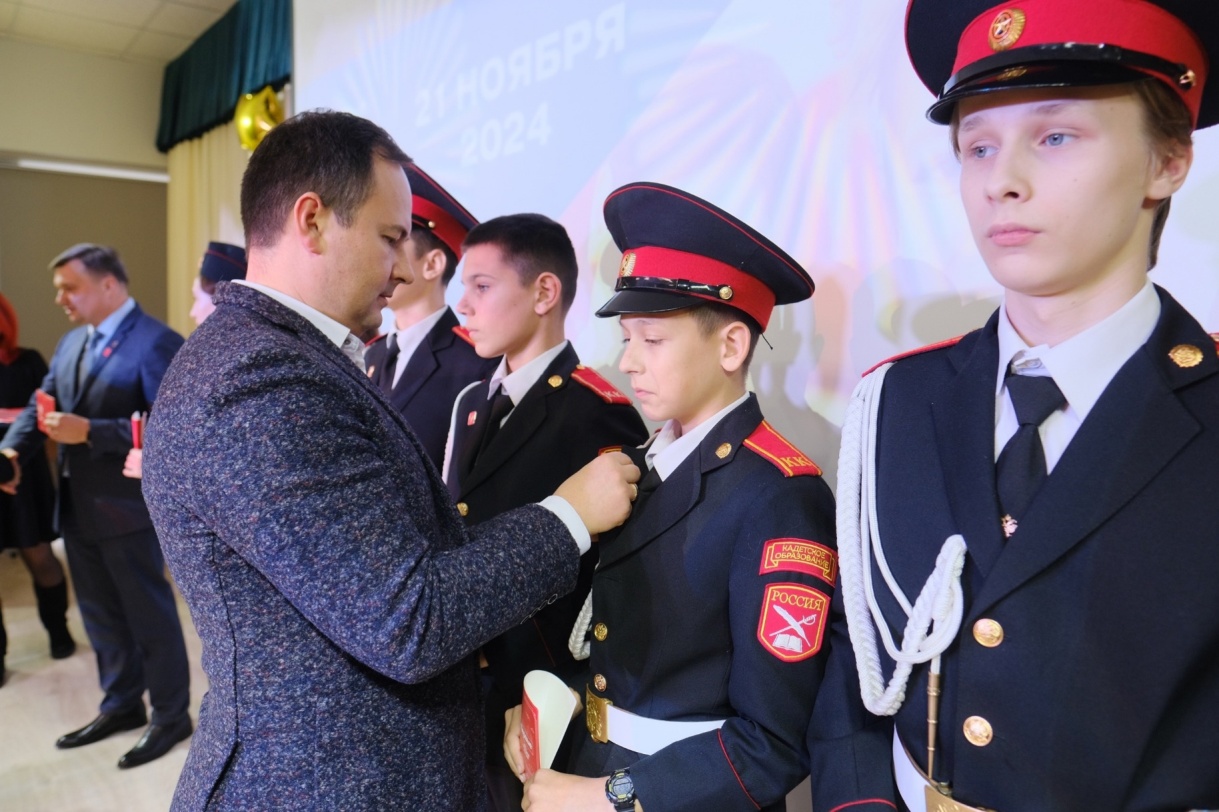 взаимодействие с производственными, научными, гражданско-патриотическими и общественными организациями
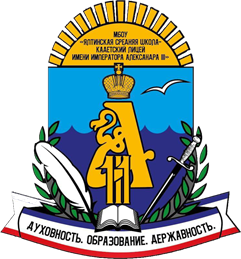 Шефы школы

- отель «Ялта-Интурист»,
- Управление МВД России по г. Ялта, 
- ветераны ФСБ санатория «Черноморье», 
 - ОМОН г. Ялта, 
- Управление Росгвардии по г. Ялта
взаимодействие с производственными, научными, гражданско-патриотическими и общественными организациями
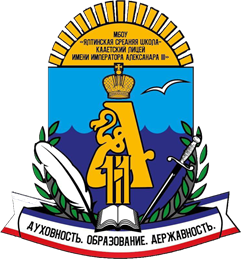 Партнёры школы 

- ДОСААФ России в г. Ялта,
 - городской Совет ветеранов, 
- Ассоциация Героев Отечества, 
- Общероссийская общественная организация «Ассоциация работников правоохранительных органов и спецслужб РФ»,
 - профсоюзная организация работников народного образования
взаимодействие с производственными, научными, гражданско-патриотическими и общественными организациями
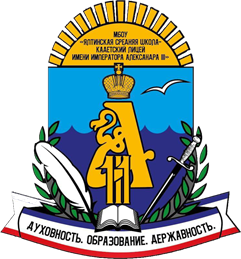 Сетевые партнёры образования 

Гуманитарно-педагогическая академия (филиал в г. Ялта) Крымского федерального университета им. В.И.Вернадского, 
Крымский инженерно-педагогический университет имени Февзи Якубова, 
Крымский филиал Краснодарского университета МВД России, 
Балтийский государственный технический университет «Военмех» им.Д.Ф.Устинова, 
Московский государственный педагогический университет,
Южно-Уральский гуманитарно-педагогический университет
взаимодействие с производственными, научными, гражданско-патриотическими и общественными организациями
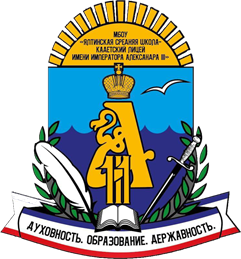 Научные организации

- Федеральный институт развития образования РАНХиГС при Президенте РФ, 
- Научно-исследовательский институт виноградарства и виноделия РАН «Магарач»
взаимодействие с производственными, научными, гражданско-патриотическими и общественными организациями
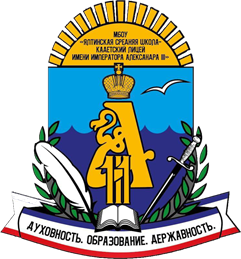 Профильные классы
психолого-педагогические,
кадетские, 
аграрные 
 предпринимательские классы, 
классы с пропедевтическим изучением физики, астрономии в космических 5-7-х классах. 
В начальном отделении 
специализированные кадетские, 
хореографические, 
спортивные, 
художественно-эстетические классы
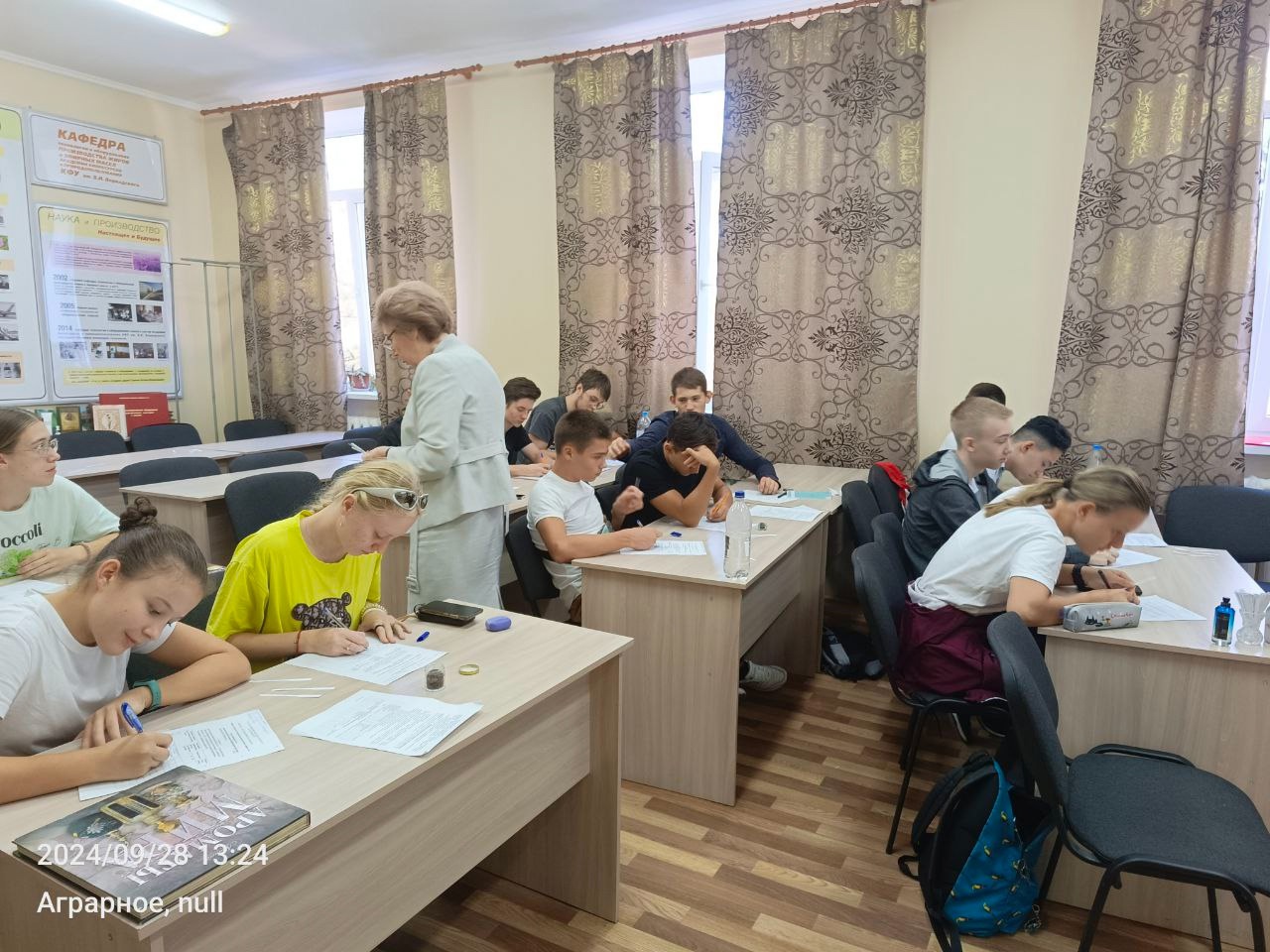 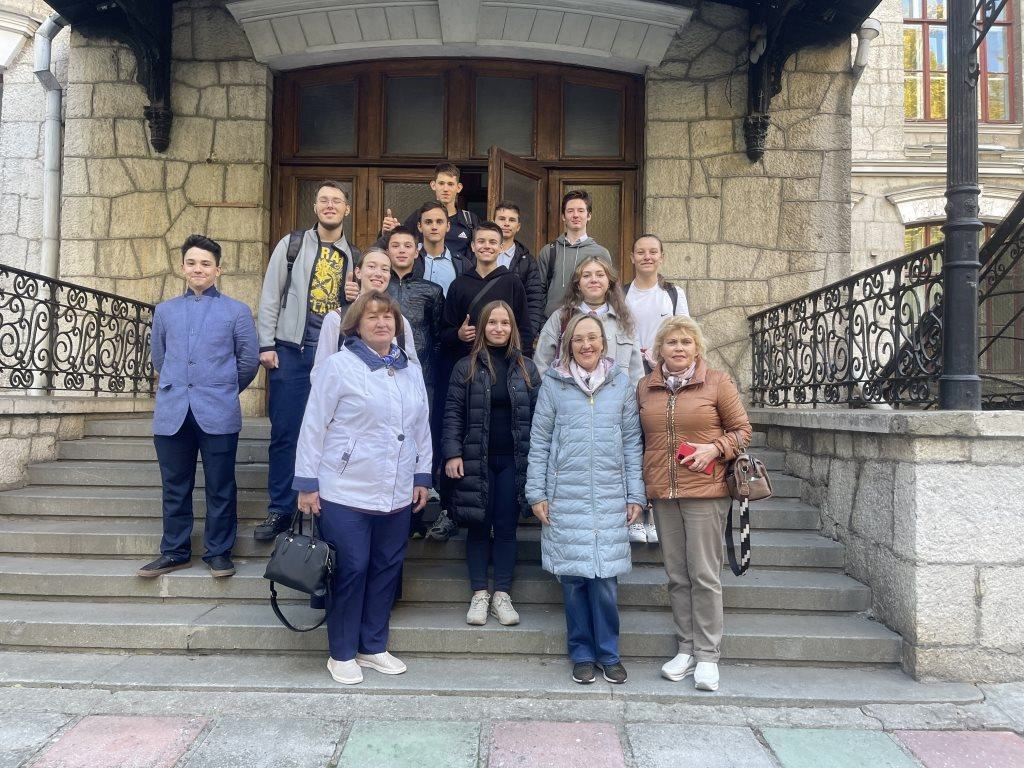 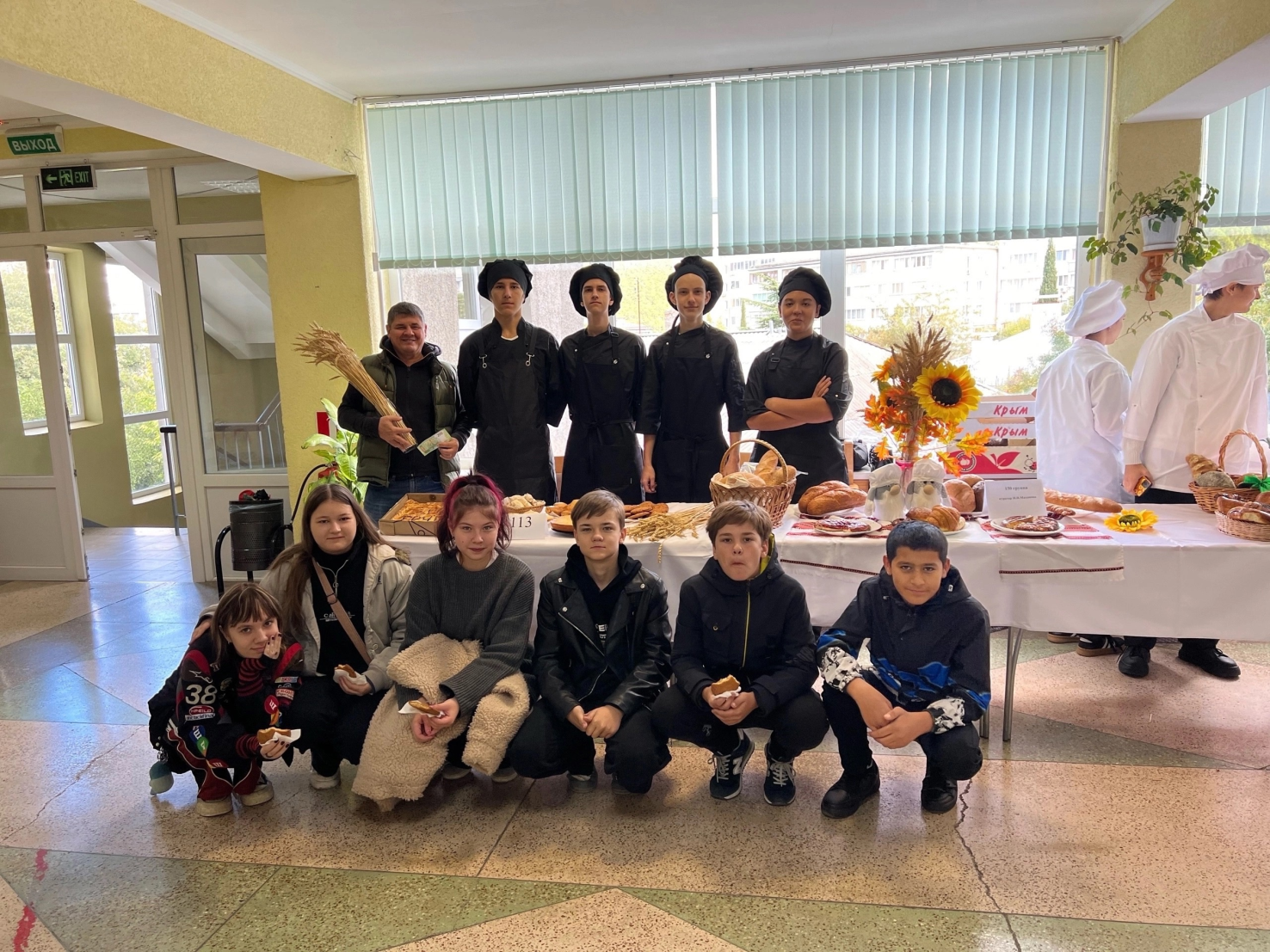 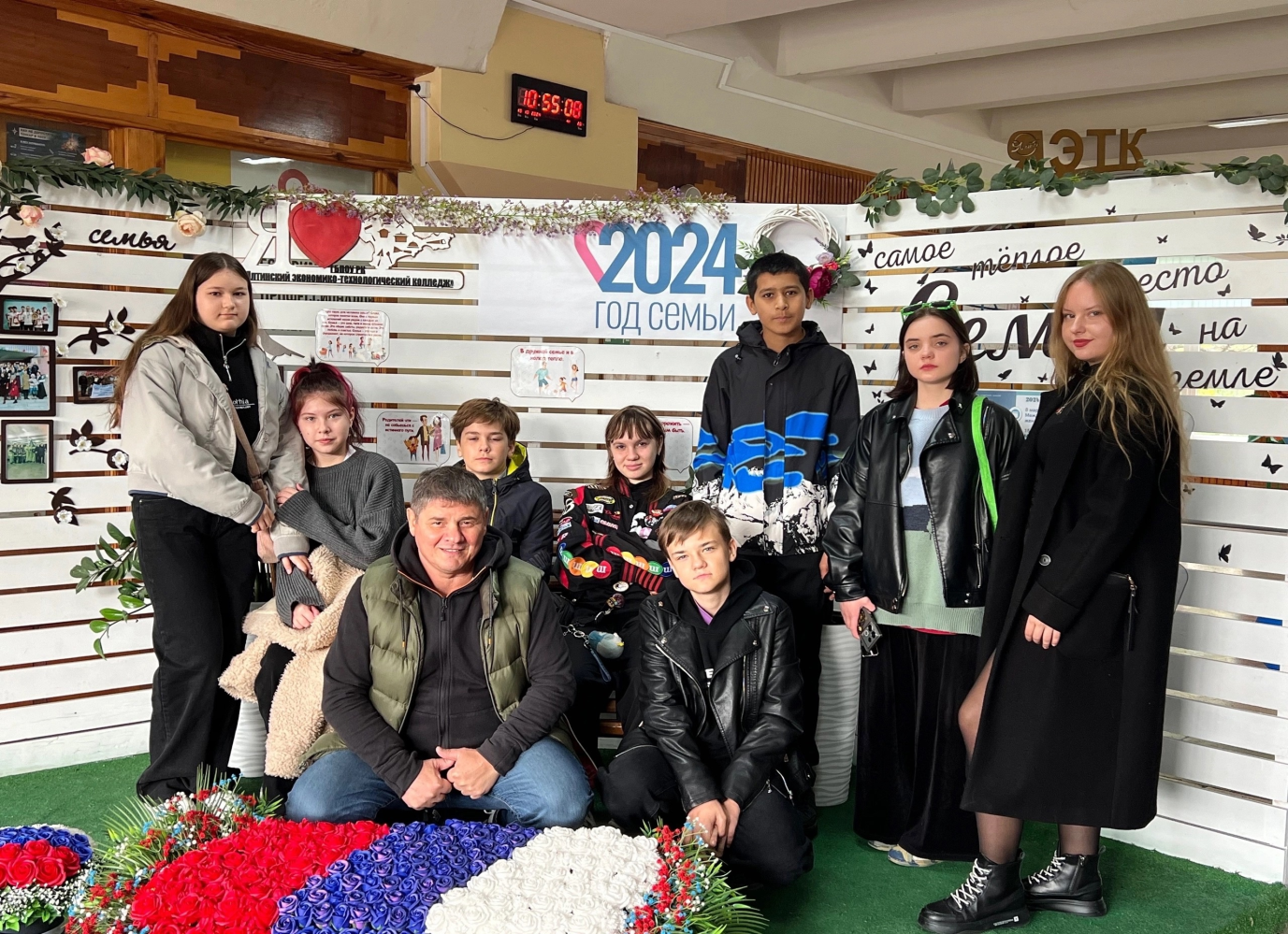 статус Федеральной экспериментальной площадки ФИРО РАНХиГС при Президенте РФ
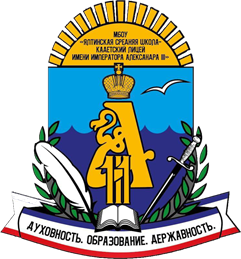 Результаты
Тема ФЭП
Создание
 системы профориентации,
Кадетского корпуса,
открытие профильных и предпрофессиональных классов
Профессиональное самоопределение школьников: кадетский компонент
ИННОВАЦИОННАЯ ДЕЯТЕЛЬНОСТЬ
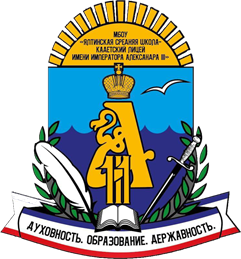 2021 – статус инновационной площадки Всероссийского проекта «Самбо в школу»

2023 - статус Региональной инновационной площадки по теме «Создание Кадетского лицея как инструмент развития кадетского образования в Республике Крым»
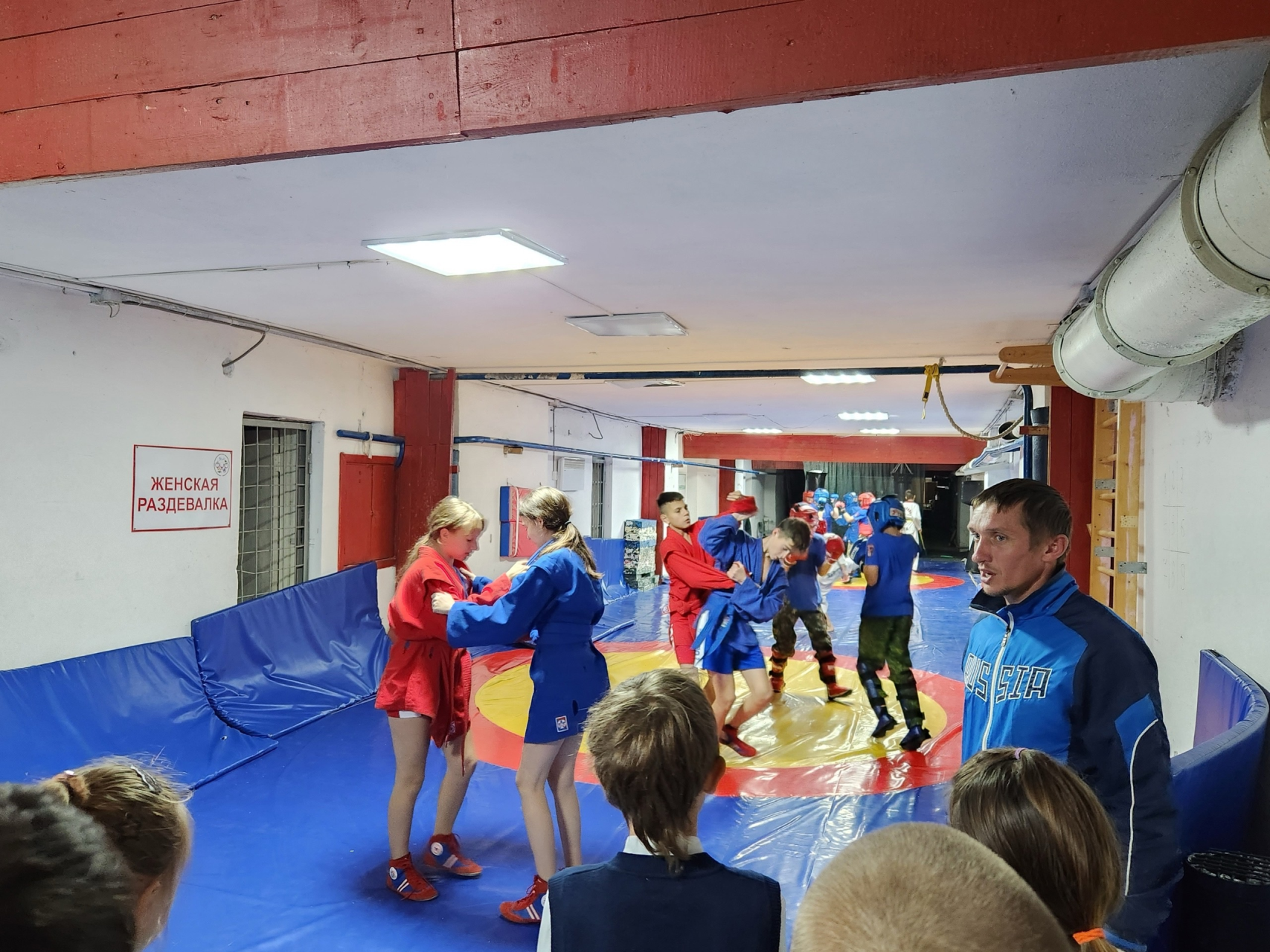 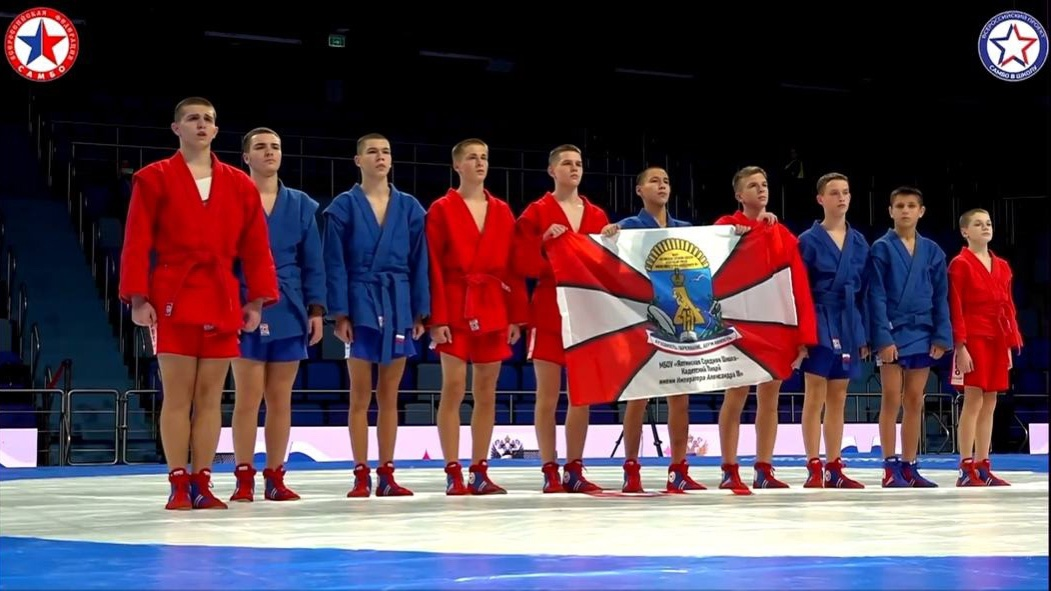 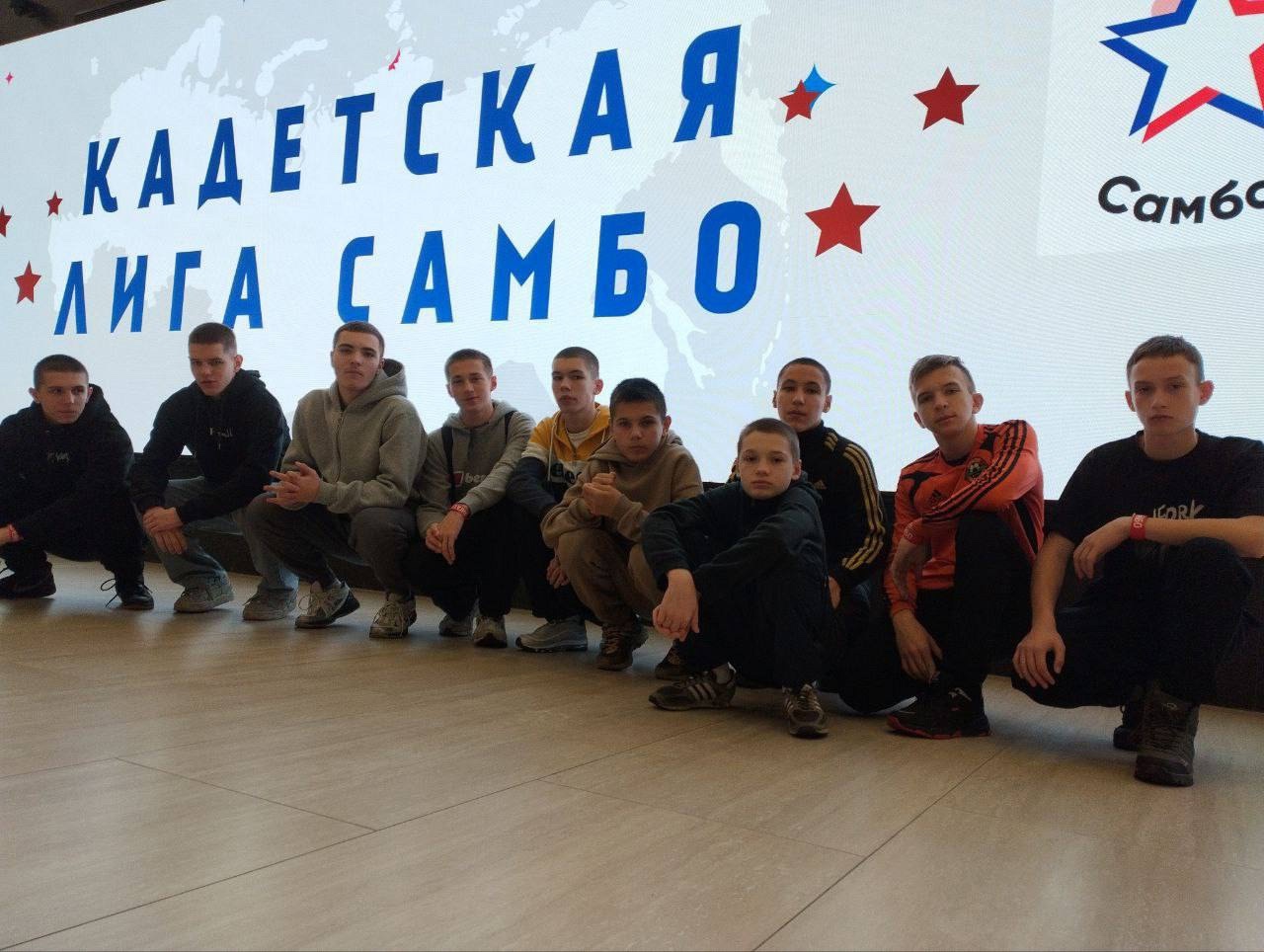 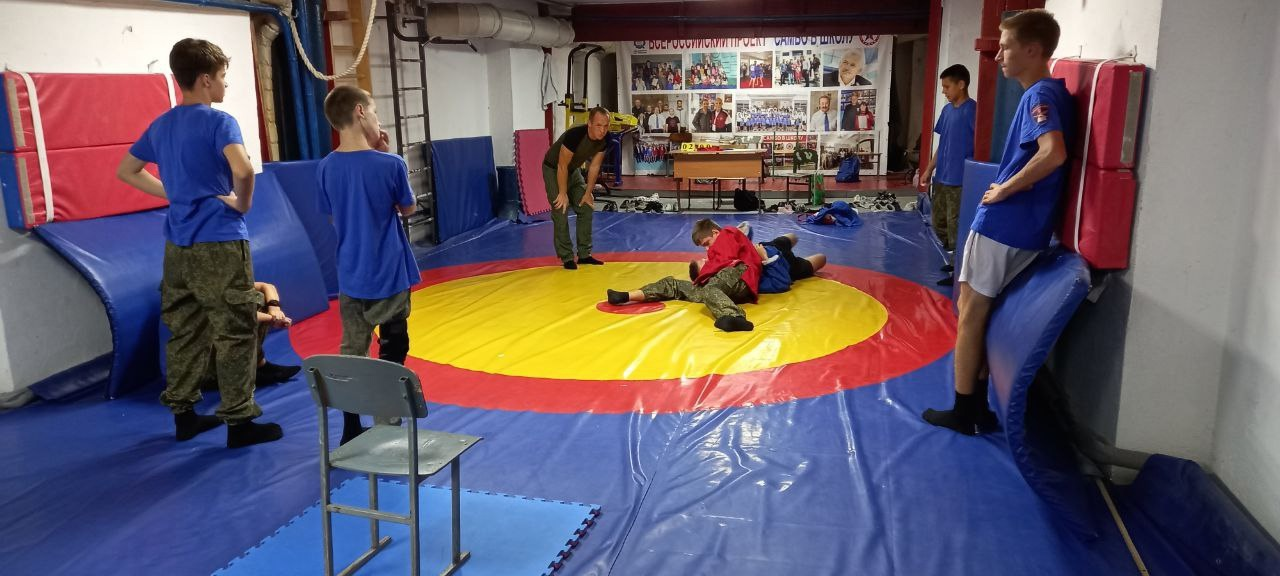 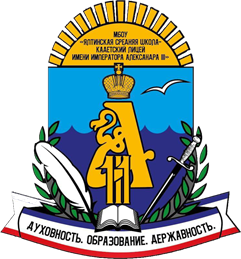 1 Заслуженный работник образования Республики Крым,
1 Заслуженный деятель искусств Республики Крым, 
1 Заслуженный тренер РФ, 
3 Почётных работника образования РФ,
4 обладателя Почётной грамоты Министерства просвещения РФ, 
1 – почётного знака «За верность долгу» Министерства просвещения РФ, 
1 – лауреат премии Госсовета РК, 
4 кандидата наук, 
3 мастера спорта, 
2 участника СВО, 
13 педагогов высшей
 13 первой категории
80 учителей
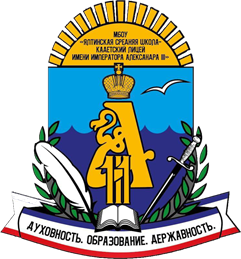 победители и призёры конкурсов профессионального мастерства2022-2024
«УЧИТЕЛЬ ГОДА» - 4
«УЧИТЕЛЬ ЗДОРОВЬЯ» - 2
«ПЕДАГОГИЧЕСКИЙ ДЕБЮТ» - 1
«СЕРДЦЕ ОТДАЮ ДЕТЯМ» - 1
«КРЫМСКИЙ УЛЕЙ» - 3
ПЕДАГОГИЧЕСКАЯ ЛИГА - 5
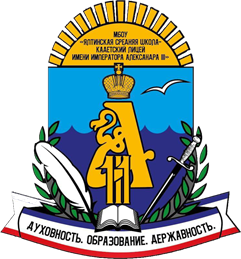 Участники научно-исследовательских форумов, конференций2023-2024
Спортивные команды школы
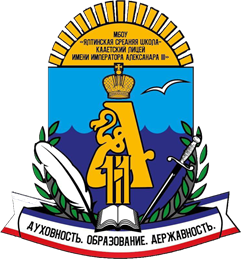 Победители и призеры (город, республика)
баскетбол, 
Президентские состязания школьников, 
Локобаскет, 
волейбол, 
настольный теннис, 
панкратион, 
самбо,
 армейский рукопашный бой, 
футбол, шахматы
 тхэквондо
Школьный спортивный клуб «Массандра»
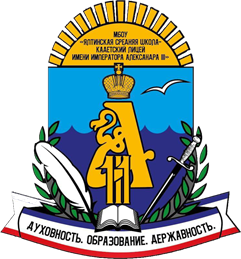 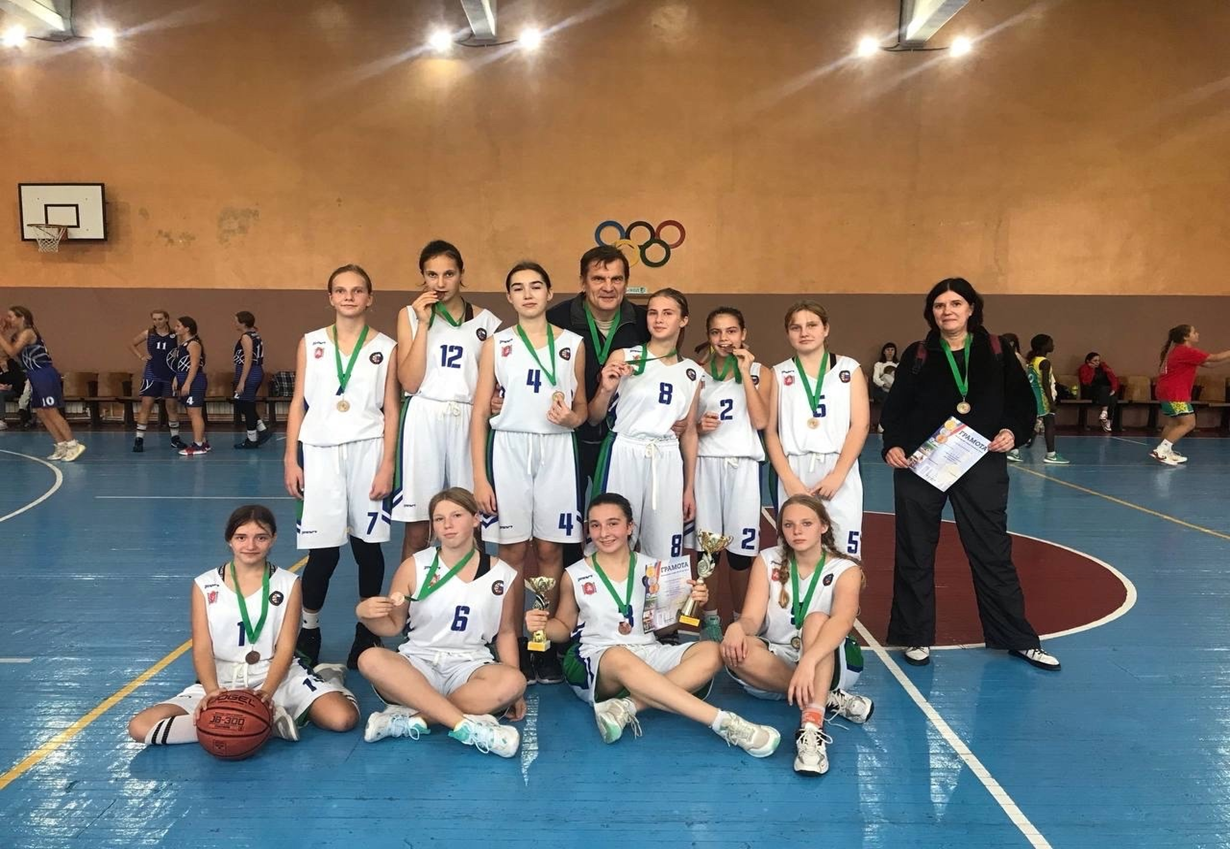 2019-2023 годах 
II – III места в Республике Крым
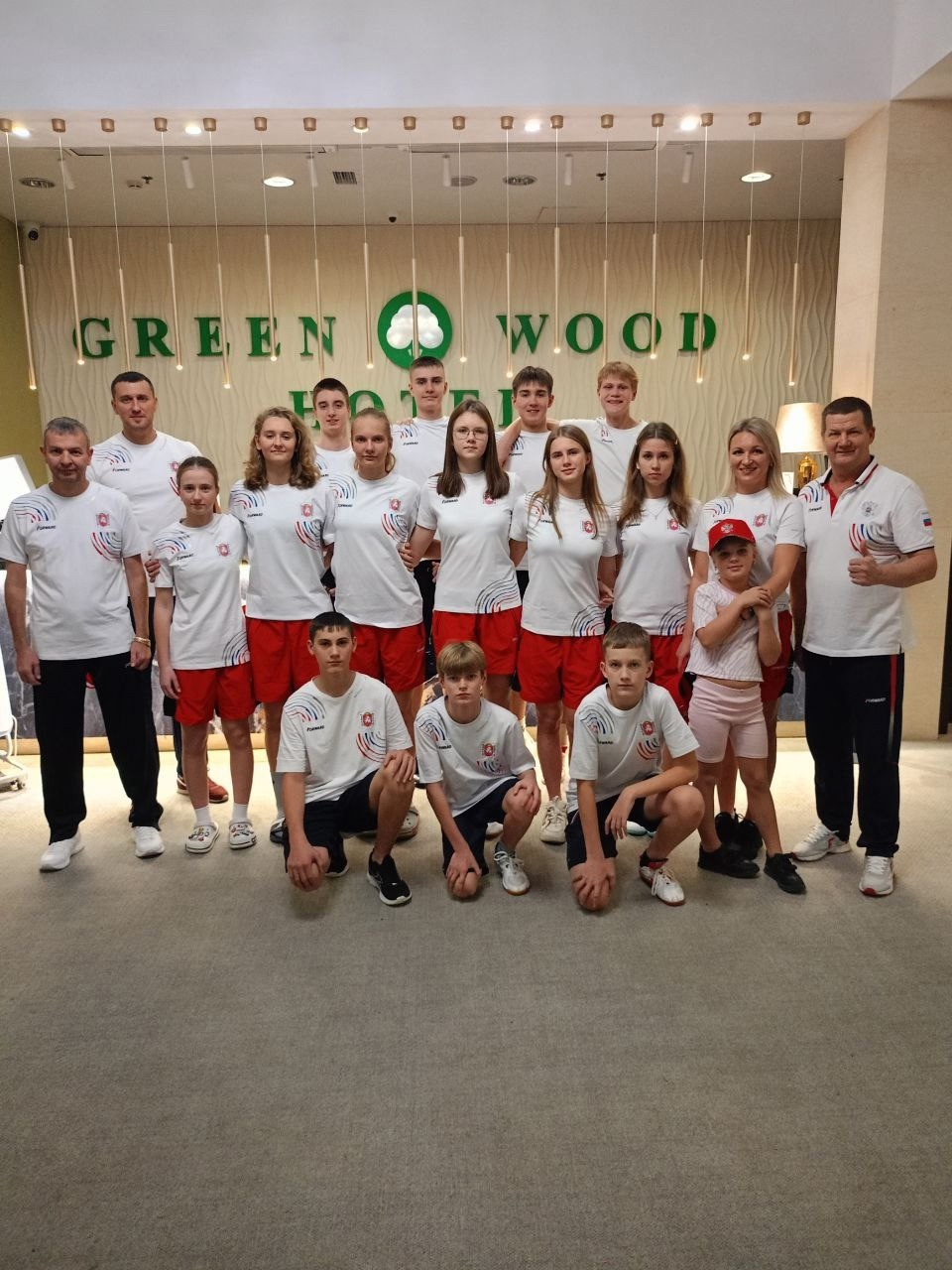 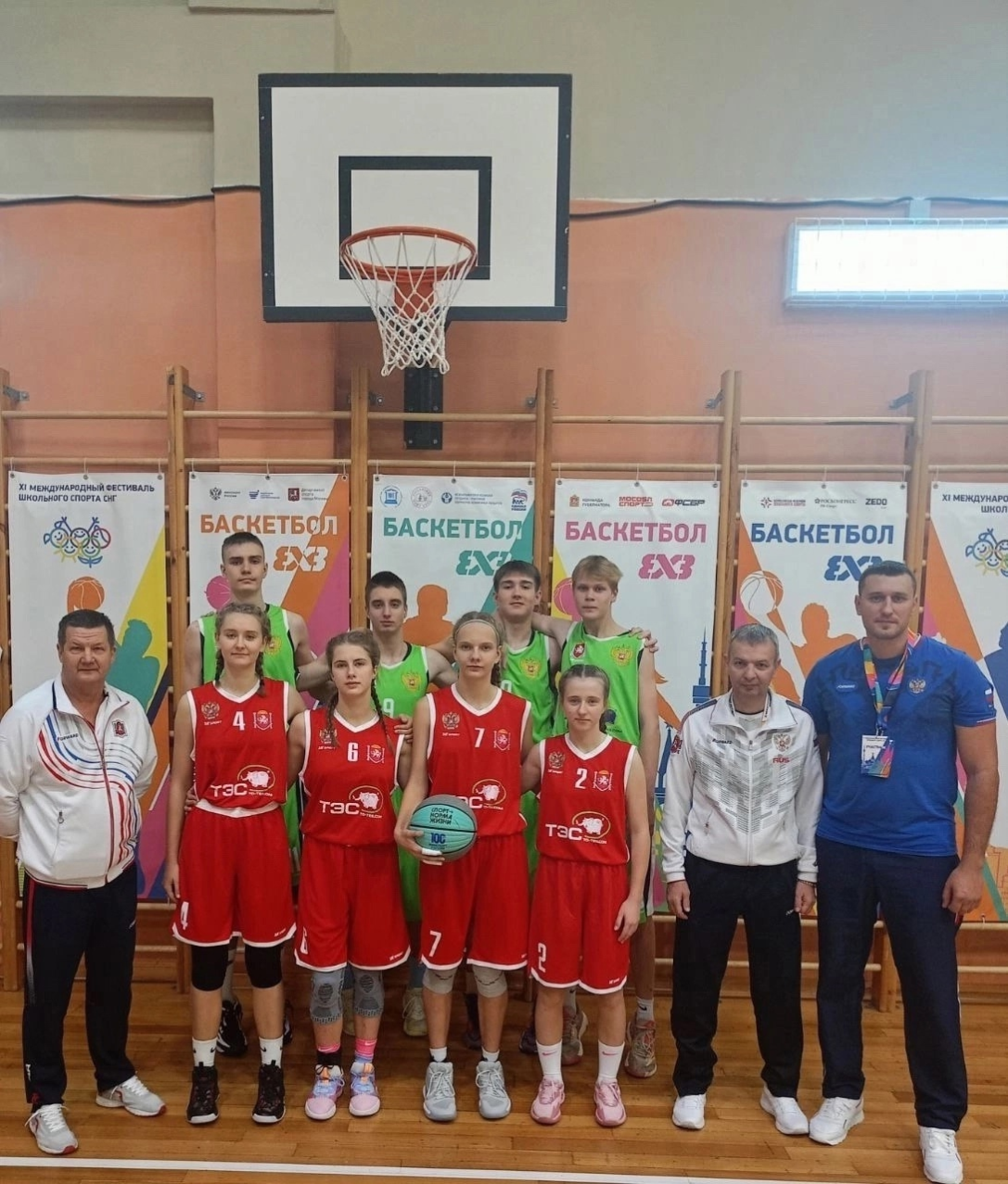 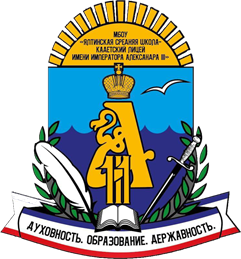 СПОРТИВНЫЕ ПОБЕДЫ КАДЕТ
2023 – г. Минск, 2024 –  г. Волгоград
IV место в ХХ Спартакиаде допризывной молодёжи «Защитник Отечества» Союзного государства Россия-Белоруссия 
В 2024 
команда юношей школы от Крыма на соревнованиях по баскетболу Южного Федерального округа в г. Ессентуки,
команда девушек на Всероссийских соревнованиях по баскетболу  в г. Москва
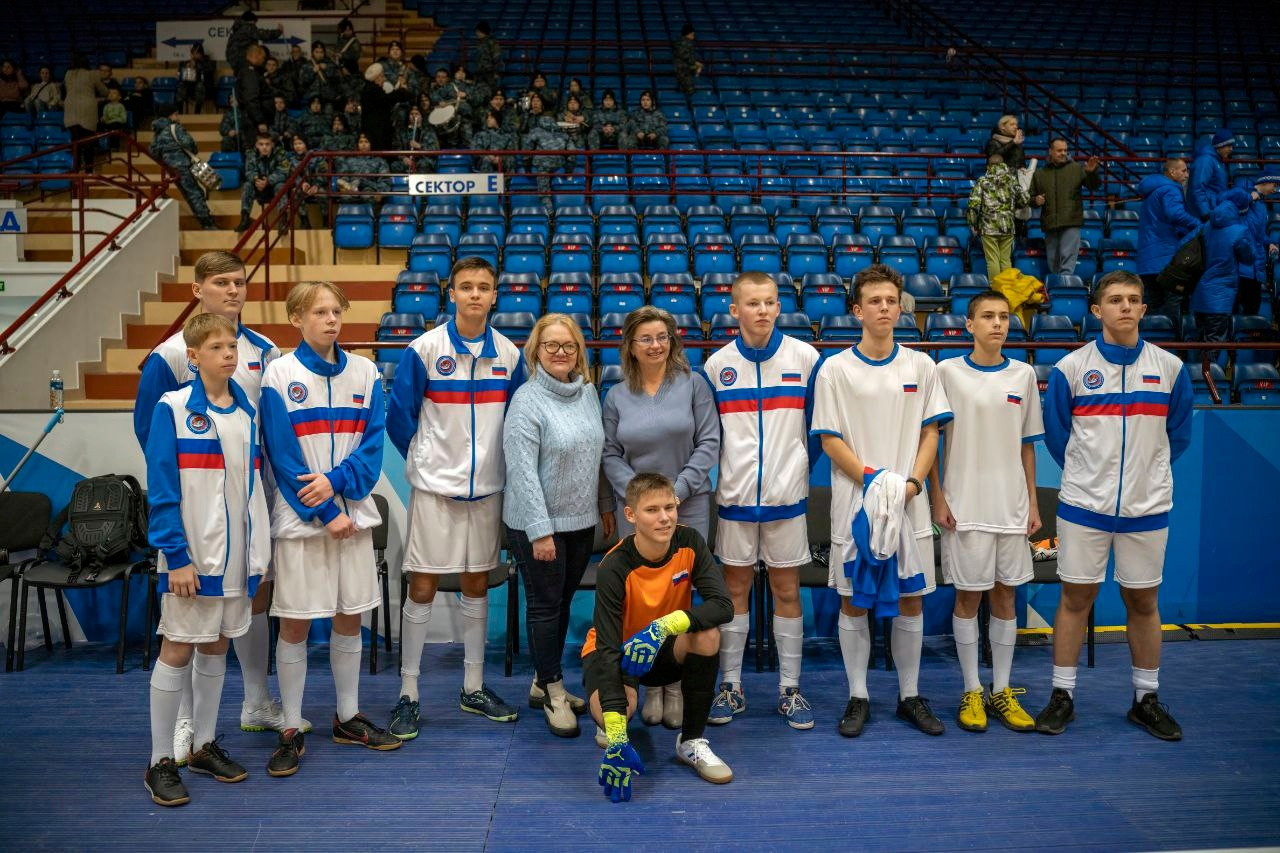 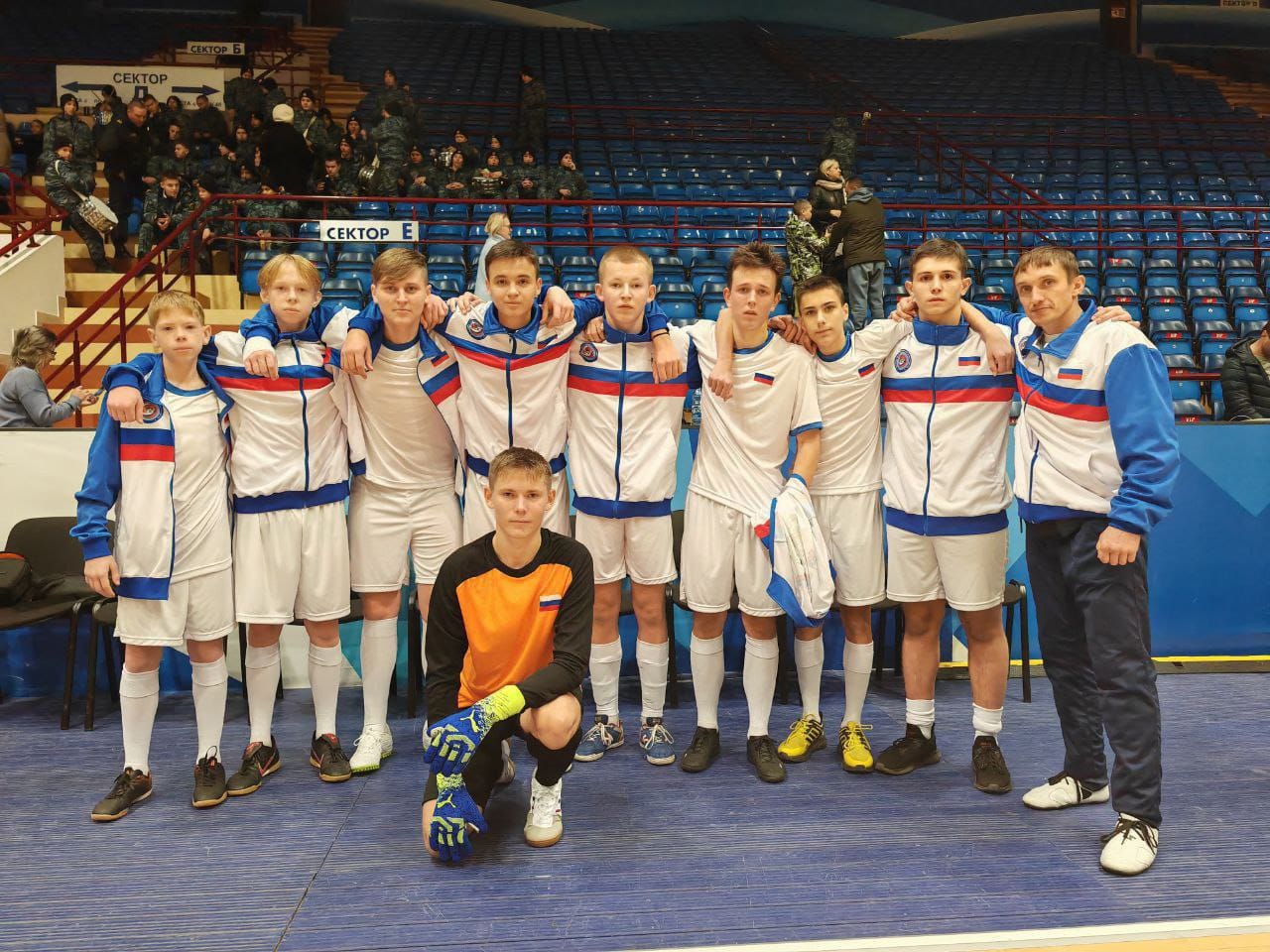 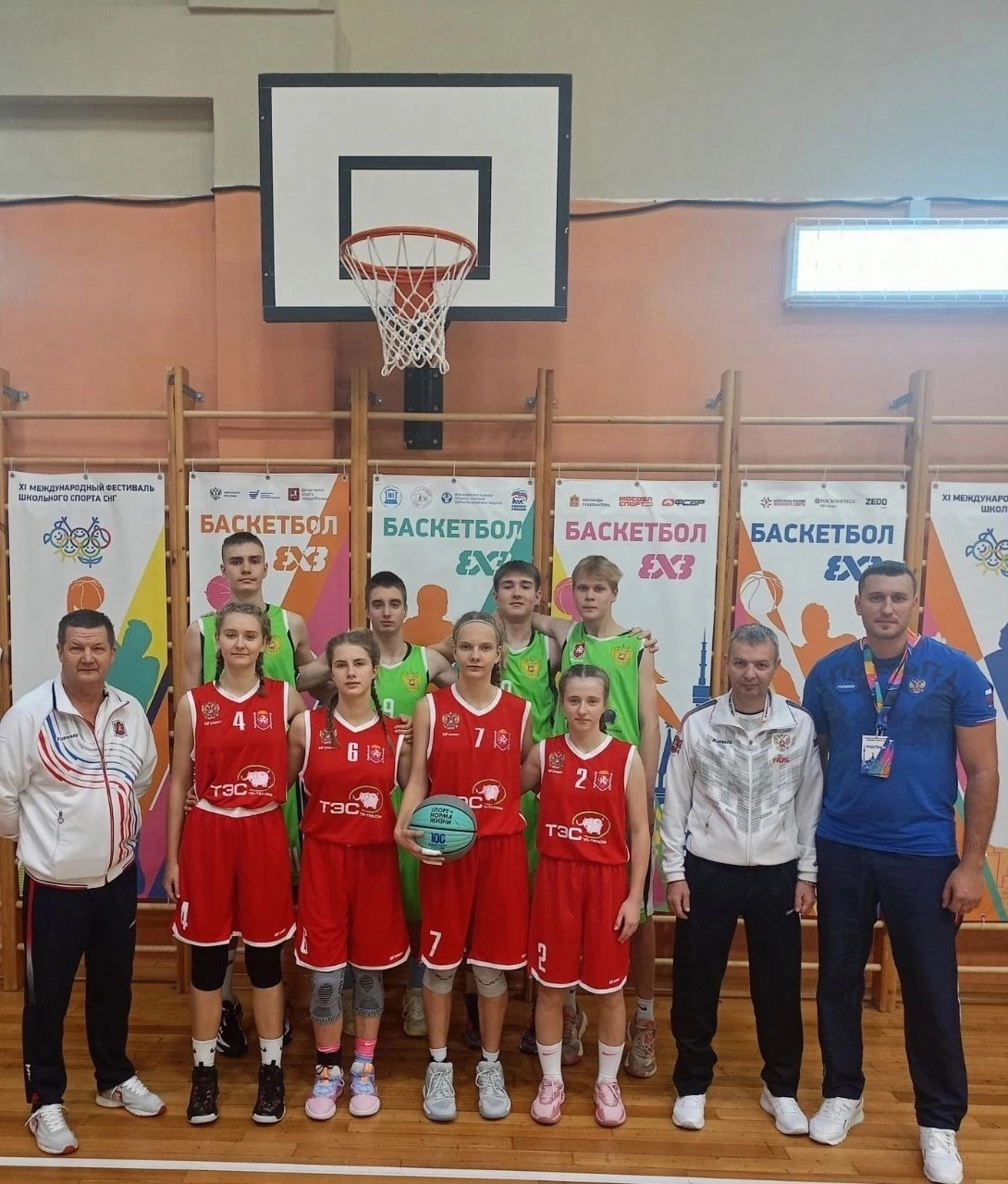 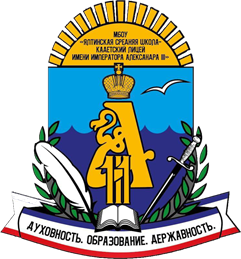 ПОБЕДЫ КАДЕТ в исследовательских конкурсах, олимпиадах
Республика Крым и Российская Федерация
 краеведение, 
история,
обществознание, 
право, история,
география, 
экология, 
окружающий мир, 
физкультура, 
ОБЖ
5 учеников 
(в 2023 – 4, в 2022 – 3, в 2021 - 3) - стипендиаты Совета Министров Республики Крым 1 ученик (в 2023г. - 2) – Государственного Совета Республики Крым
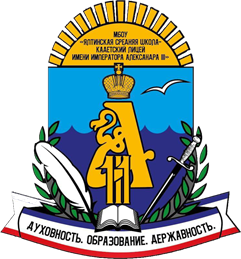 Национальный проект «Образование»
проект «Цифровая образовательная среда», 
проект «Точка роста», 
проект «Успех каждого ребёнка»
ФЦП «Модернизация школьных систем образования»
капитальный ремонт 
блока 2
Обучение
 в одну смену
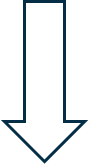 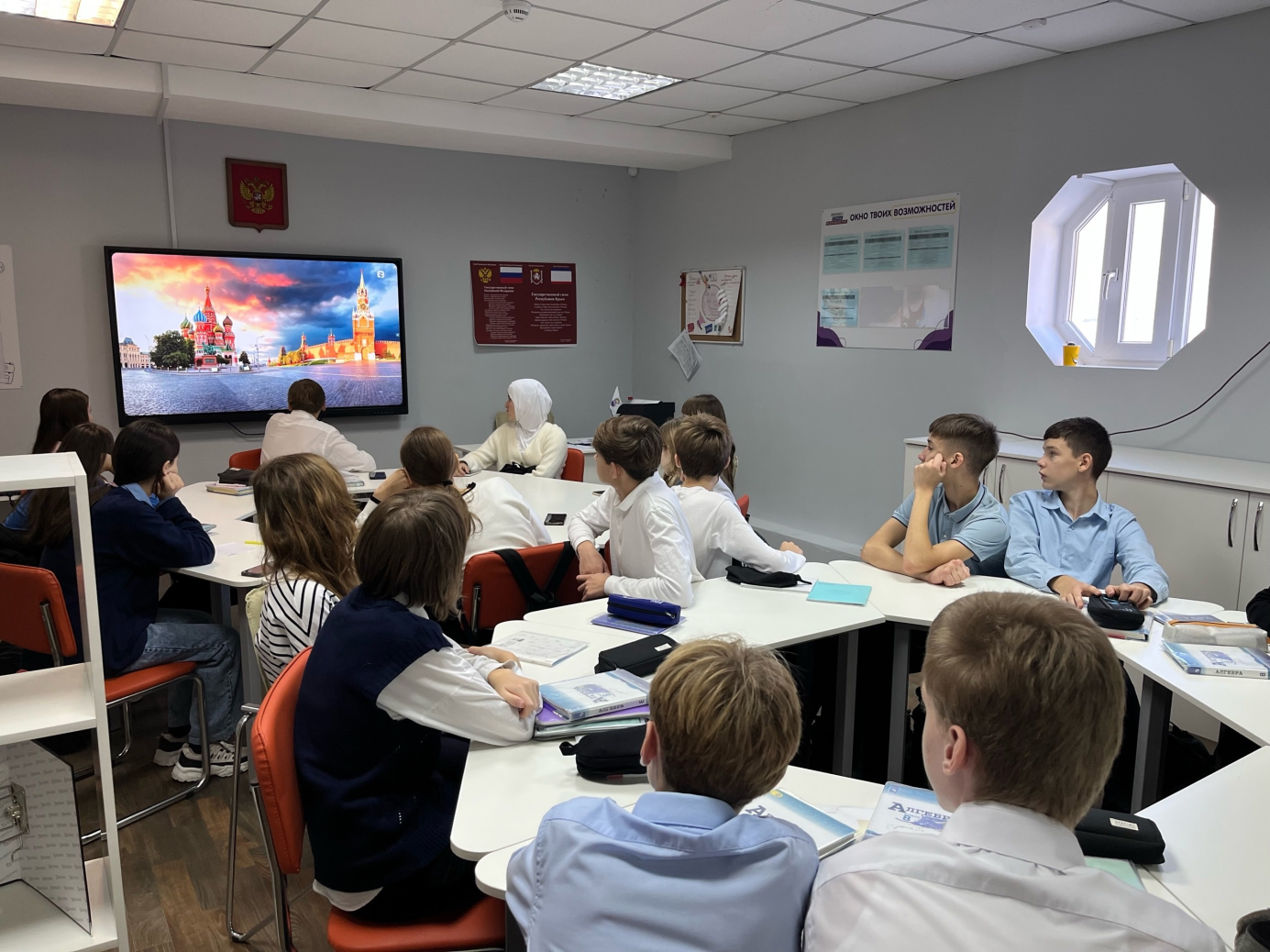 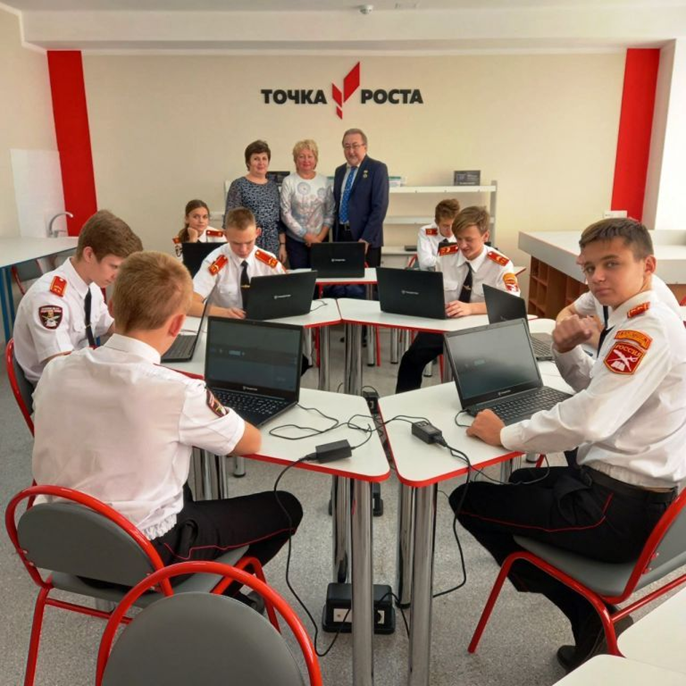 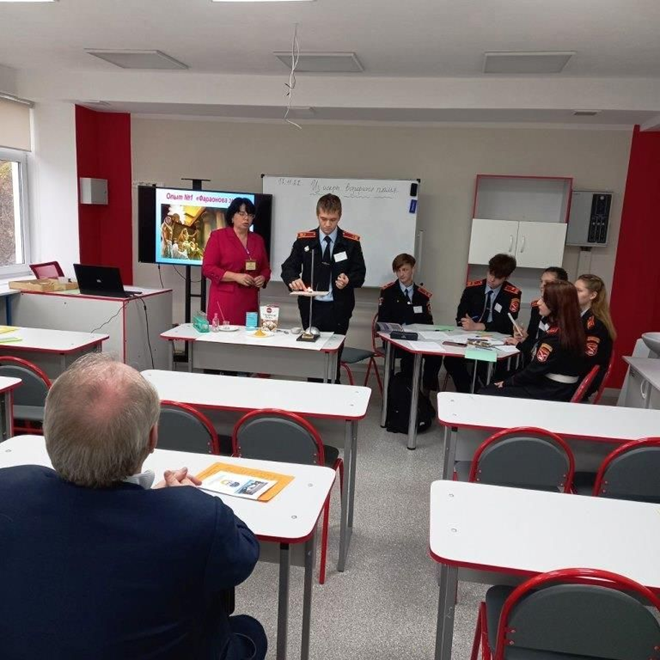 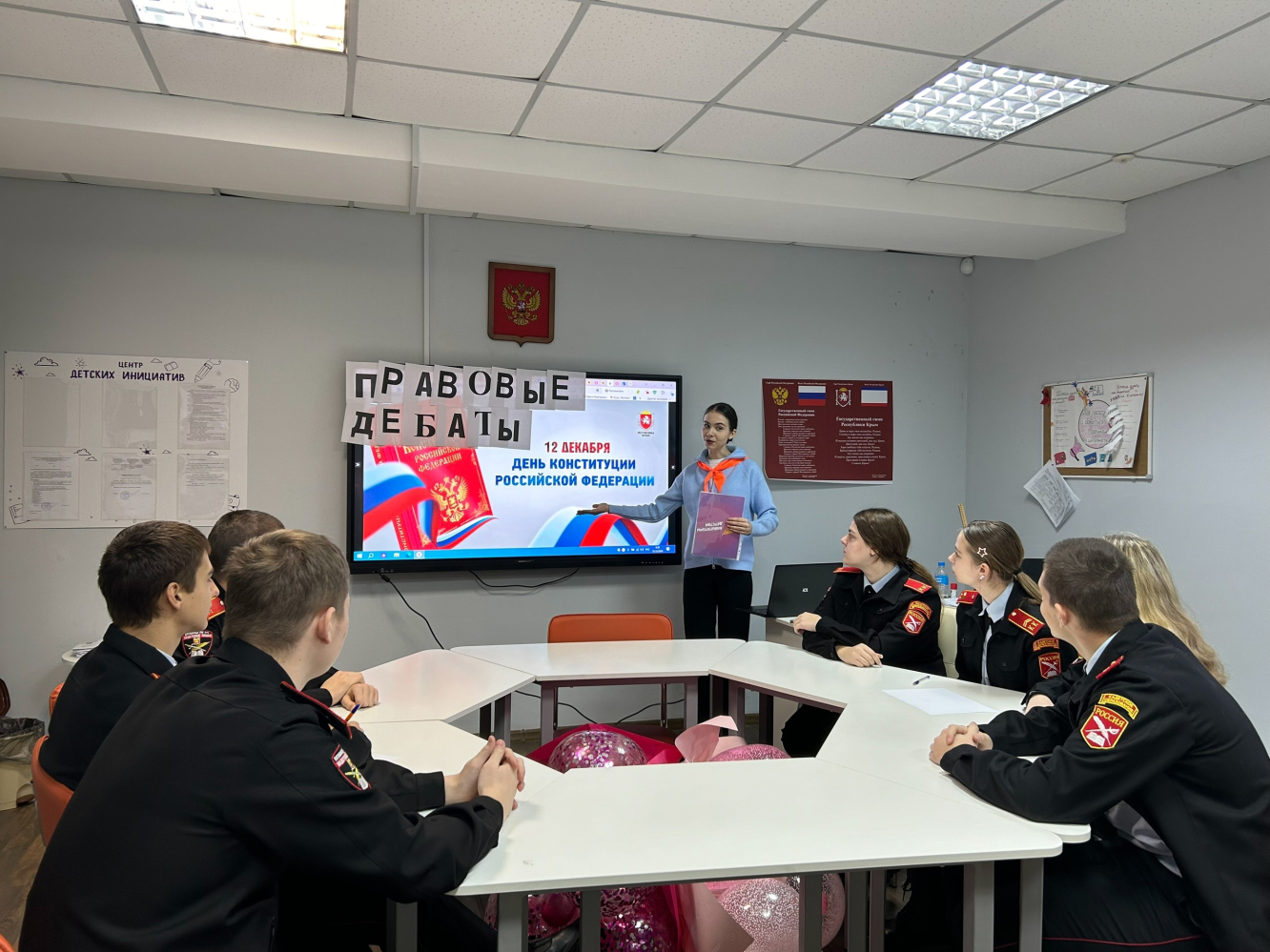 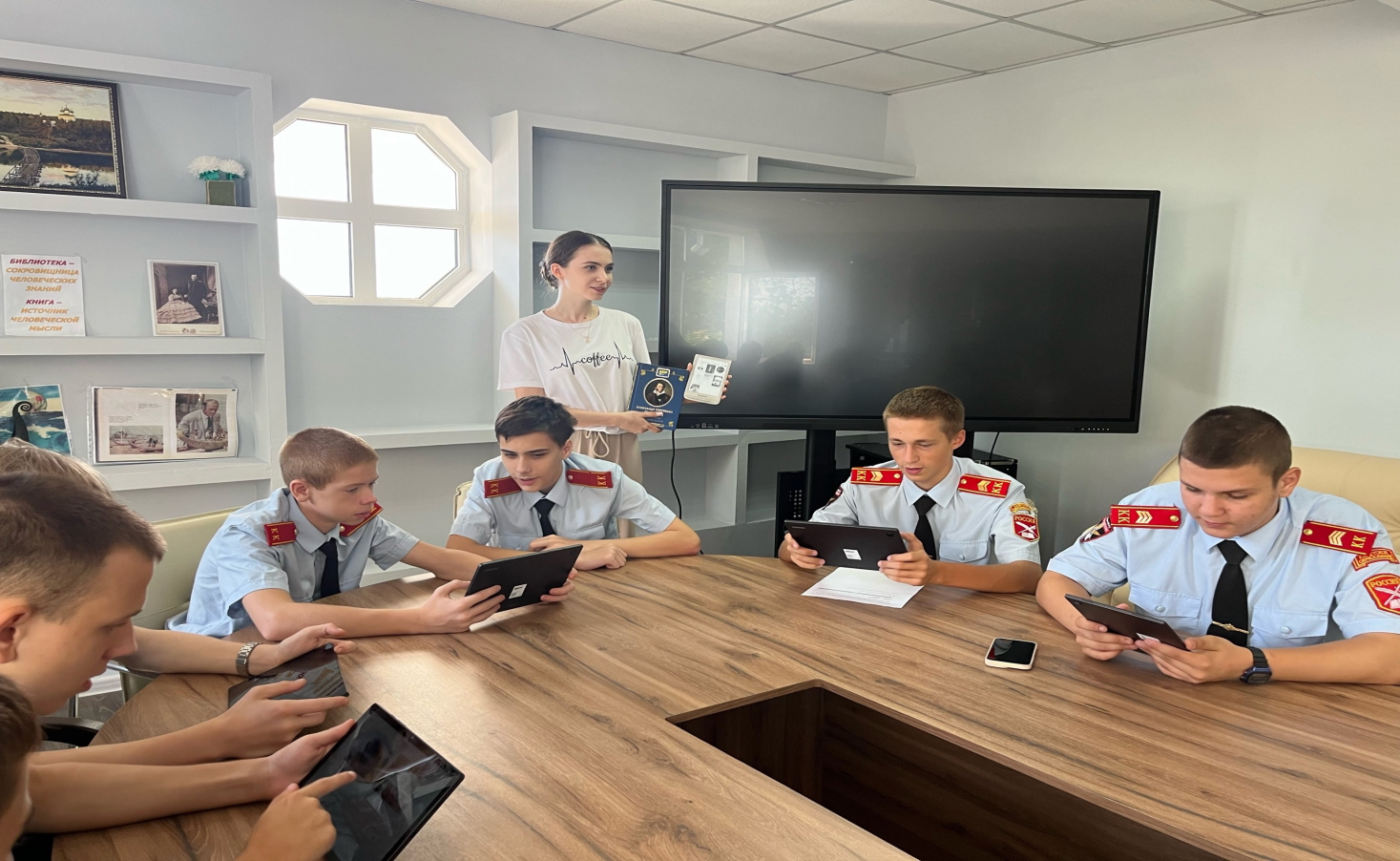 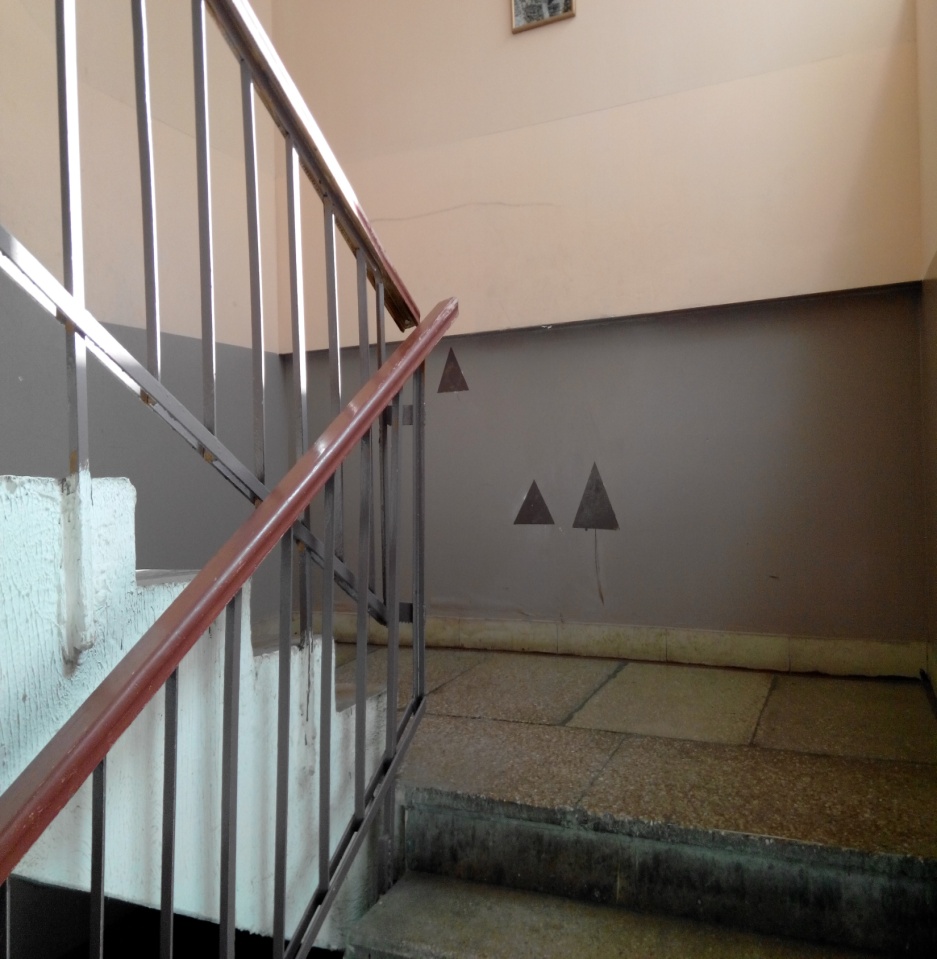 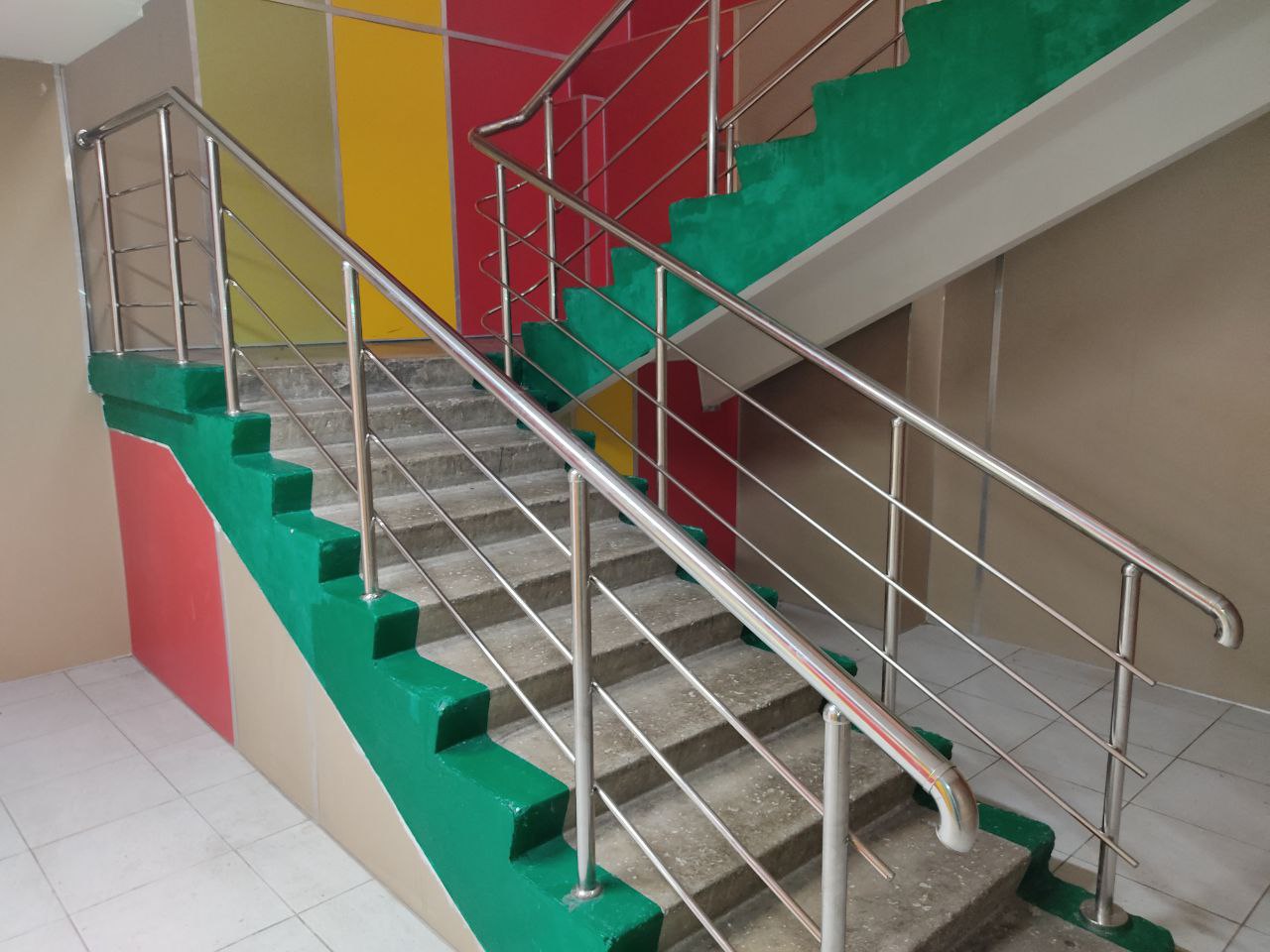 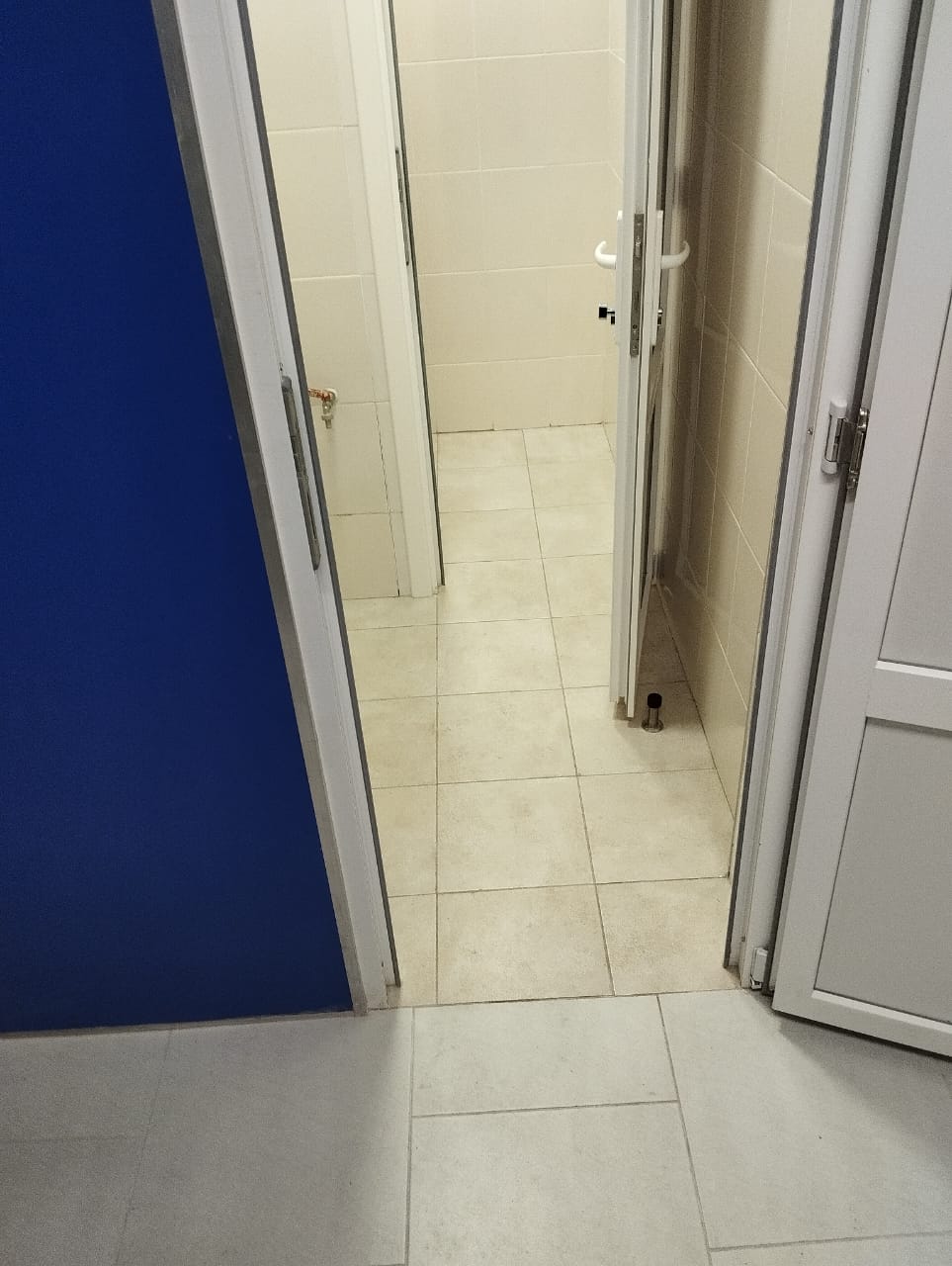 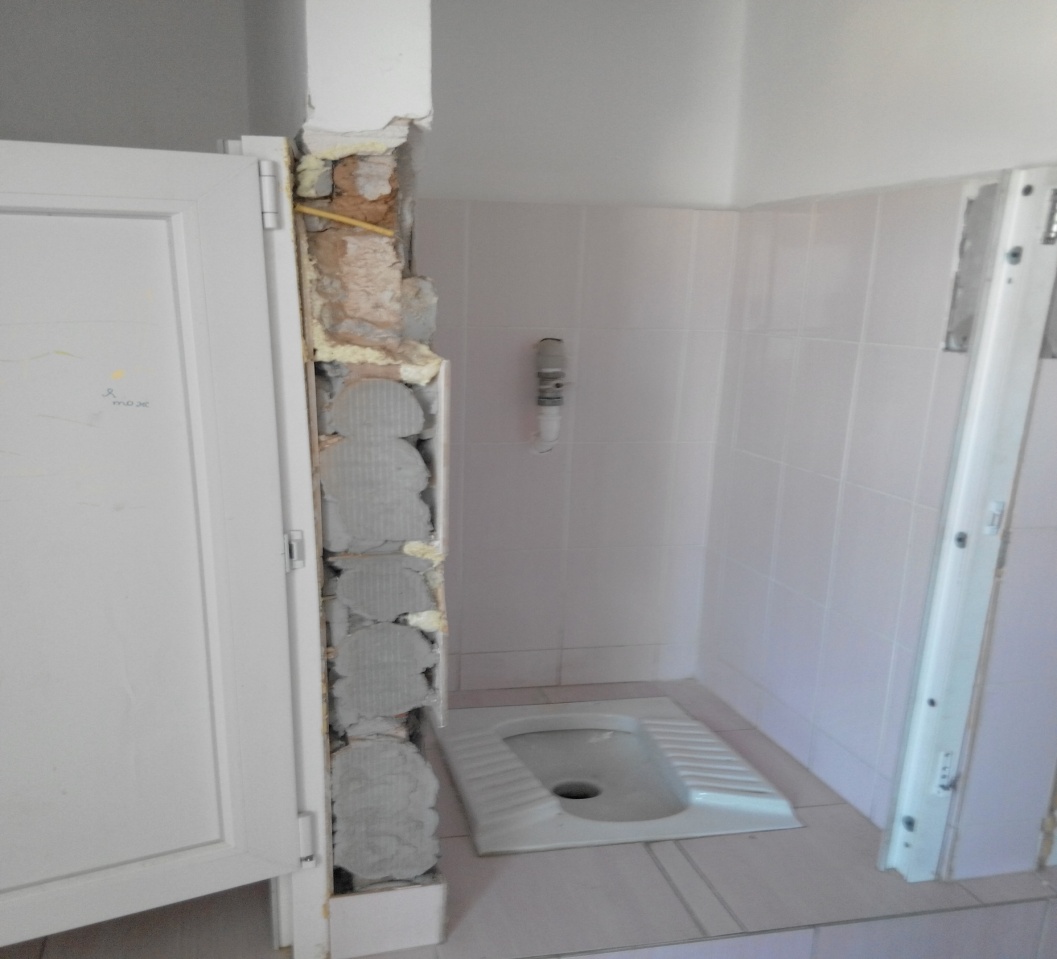 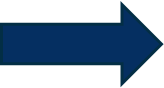 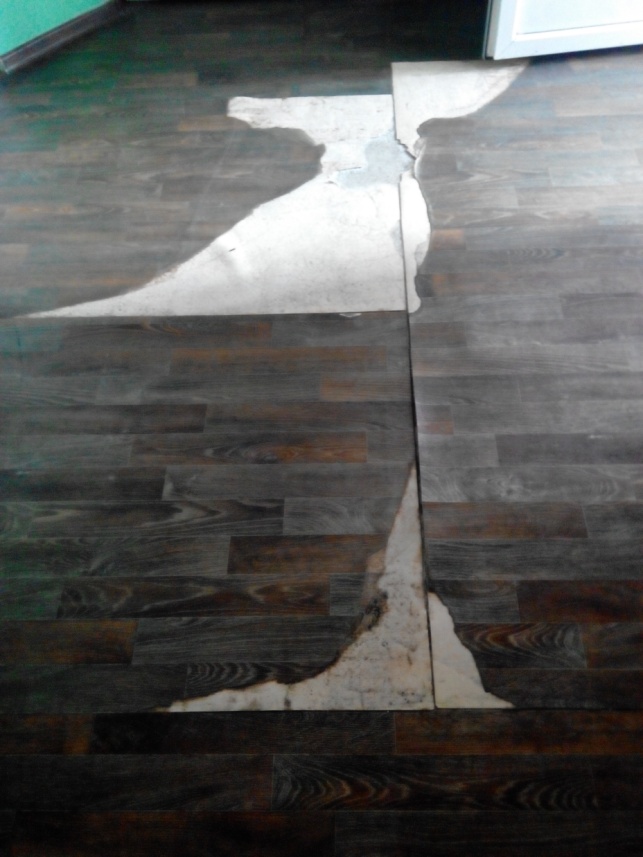 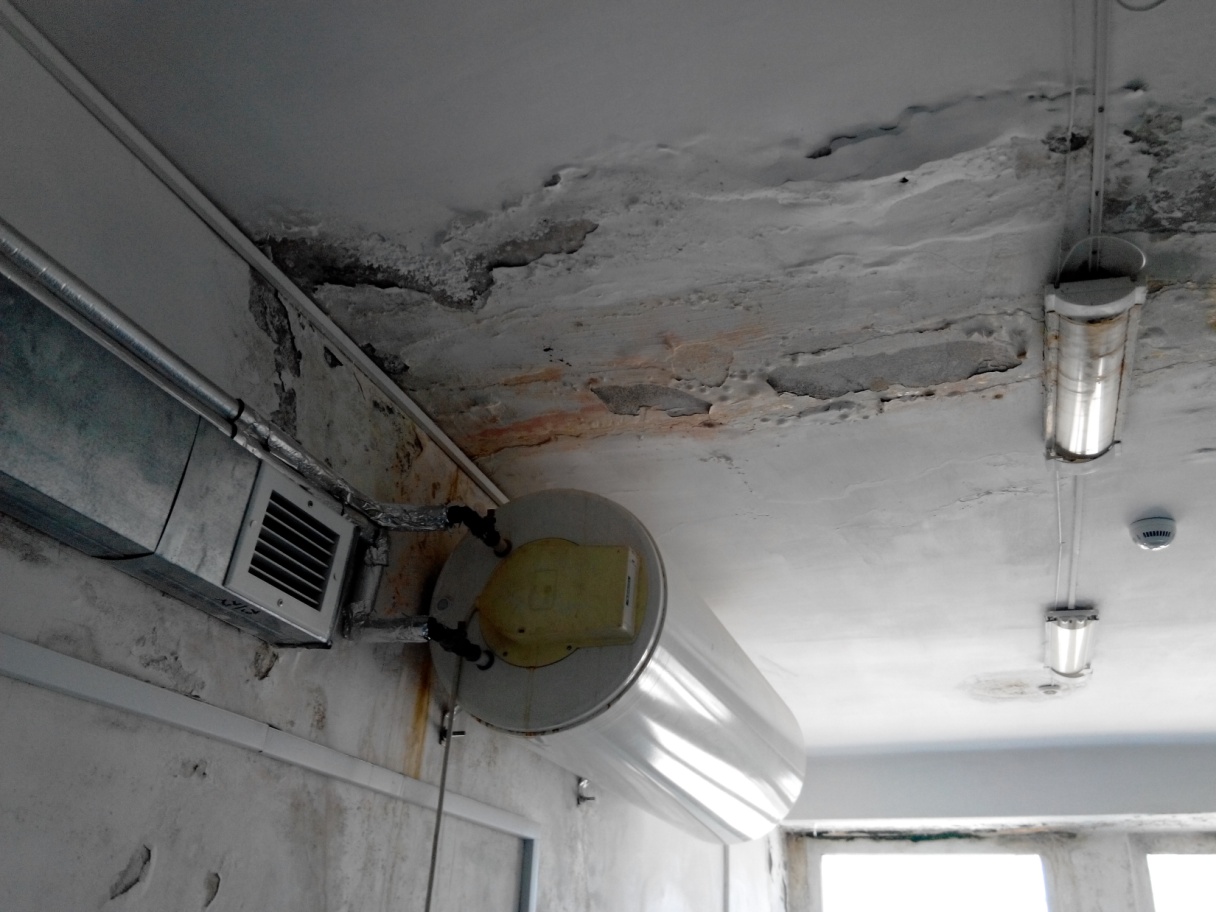 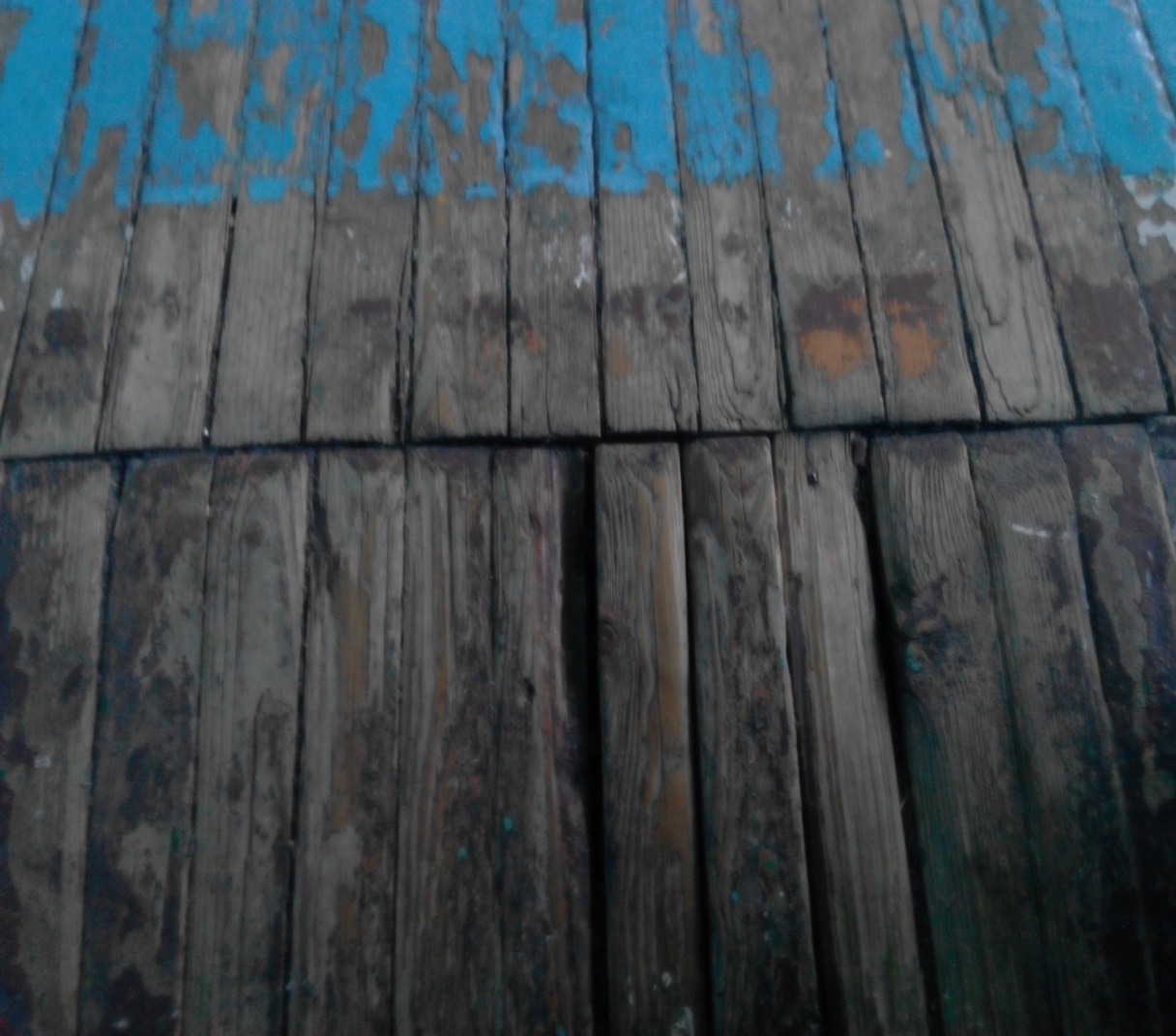 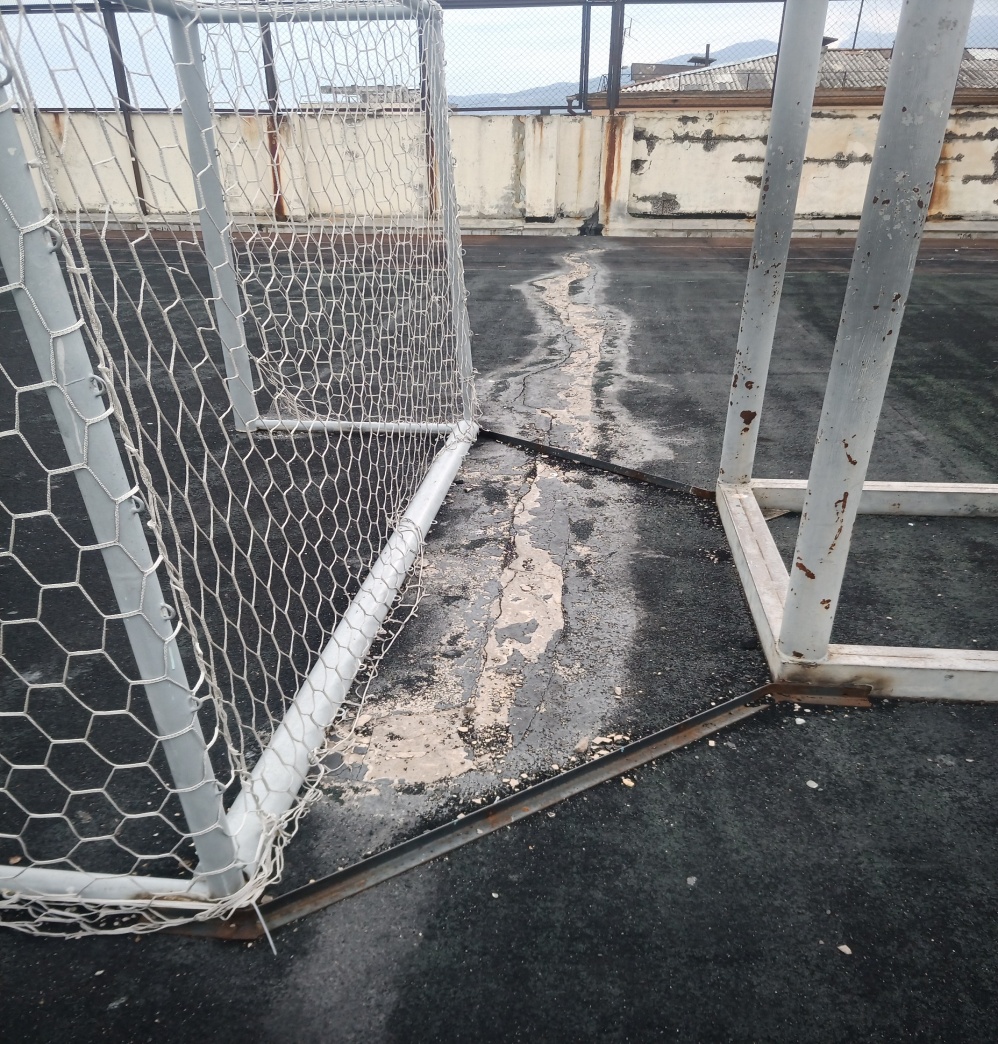 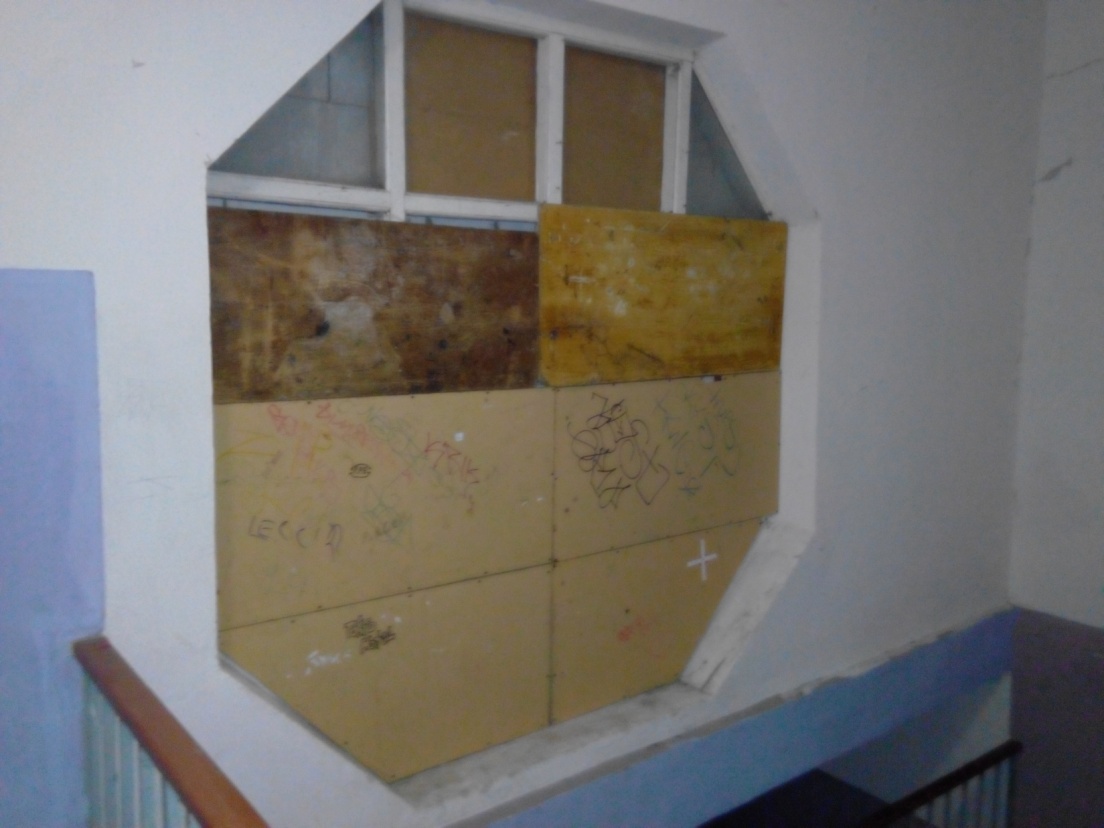 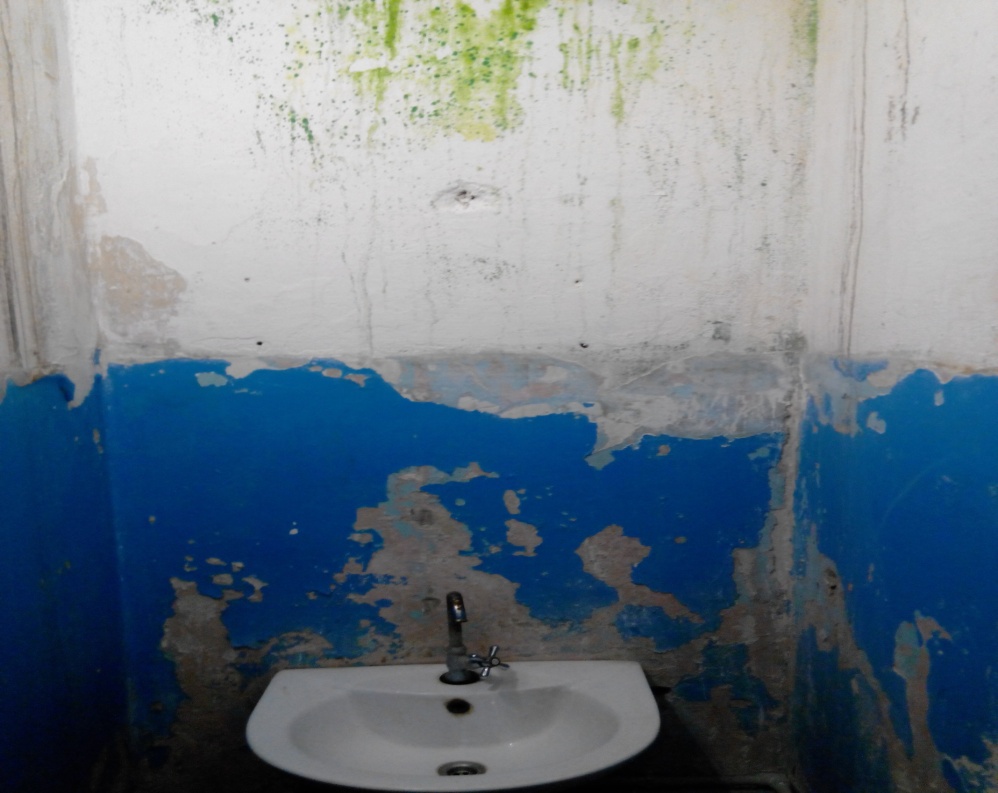 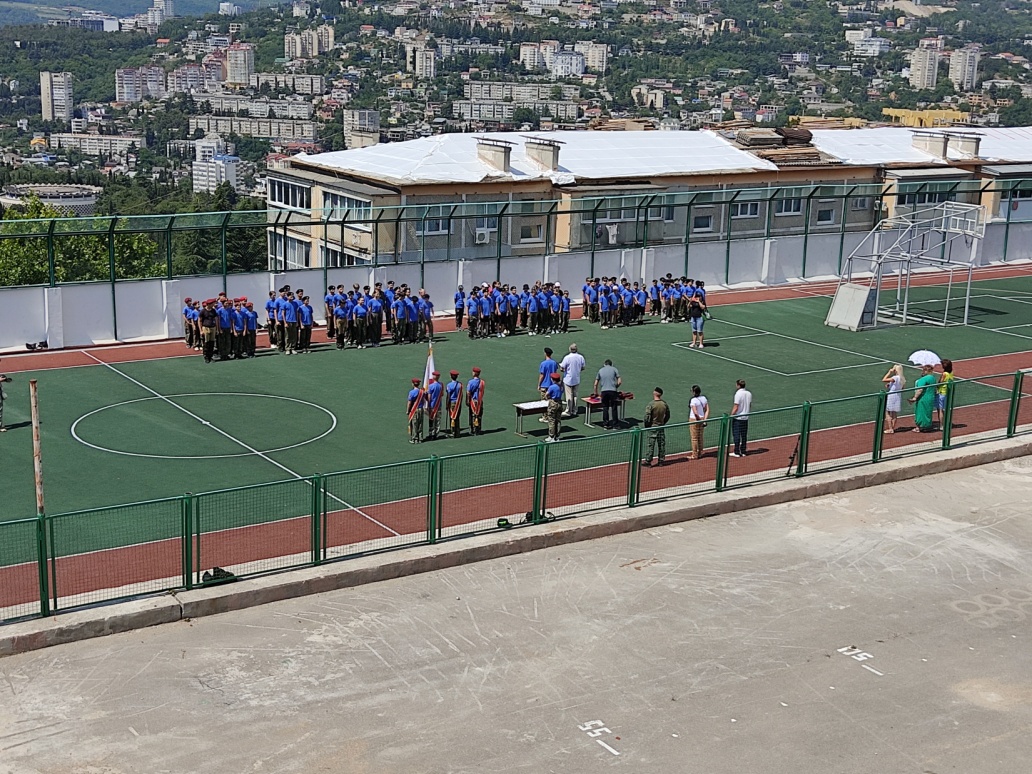 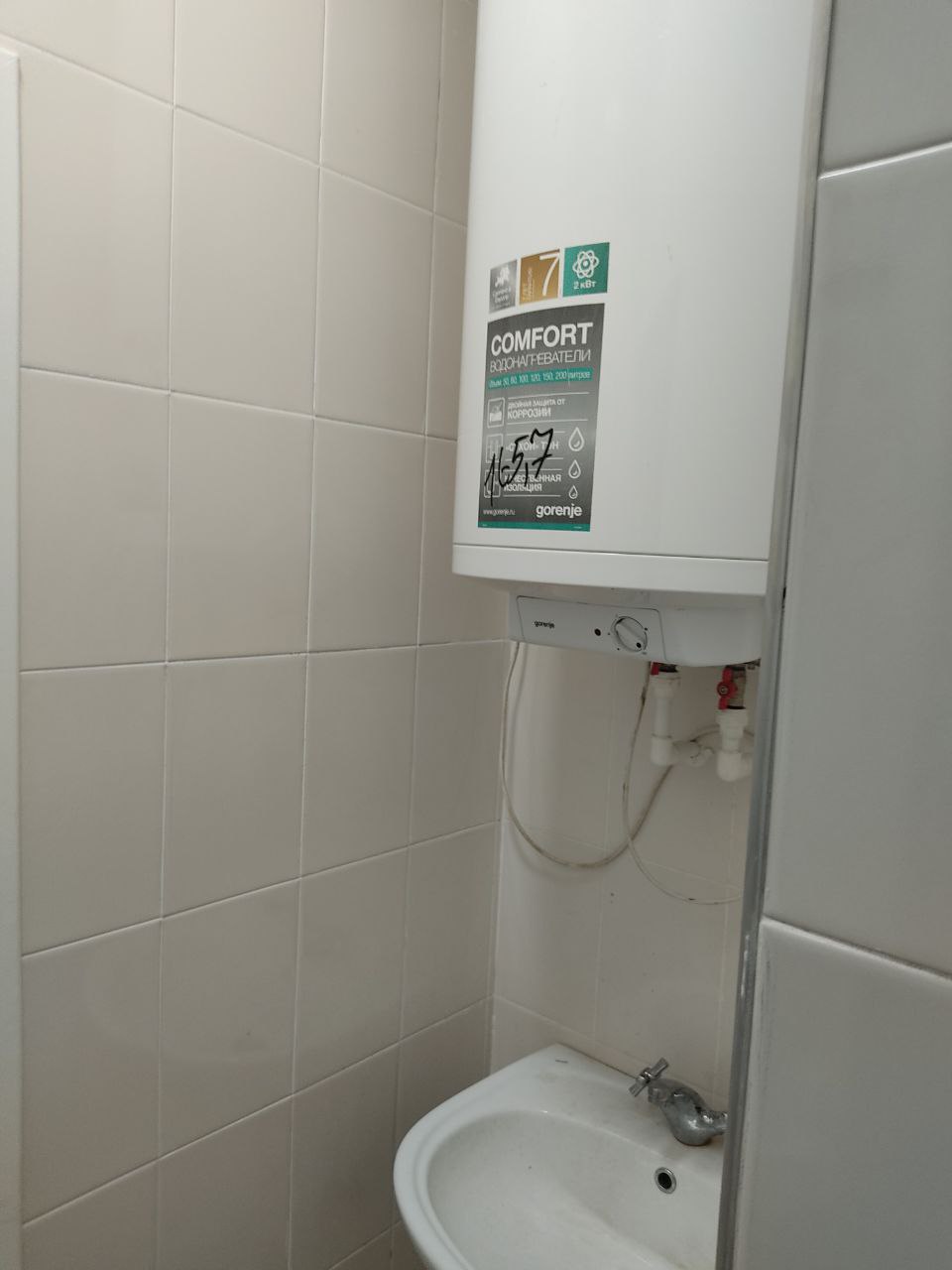 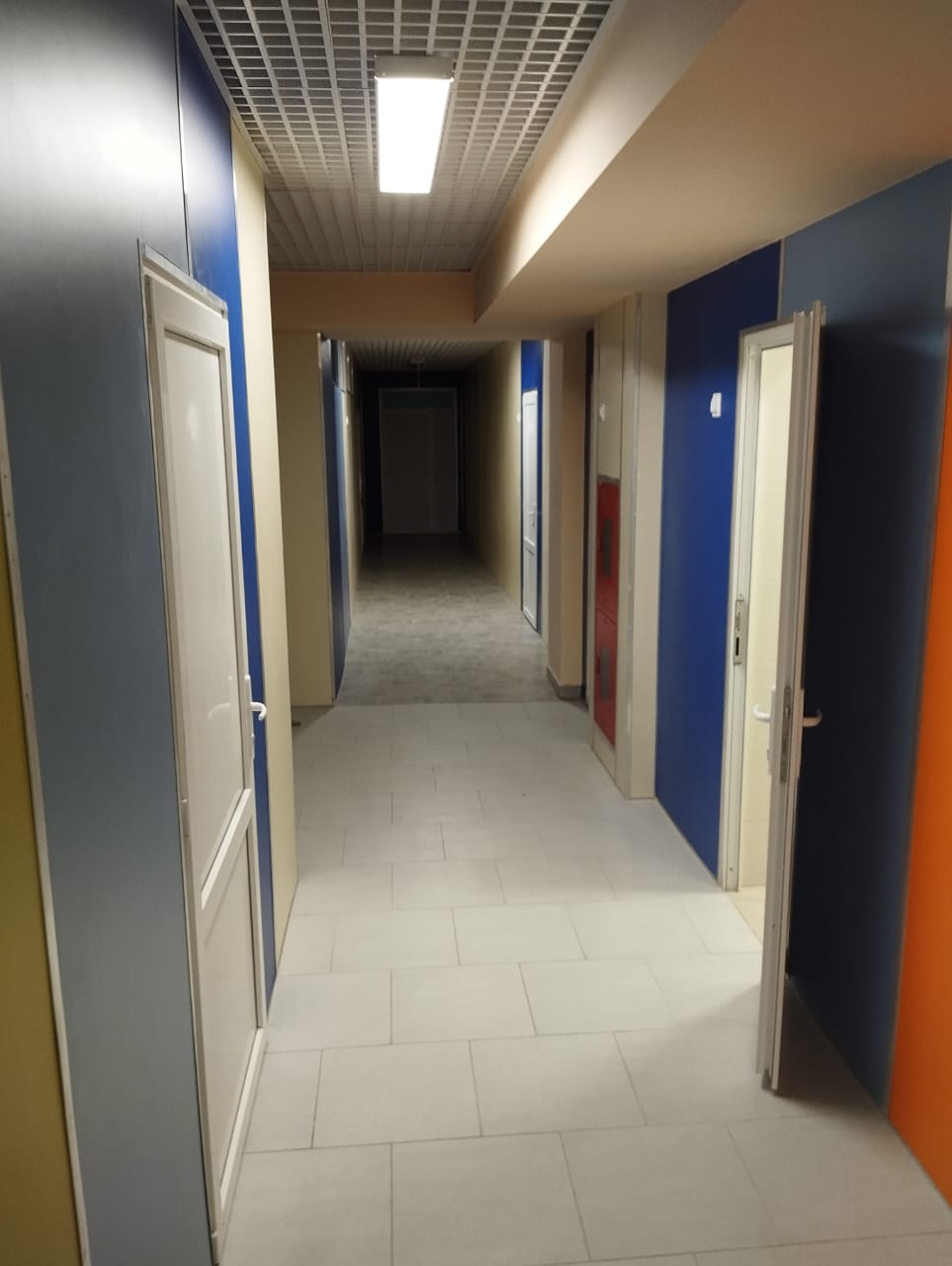 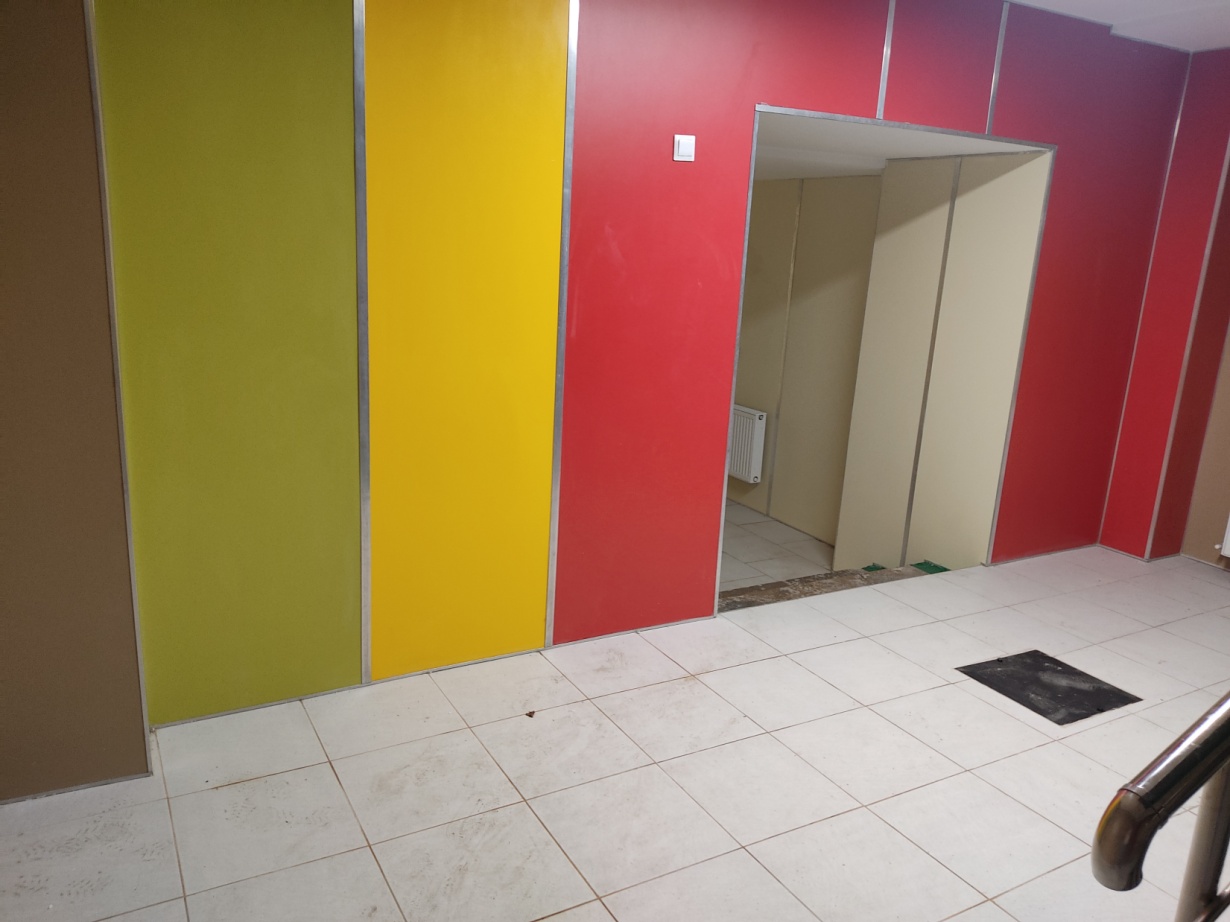 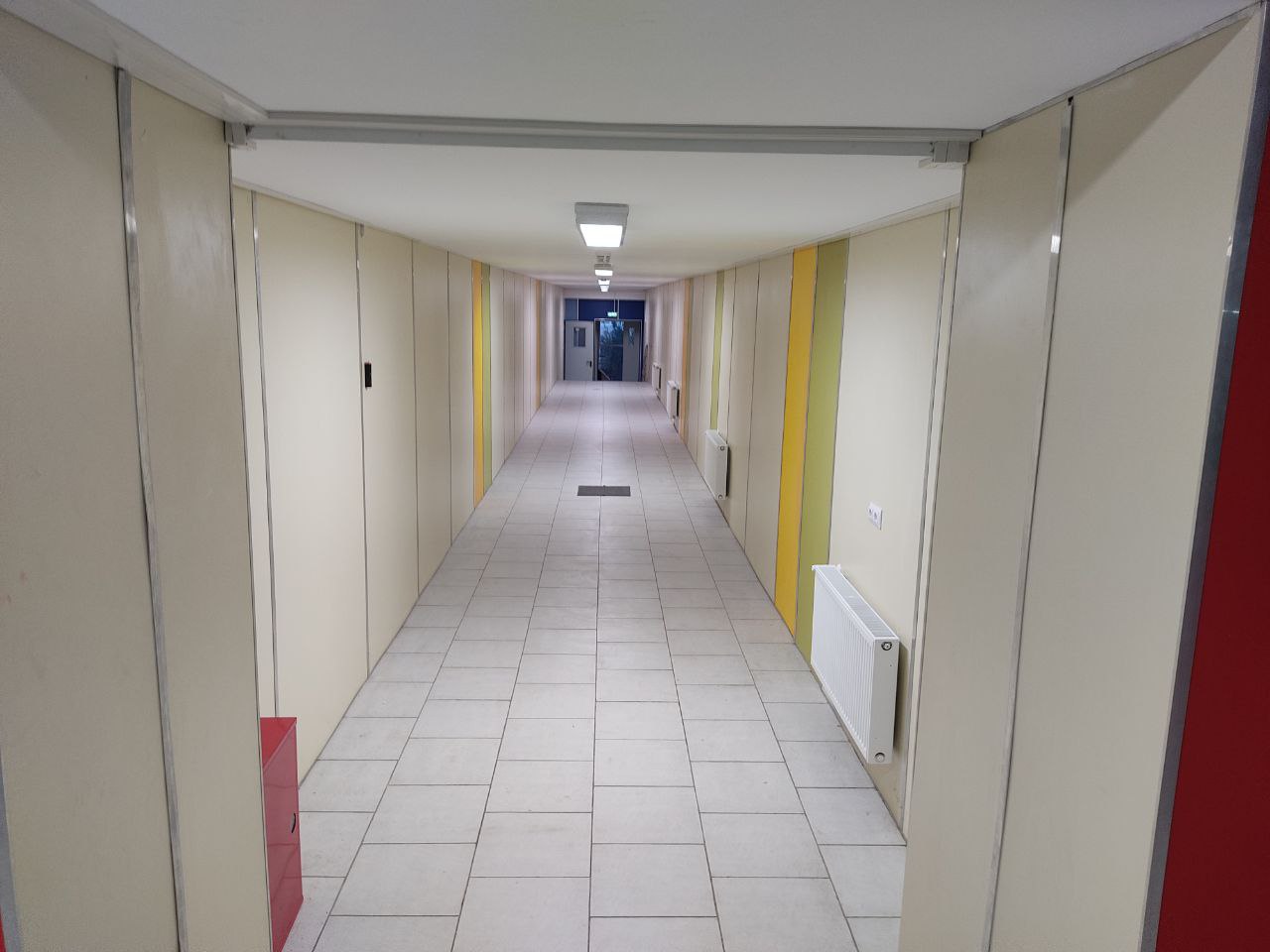 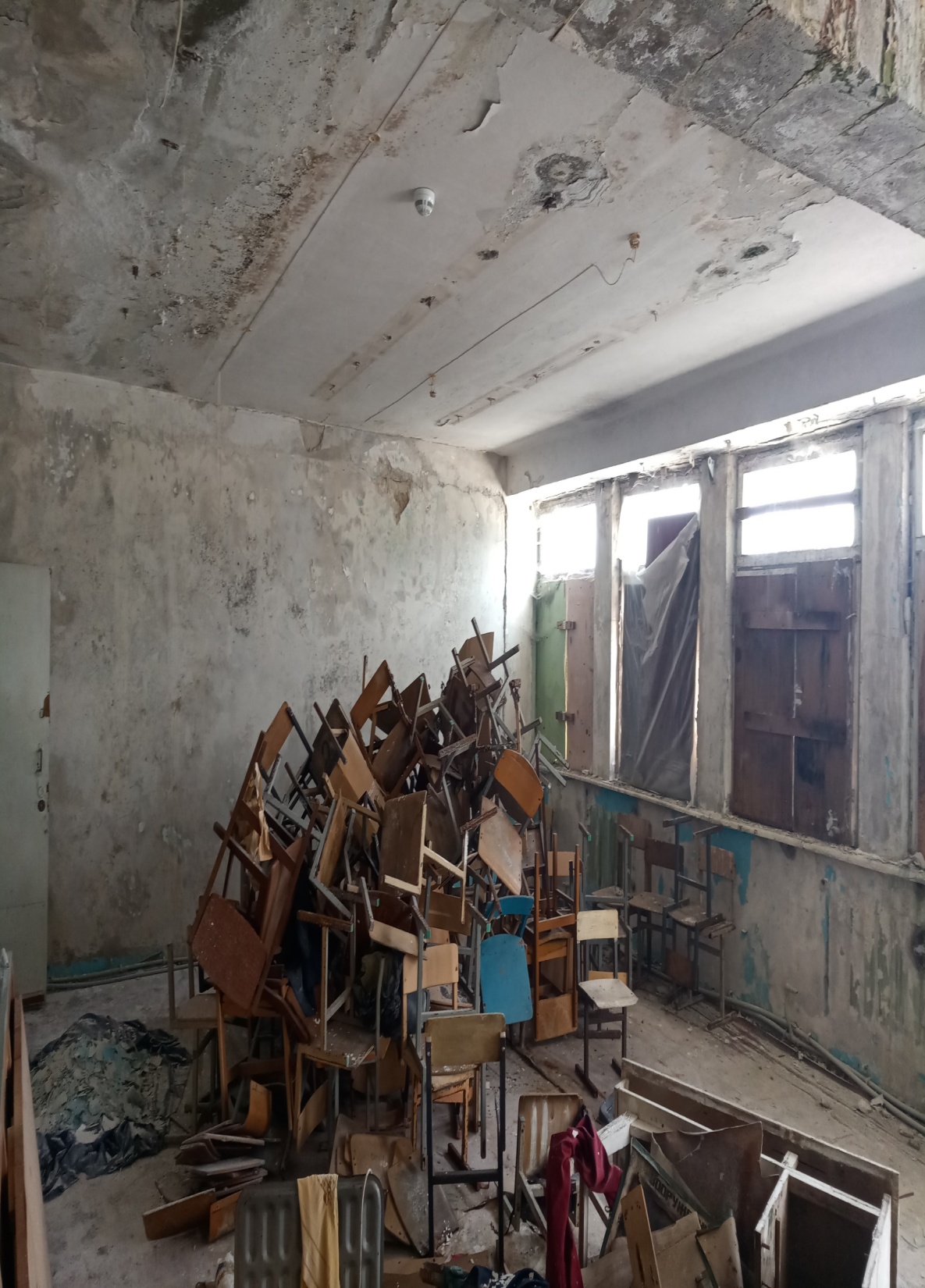 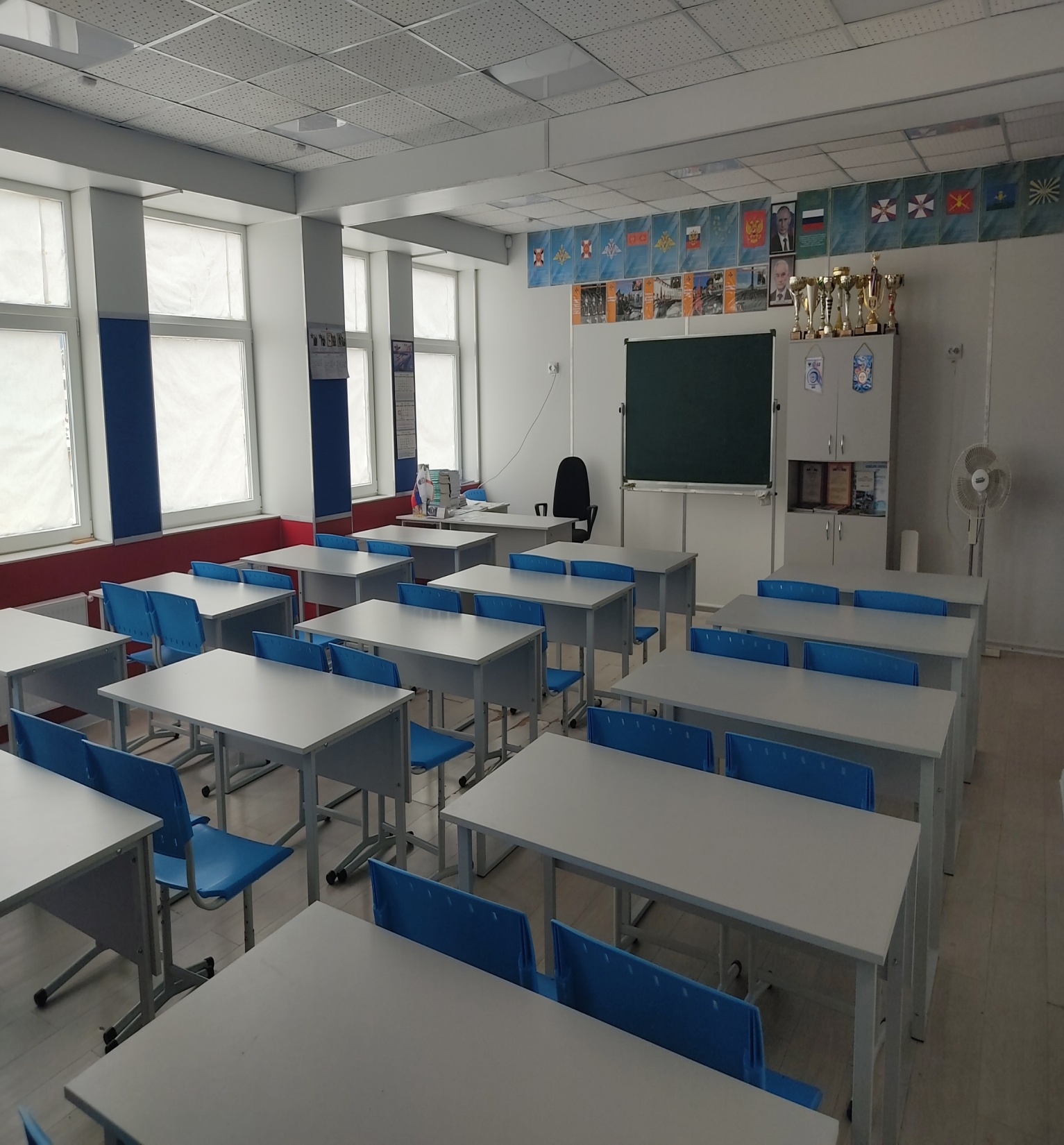 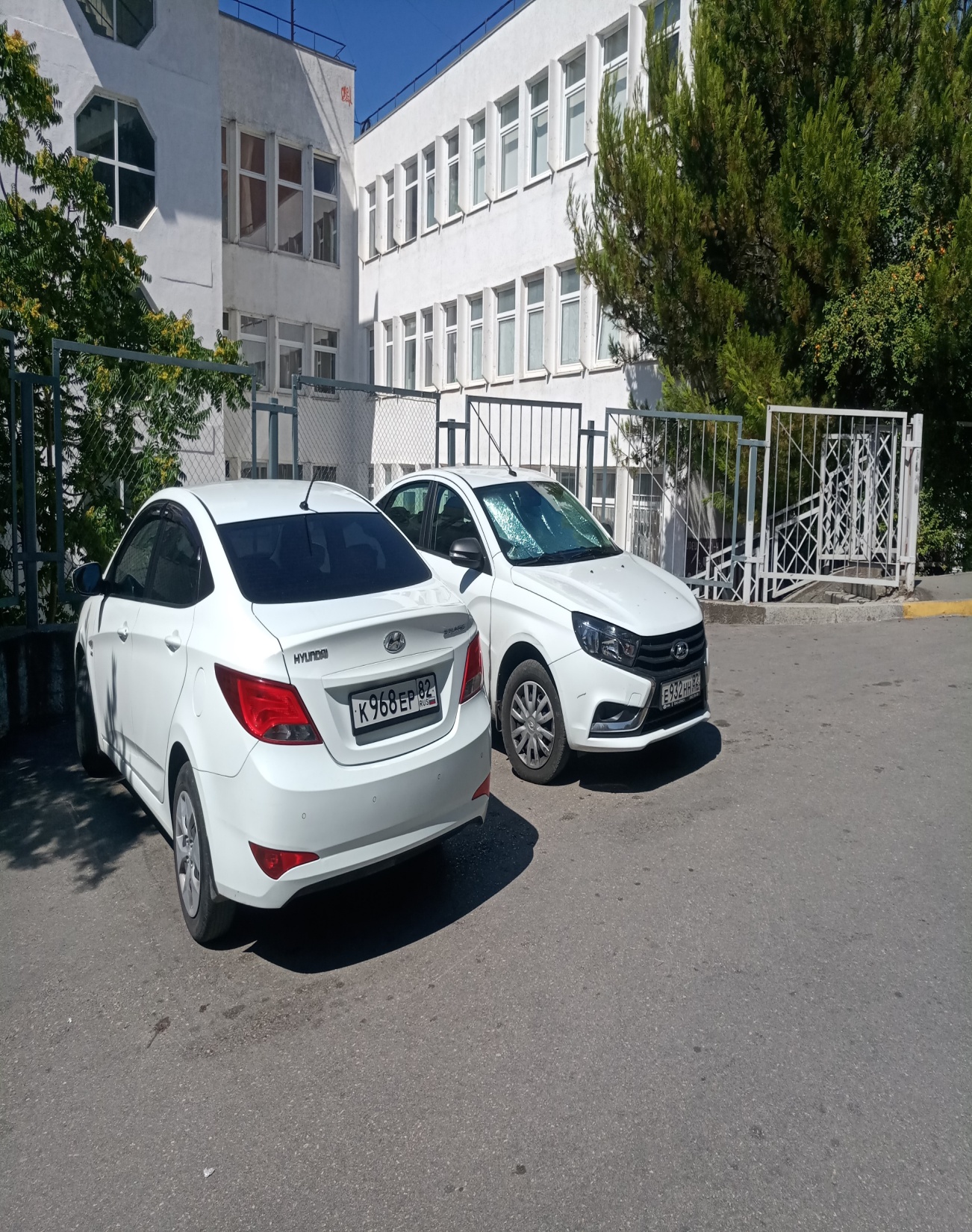 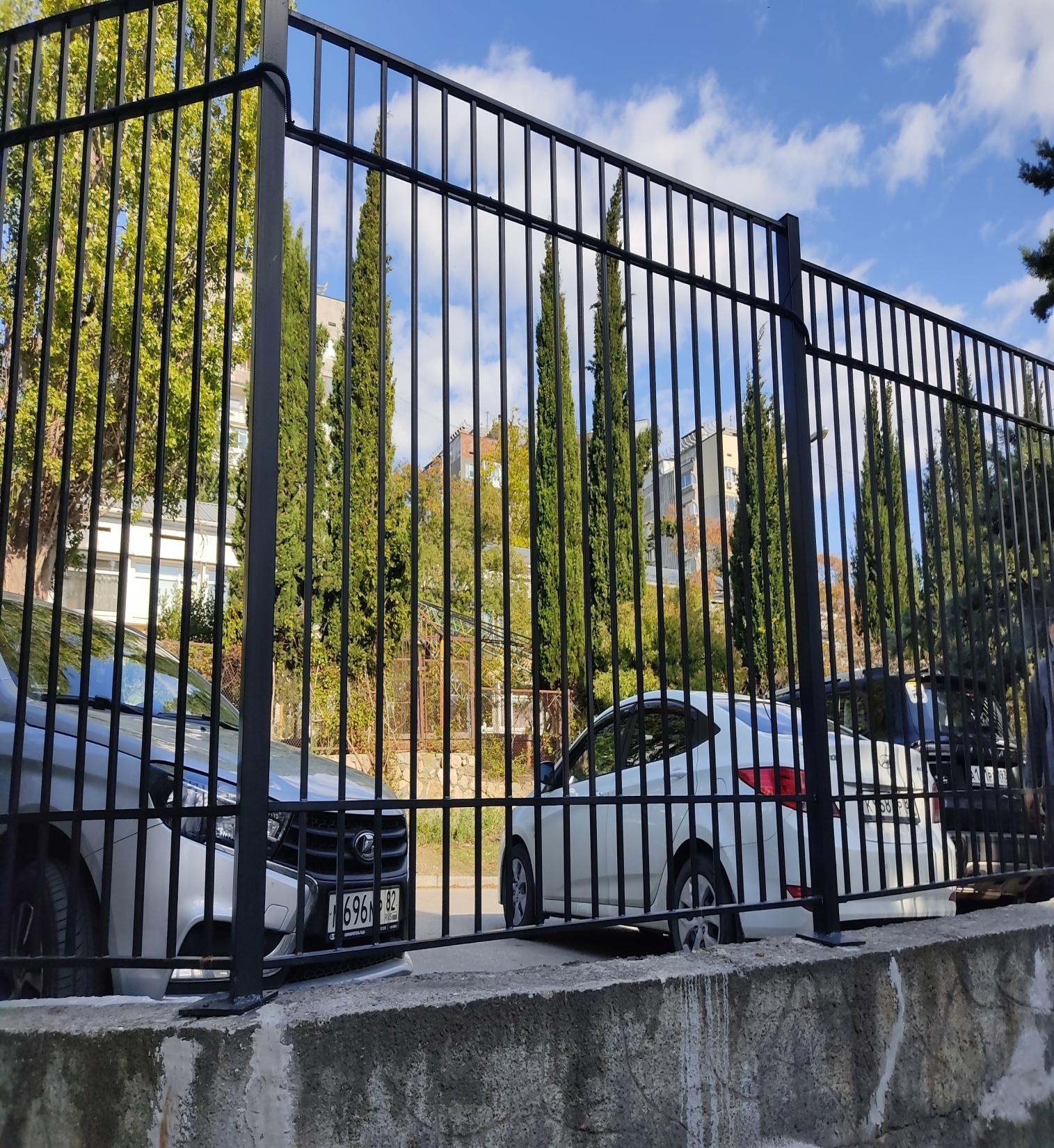 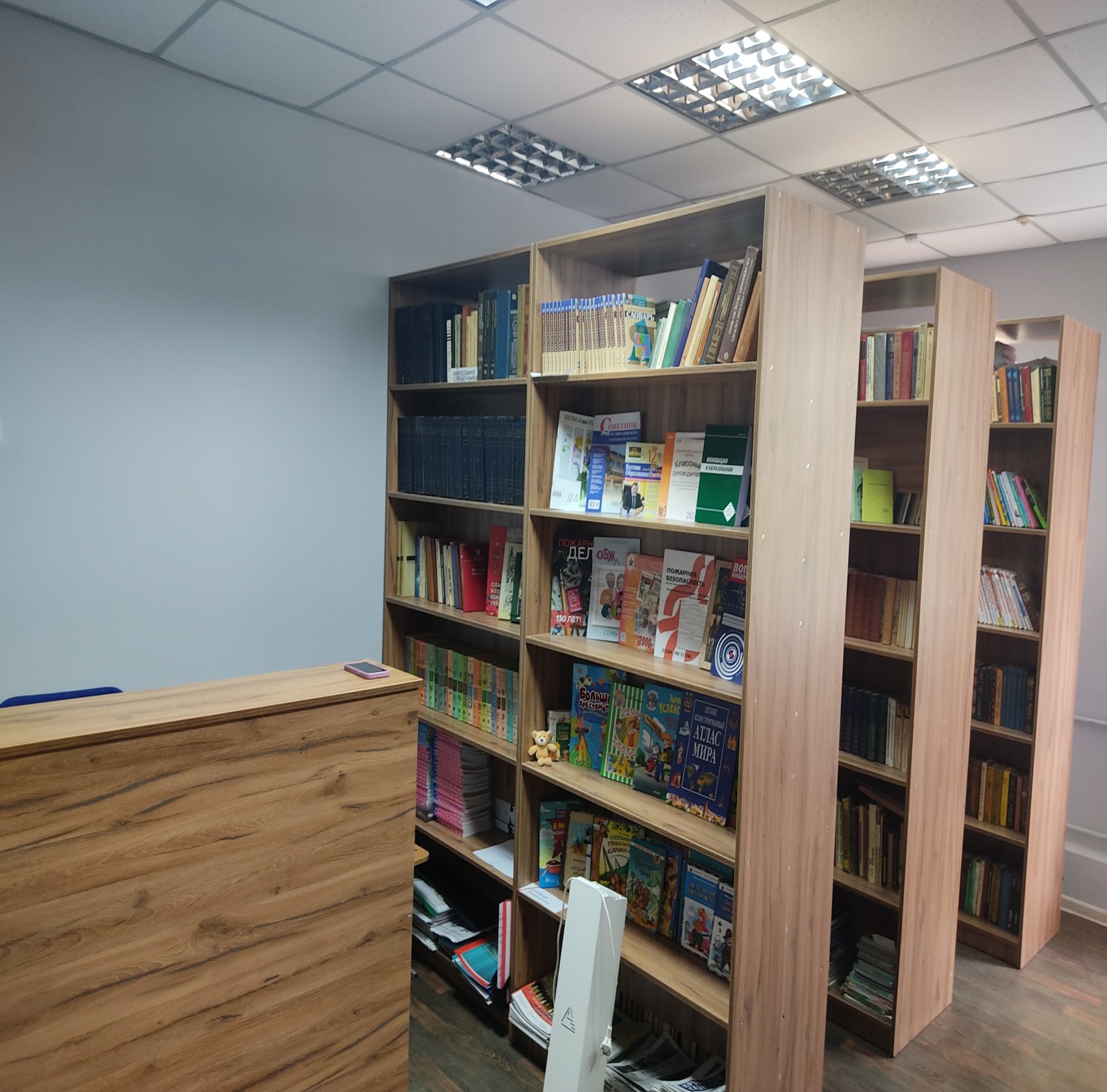 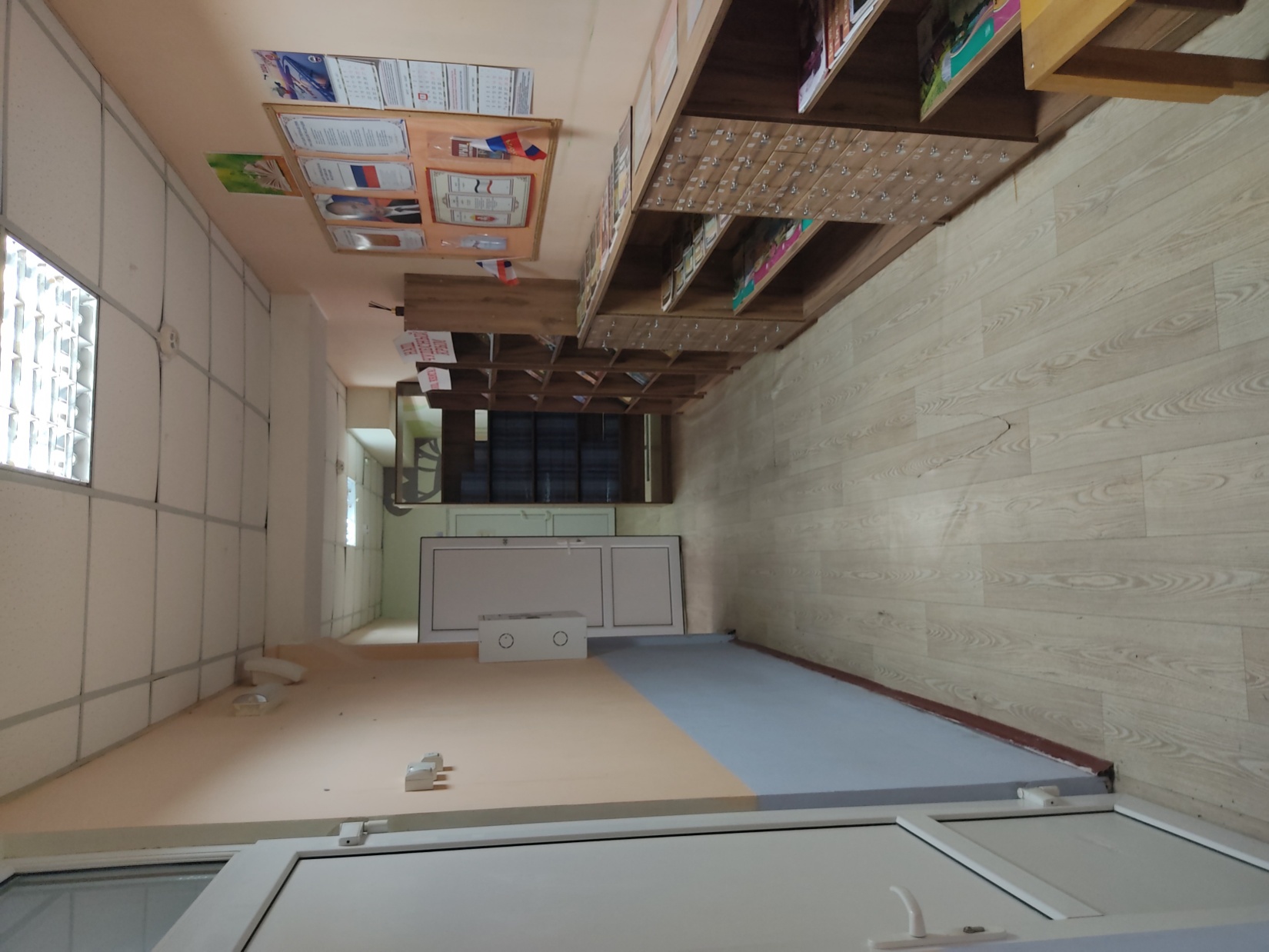 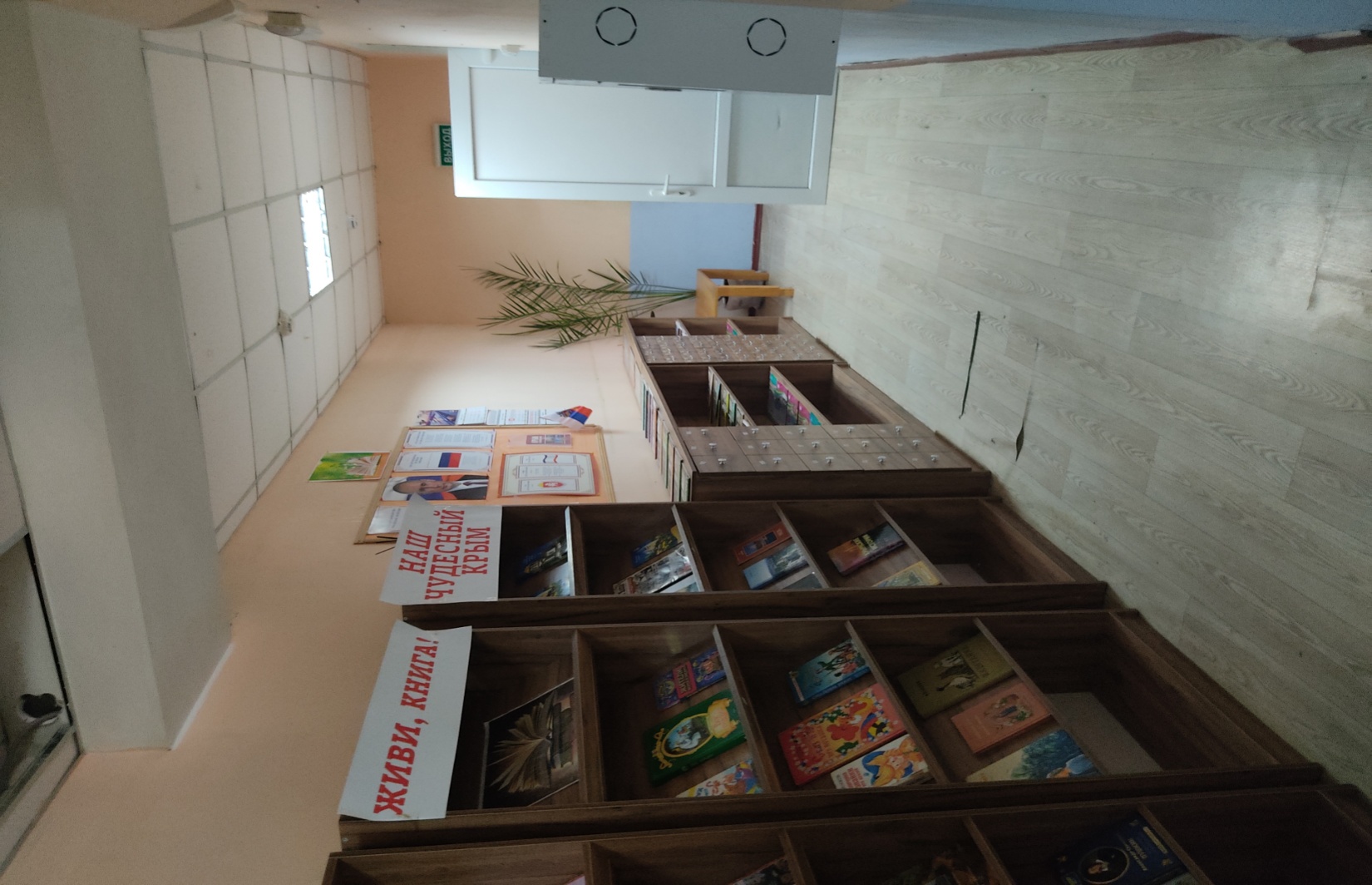 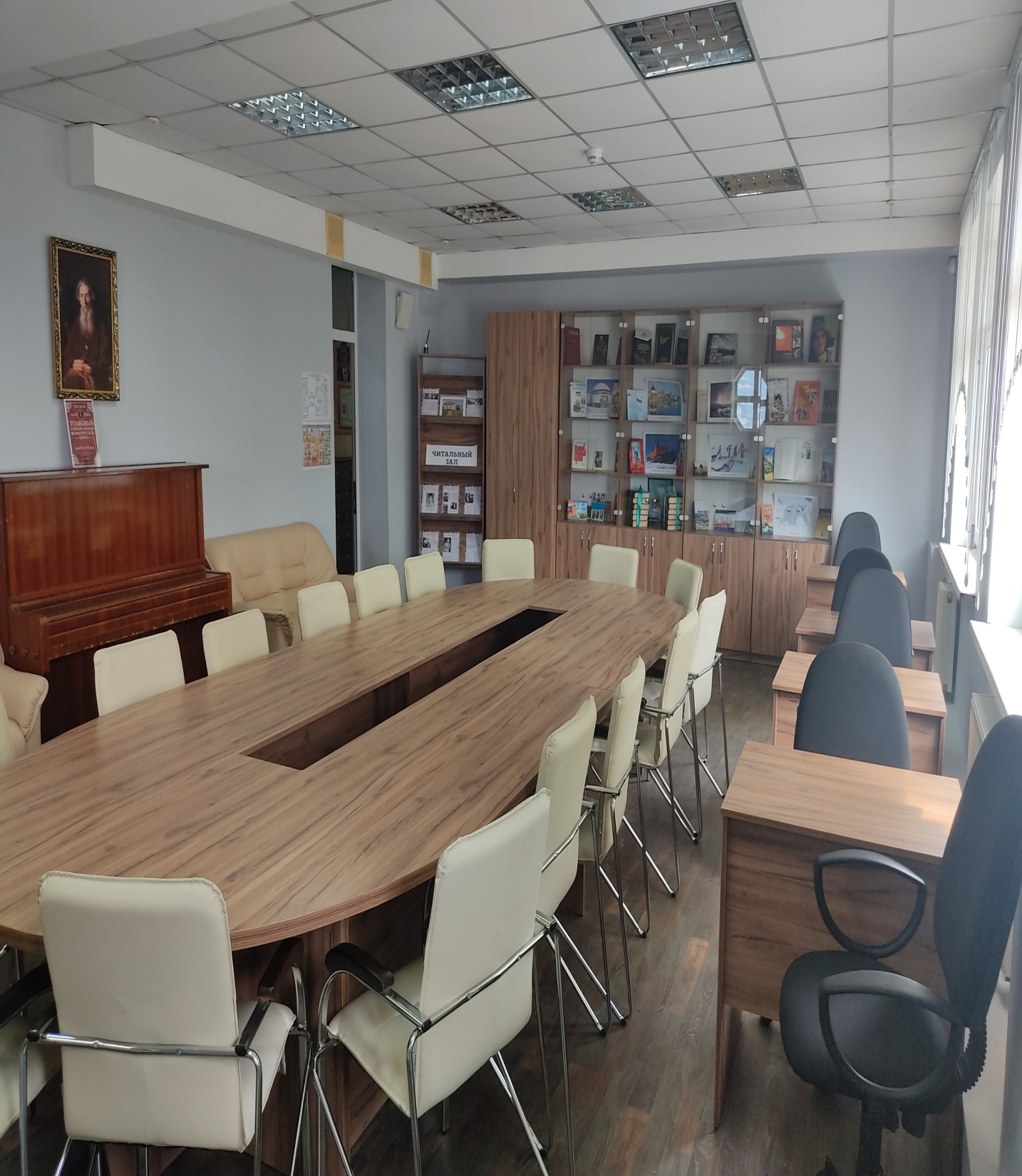 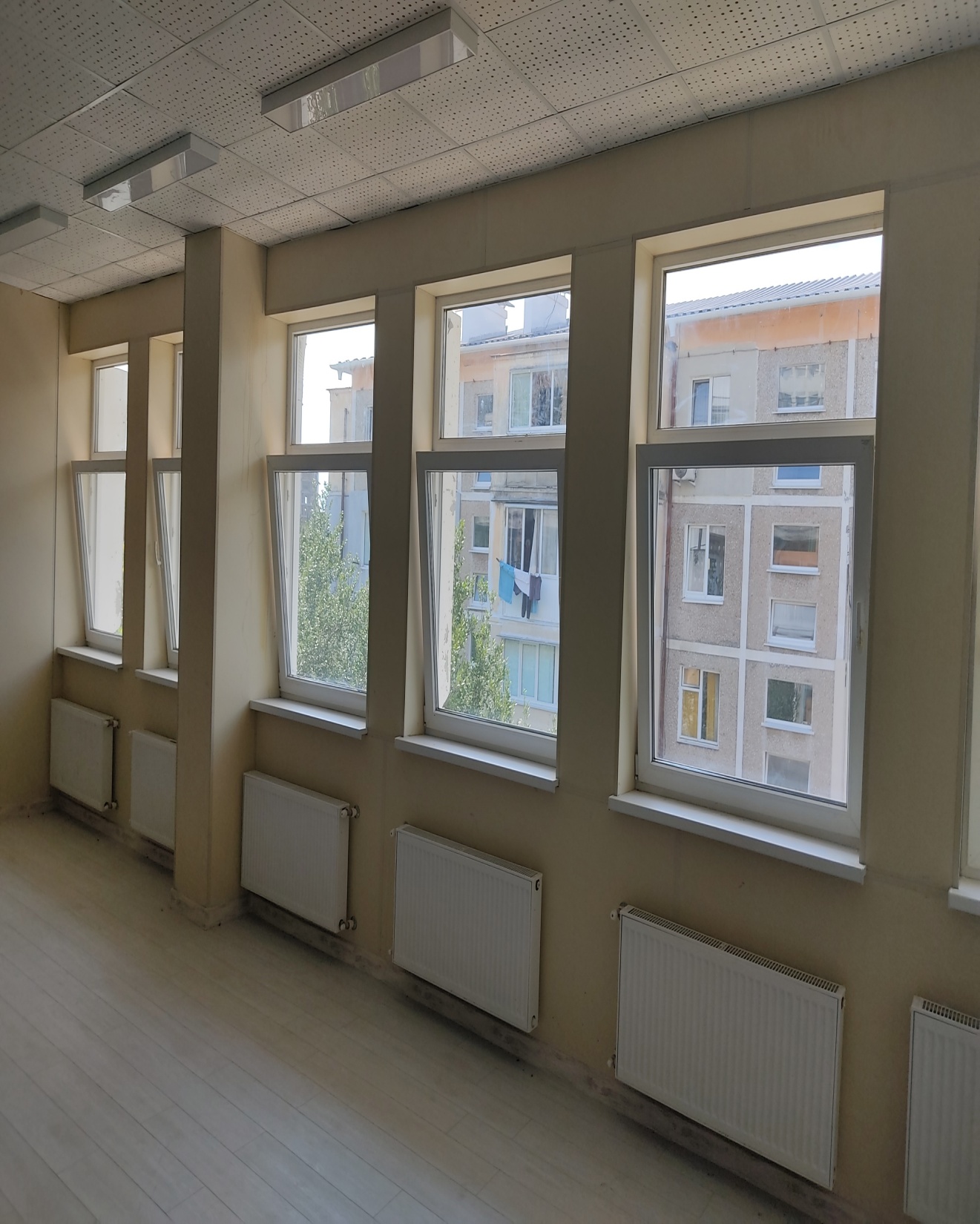 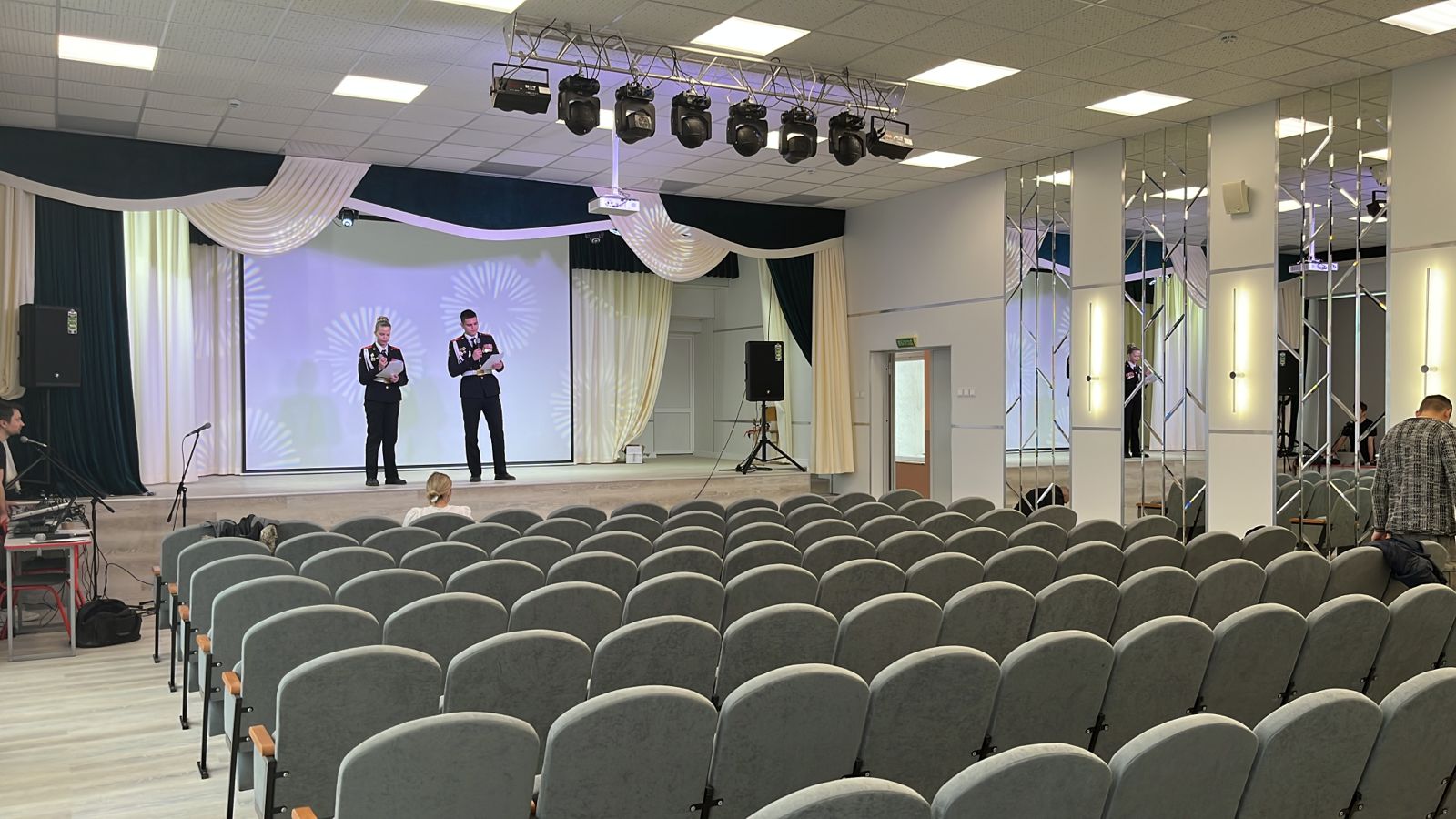 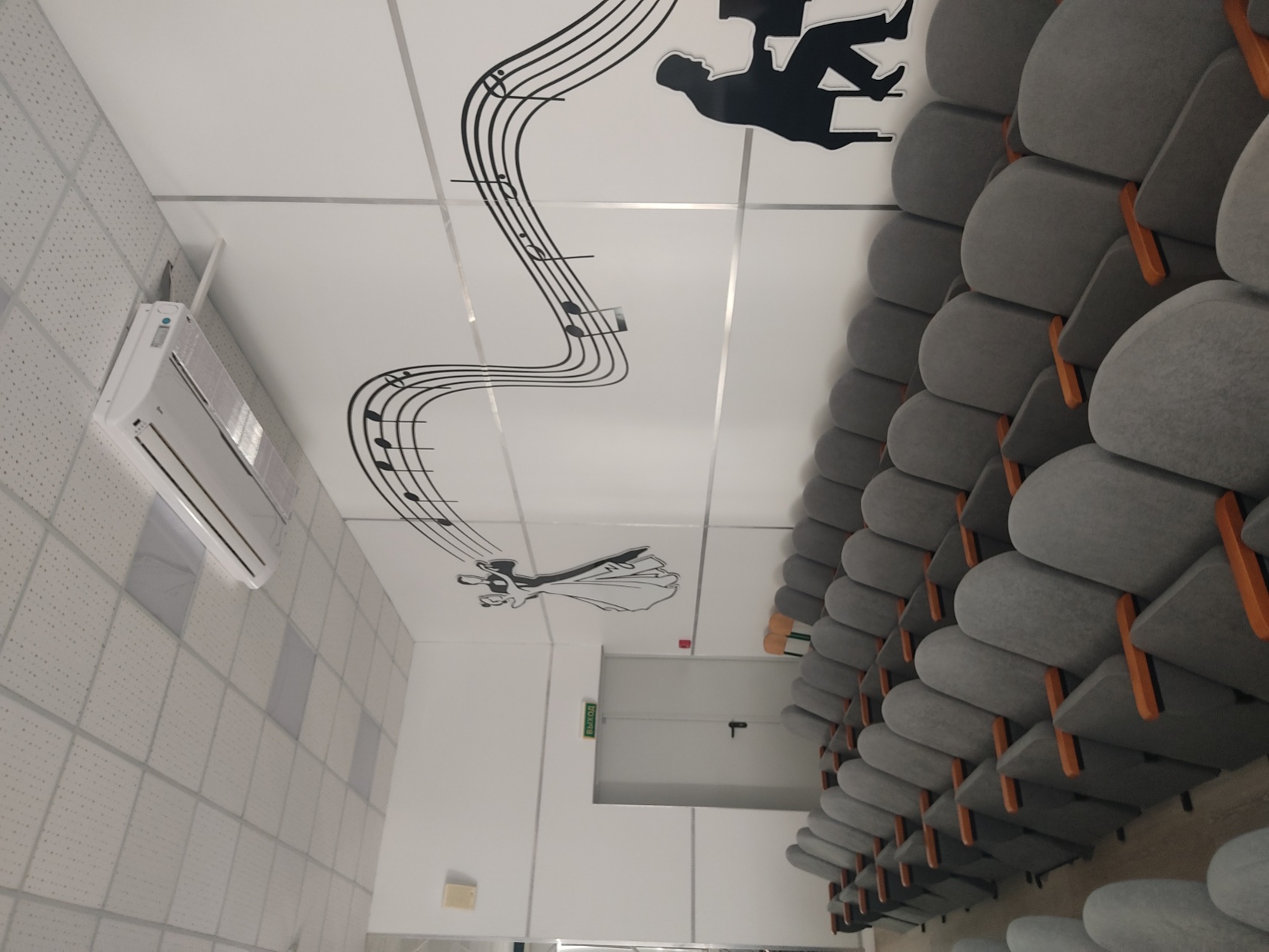 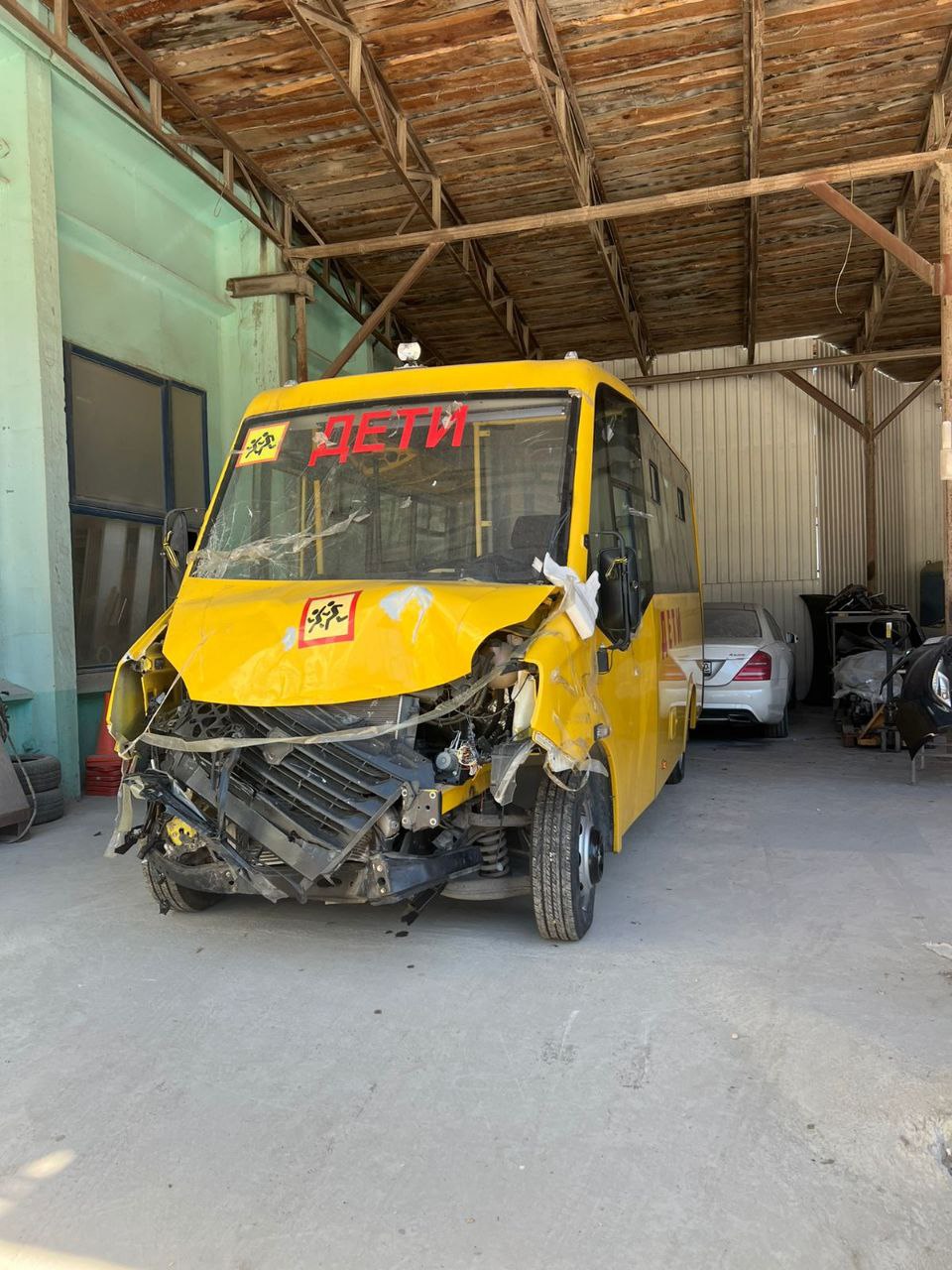 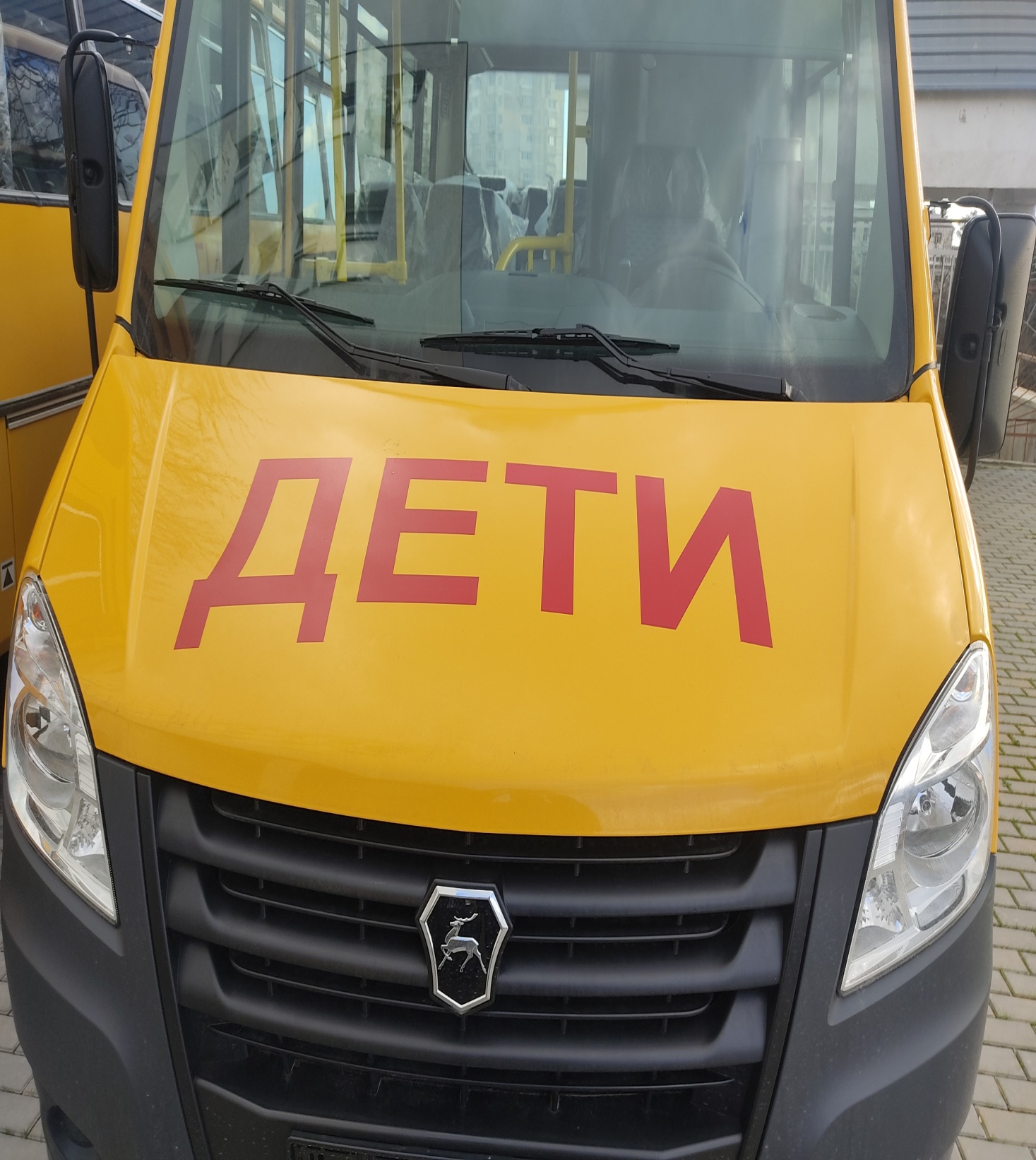 Цель государства – повышение доступности качественного образования, соответствующего требованиям инновационного развития экономики, современным потребностям общества и каждого гражданина
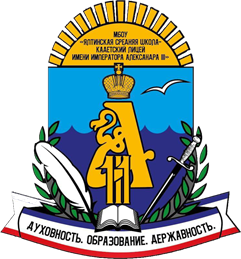 ЗАДАЧИ
- обеспечение инновационного характера базового образования;  - модернизация институтов системы образования как инструментов социального  развития;  -  создание современной системы непрерывного образования, подготовки и переподготовки профессиональных кадров;  - формирование механизмов оценки качества и востребованности образовательных услуг с участием потребителей
Программа развития МБОУ «Ялтинская средняя школа № 11» на 2022-2025
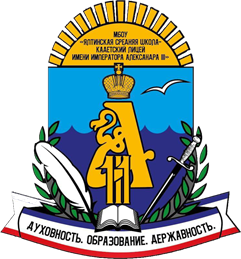 устойчивое повышение качества образования,
 выход МБОУ «ЯСШ № 11» из статуса «школа с низкими образовательными результатами», 
создание условий безопасности и сохранения здоровья учащихся и учителей школы
Программа развития МБОУ «Ялтинская средняя школа № 11» на 2022-2025
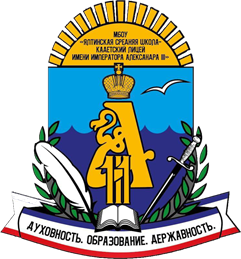 Решены проблемы
повышение качества образования в условиях инновационной деятельности; 
ориентация всего образовательного процесса на его воспитывающий патриотов Родины характер;
 внедрение новых информационно-коммуникационных технологий  в управленческий и образовательный процесс;
создание условий для поддержки инициативной, способной, талантливой молодежи;
повышение эффективности управления качеством педагогического персонала, поддержки и материального поощрения профессиональных проектов  учителей;
создание условий для сохранения здоровья и безопасности учащихся и учителей
Программа развития МБОУ «Ялтинская средняя школа № 11» на 2022-2025
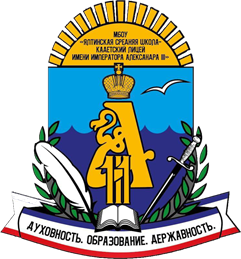 ДОСТИЖЕНИЯ 2023-2024 ГГ
Получение статуса «Школа с высокими образовательными результатами» в 2023 году и определением в качестве наставника над МБОУ «Никитская средняя школа»;
Деятельность  школы в программах Национального проекта «Образование»: «Модернизация школьных систем образования», «Точка роста», «Цифровая образовательная среда», «Успех каждого ребёнка»;
Подтверждение статуса Всероссийской инновационной площадки всероссийского проекта «Самбо в школу» на 2022-2024 годы;
Получение в 2023г. статуса Региональной инновационной площадки по теме «Создание Кадетского лицея как инструмент развития кадетского образования в Республике Крым»;
Присвоение нового имени школы – «Ялтинская средняя школа-кадетский лицей № 11 имени Императора Александра III Миротворца»;
Программа развития МБОУ «Ялтинская средняя школа № 11» на 2022-2025
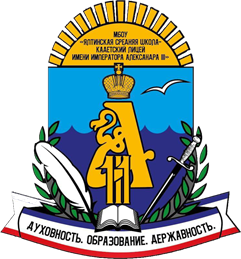 ДОСТИЖЕНИЯ 2023-2024 ГГ
IV место в ХХ Спартакиаде допризывной молодёжи Союзного государства Россия-Беларуссия “Защитник Отечества» в г.Минск в декабре 2023г. и в октябре 2024г. в г.Волгоград;
I место во Всероссийском конкурсе среди кадет «Мелодии победной весны. Морфест -2024» номинации «Вокал» Александра Коломийца, кадета 11-к класса;
II место по баскетболу среди девушек и юношей в Республике Крым;
II место в соревнованиях «Ворошиловский стрелок» в Республике Крым, участие во Всероссийских соревнованиях «Ворошиловский стрелок» в ВДЦ «Орлёнок» в ноябре 2023г.;
II место в Республике Крым сред школьных спортивных клубов;
решение Ялтинского городского совета депутатов о выдвижении коллектива школы на Доску почёта города Ялта в 2023 году и в 2024 году двух представителей школы – Александра Коломийца, кадета 11-к класса, и Валерия Николаевича Макухи, председателя профсоюзной организации школы.
Качество образования
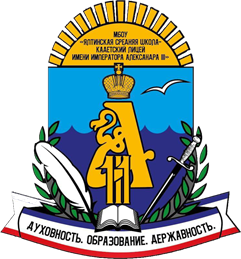 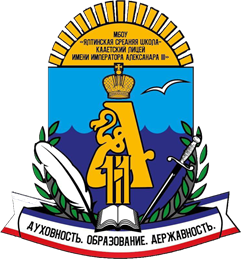 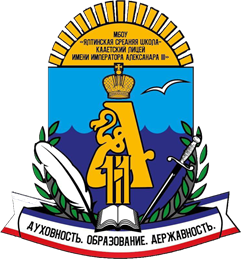 результаты оГЭ-9
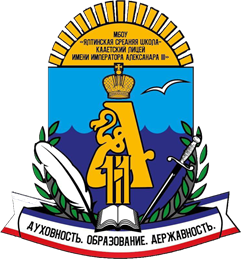 результаты ИТОГОВОЙ АТТЕСТАЦИИ - ОГЭ 9
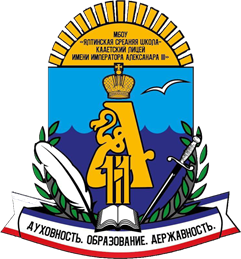 результаты ИТОГОВОЙ АТТЕСТАЦИИ - ОГЭ 9
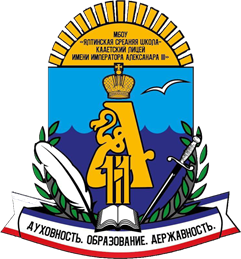 результаты оГЭ-9
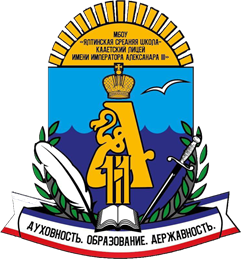 результаты ИТОГОВОЙ АТТЕСТАЦИИ - ОГЭ 9
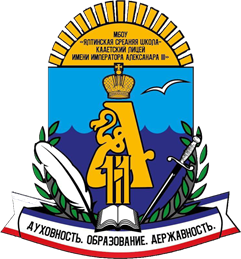 ПОВЫШЕНИЕ КАЧЕСТВА ОБРАЗОВАНИЯ ПО ПРЕДМЕТАМ

Математика 
Обществознание  
Биология  
География 
Литература  
Английский язык  
Информатика
результаты ЕГЭ-11
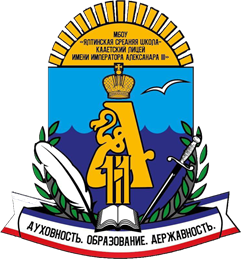 результаты ЕГЭ-11
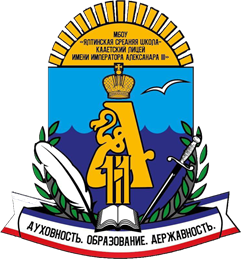 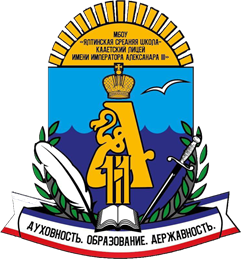 результаты ЕГЭ-11
Сравнительный анализ результатов ЕГЭ по предметам
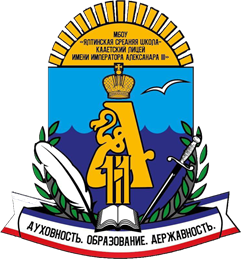 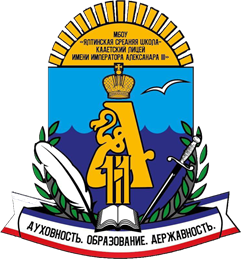 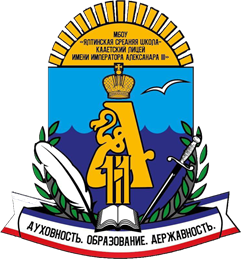 результаты ИТОГОВОЙ АТТЕСТАЦИИ - еГЭ 11
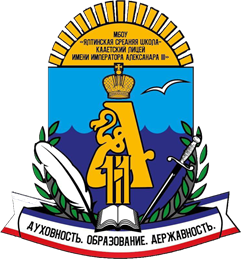 ПОВЫШЕНИЕ  КАЧЕСТВА ОБРАЗОВАНИЯ ПО ПРЕДМЕТАМ

Математика 
Химия
Биология 
География 
История
Английский язык
Информатика
РЕЗУЛЬТАТЫ ЕГЭ-11
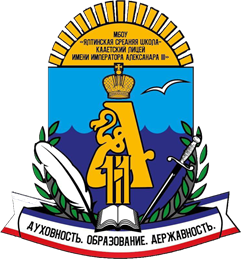 Внешняя оценка качества образования(муниципальные органы управления образованием)
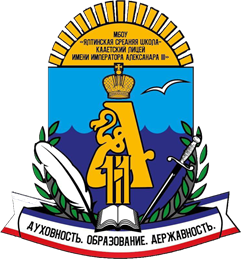 2022														2023, 2024

СТАТУС													СТАТУС 
										
«ШКОЛА С НИЗКИМИ 								«ШКОЛА С ОБРАЗОВАТЕЛЬНЫМИ                                           ВЫСОКИМИ
РЕЗУЛЬТАТАМИ» 									ОБРАЗОВАТЕЛЬНЫМИ
														РЕЗУЛЬТАТАМИ»
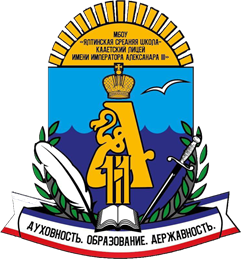 НАПРАВЛЕНИЯ УСИЛИЙ КОЛЛЕКТИВА ШКОЛЫ
1. Своевременное направление детей, требующих специального медико-психолого-педагогического сопровождения, на прохождение городской ПМПК
2. Кардинальное изменение сложившейся практики «присутствия в школе» обучающихся на осознанное движение к результату
3. Углубление профилизации как механизма повышения учебной мотивации старшеклассников, целевой направленности в достижении положительных образовательных результатов.
Положительные эффекты профилизации среднего уровня  образования
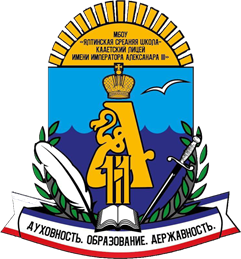 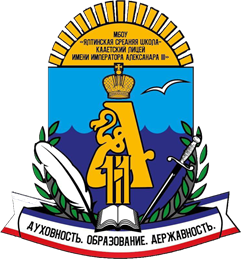 Самоопределение выпускников школы
ВУЗ – 70%
СПОО – 25%

88% выпускников-кадет – ВОЕННЫЕ ВУЗы, ВУЗы СИЛОВЫХ ВЕДОМСТВ РФ.
Учебные заведения с гуманитарным профилем  - 45%
Учебные заведения технического профиля – 52%

98%  ВЫПУСКНИКОВ – ПРАВИЛЬНЫЙ ВЫБОР ШКОЛЬНЫХ ПРОФИЛЕЙ
Факторы, определяющие дальнейшее развитие ШКОЛЫ
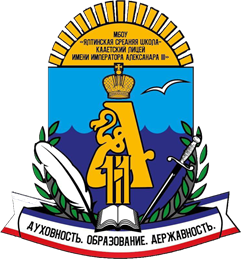 1. Расширение спектра индивидуальных образовательных возможностей и траекторий обучающихся на основе развития предпрофильной подготовки и профильного обучения.
2. Повышение заинтересованности большинства участников образовательного процесса (учеников, родителей, педагогов, социальных и профессиональных партнеров) в положительных личностно значимых результатах. 
3. Обеспечение оптимального сочетания основного и дополнительного образования.
4. Открытие В 2022 году на базе школы Центра естественно-научного образования «Точка роста», что позволило создать условия для открытия нового профиля – аграрного, а на уровне основного образования – космического класса.
ПРОБЛЕМЫ
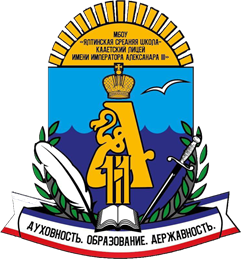 1. Завершение капитального ремонта помещений блока 1, защитного сооружения, автоклассов и бассейна, обеспечения каждого учебного помещения средствами телекоммуникационной связи и оборудования в соответствии с приказом Министерства просвещения РФ.
2. Необходимость расширения профилизации среднего уровня образования для кадет.
3. Актуализация инновационной деятельности и, как следствие, повышение методических компетенций педагогов школы
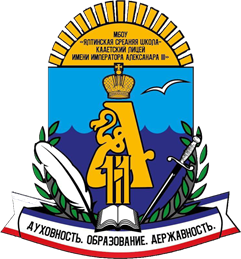 Задачи НА 2025 ГОД
1. Предоставление максимально широкого поля возможностей наибольшему числу обучающихся, ориентированных на высокий уровень образования и воспитания.
2. Обеспечение преемственности начального общего, основного общего, среднего общего образования, а также ранней профессионализации общего образования.
3. Обеспечение эффективного функционирования внешней и внутренней системы оценки качества, ориентированной не столько на регулирование процесса, сколько на новые результаты.
4. Современное оснащение образовательного пространства школы, соответствующего идеям Воспитывающей школы и принципам Педагогики единства. 
5. Обеспечение многоканального финансирования школы через участие в программах и проектах бюджетного субсидирования, организации системы дополнительных платных услуг
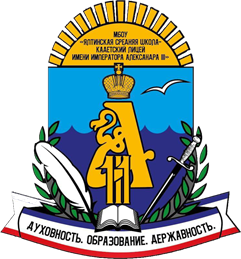 ПУБЛИЧНЫЙ ДОКЛАД О ДЕЯТЕЛЬНОСТИМБОУ «ЯЛТИНСКАЯ СРЕДНЯЯ ШКОЛА № 11» МУНИЦИПАЛЬНОГО ОБРАЗОВАНИЯ ГОРОДСКОЙ ОКРУГ ЯЛТА РЕСПУБЛИКИ КРЫМ
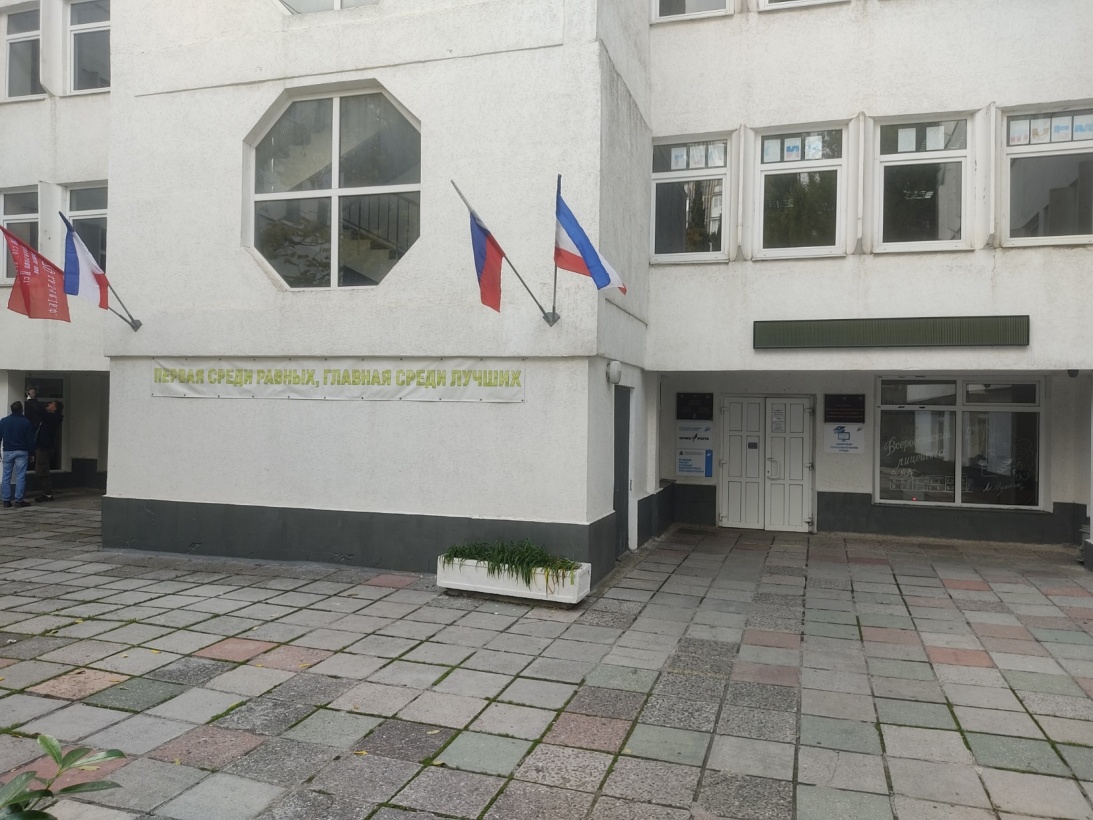 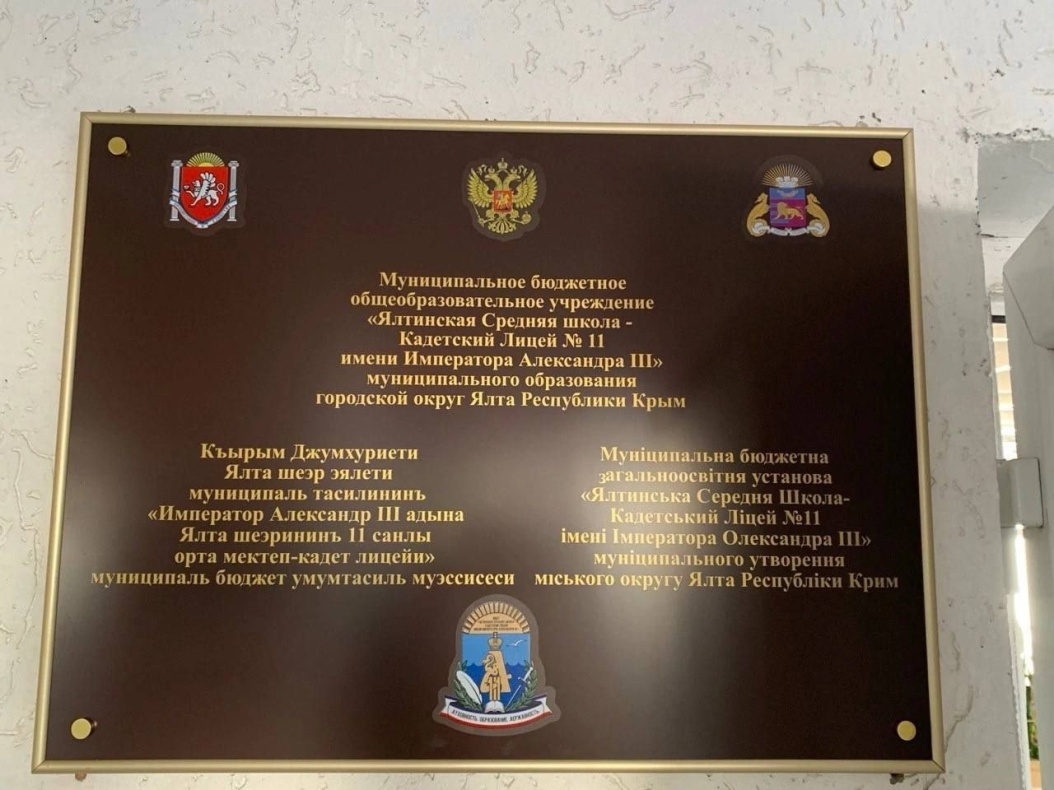 ДИРЕКТОР ШКОЛЫ 
ТУТАТЧИКОВ А. Т.